١
الفصل
الجبر الأنماط العددية و الدوال
الفصل الأول: الجبر الأنماط العددية و الدوال
١-٣ القوى والأسس
صفحة  ٢٢
أدوات
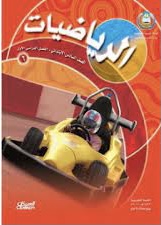 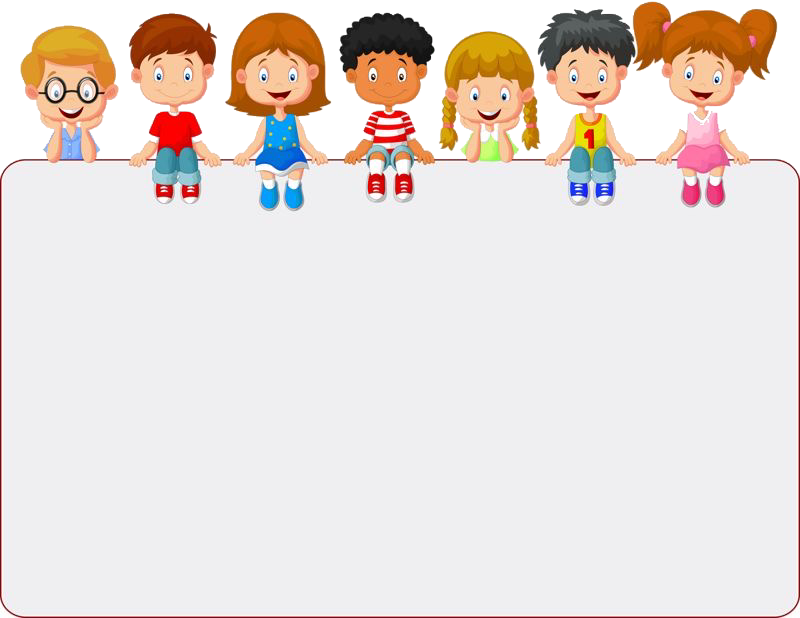 جدول التعلم
نشاط
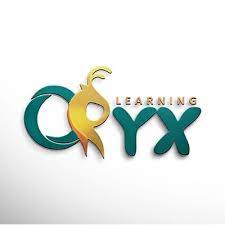 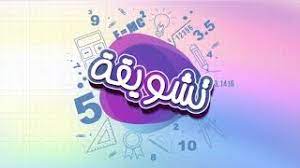 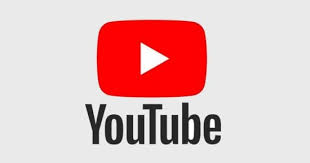 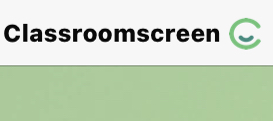 ماذا تعلمت
ماذا أعرف
ماذا أريد أن أعرف
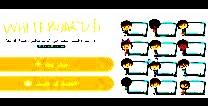 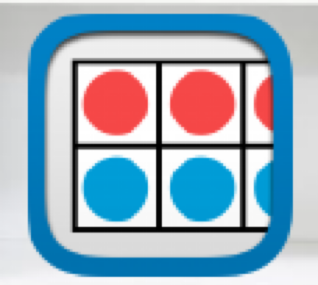 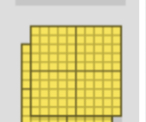 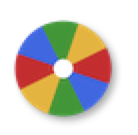 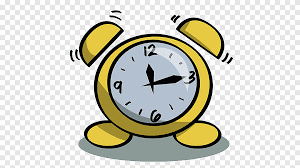 أدوات
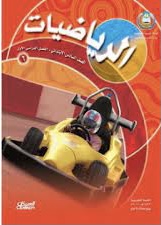 فكرة الدرس
المفردات
نشاط
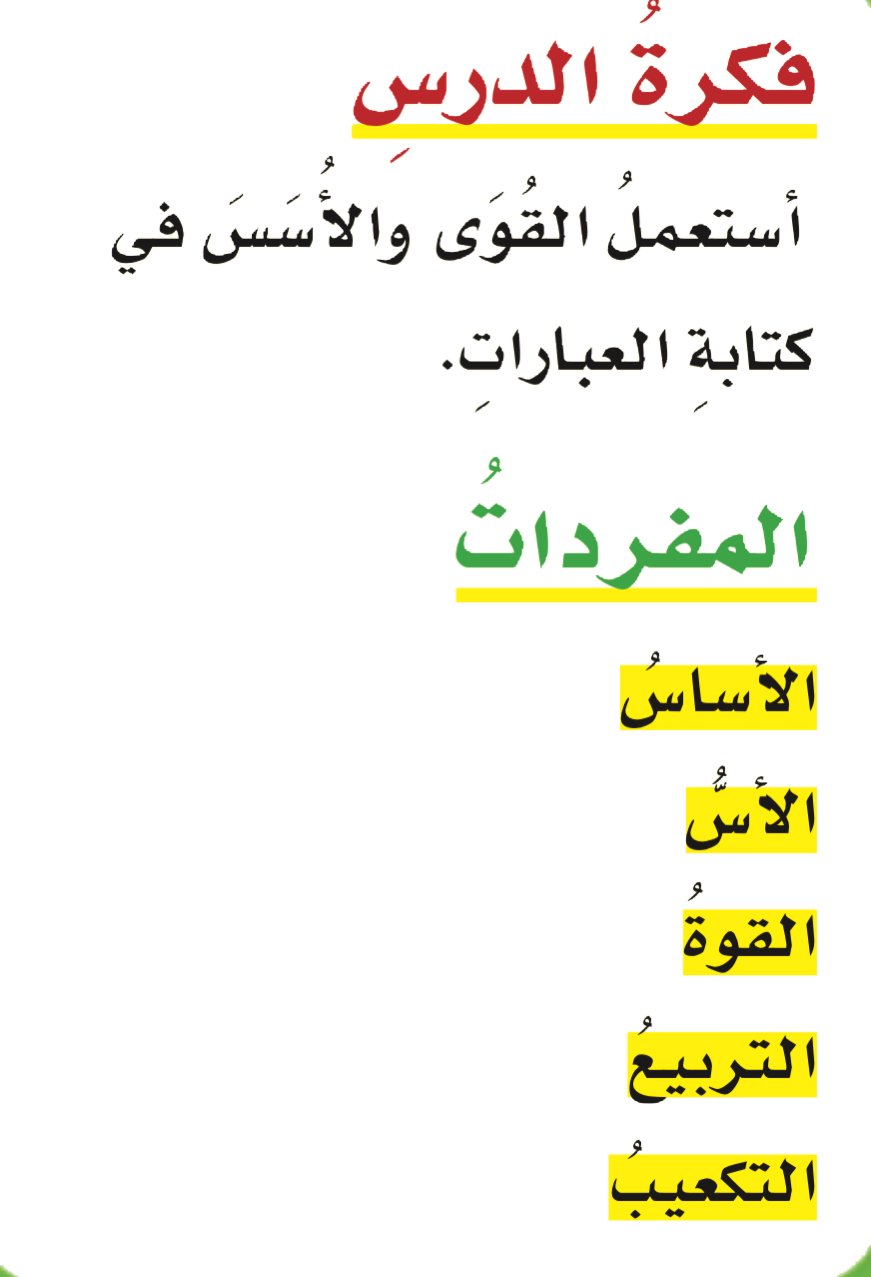 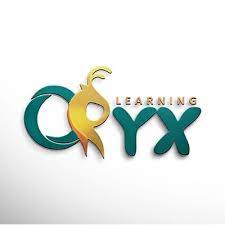 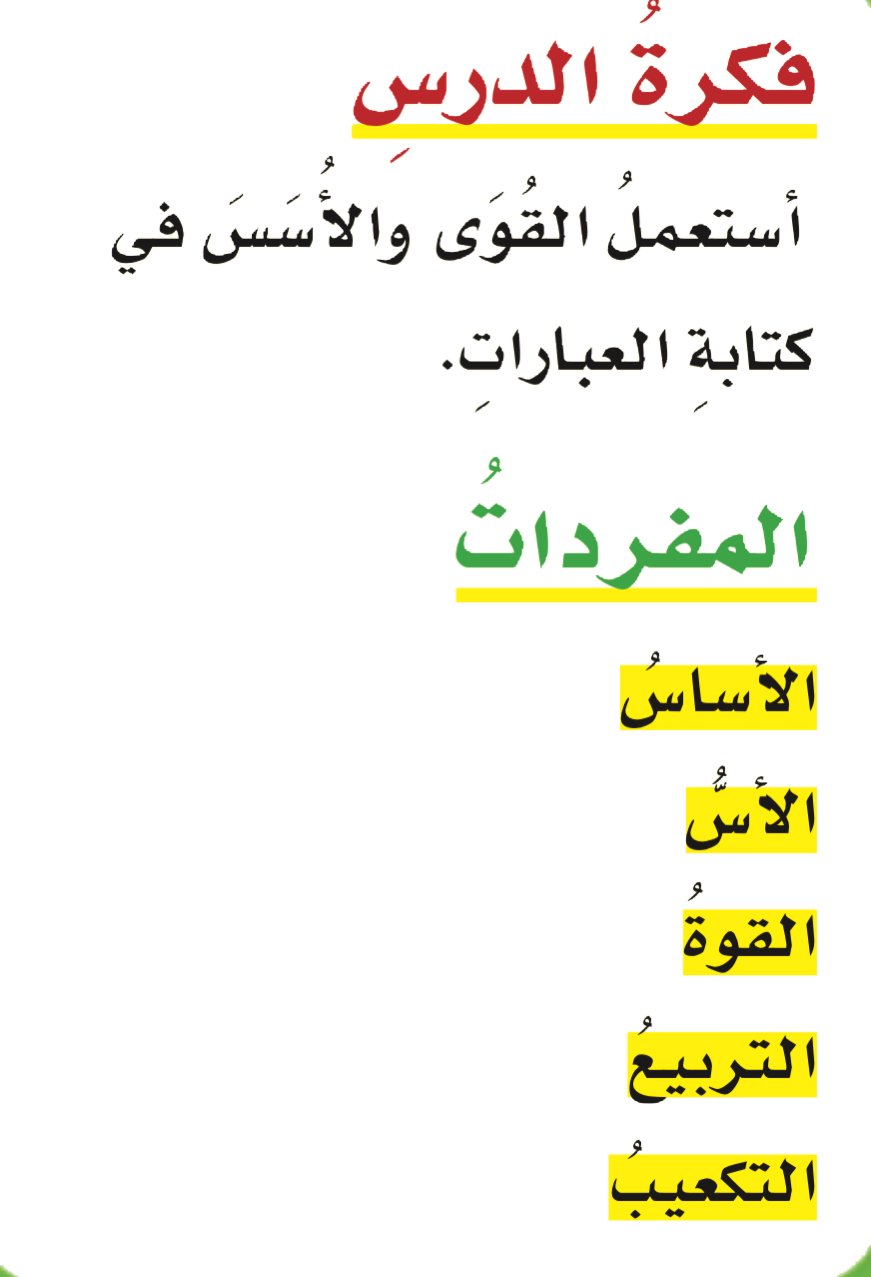 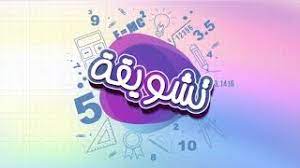 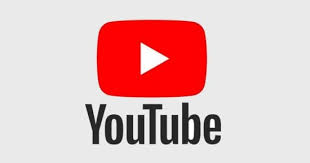 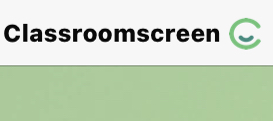 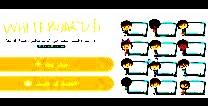 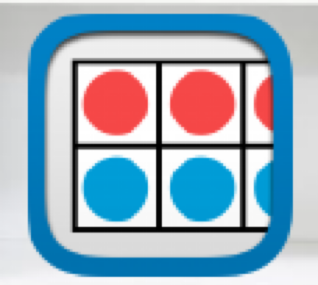 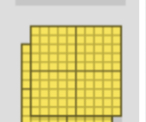 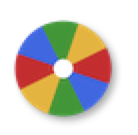 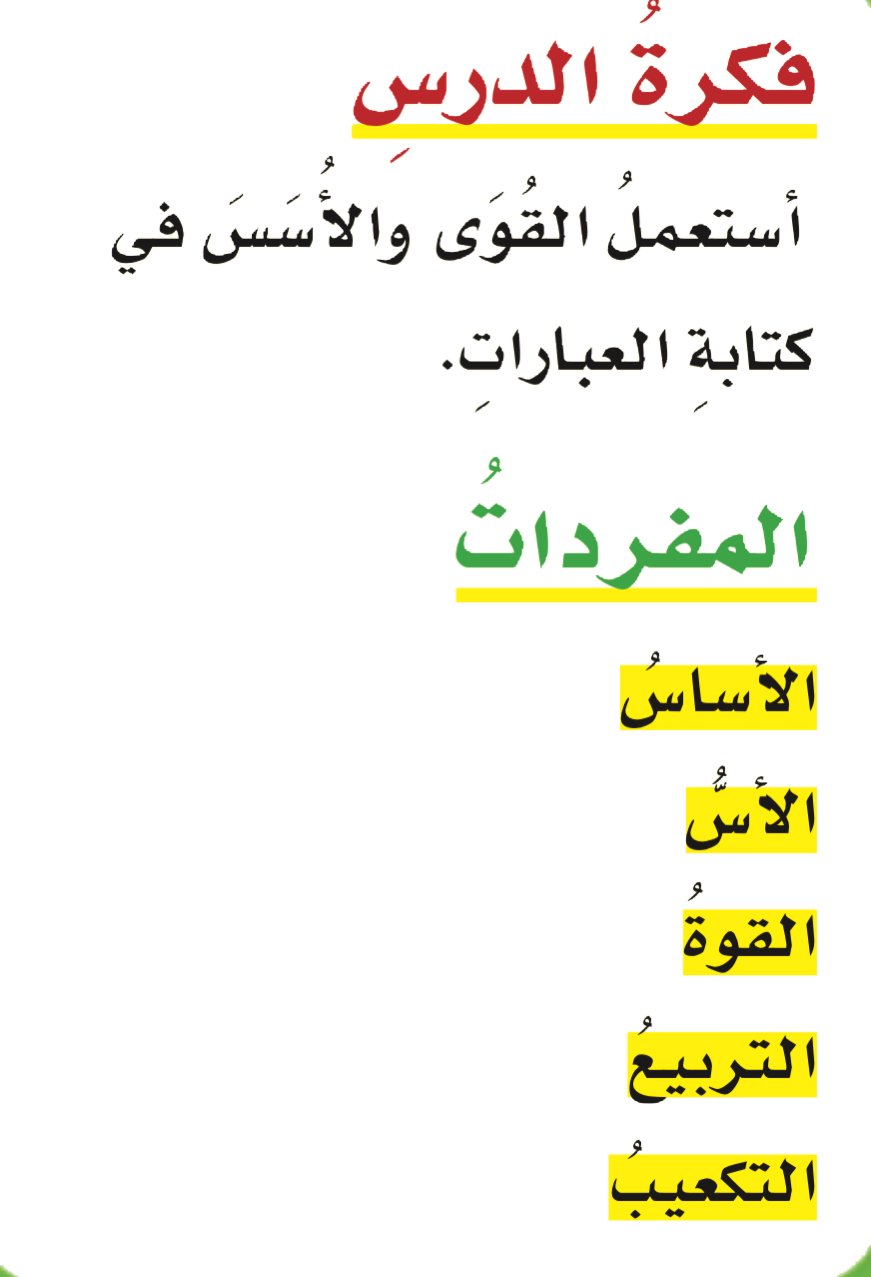 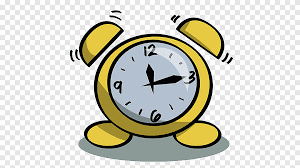 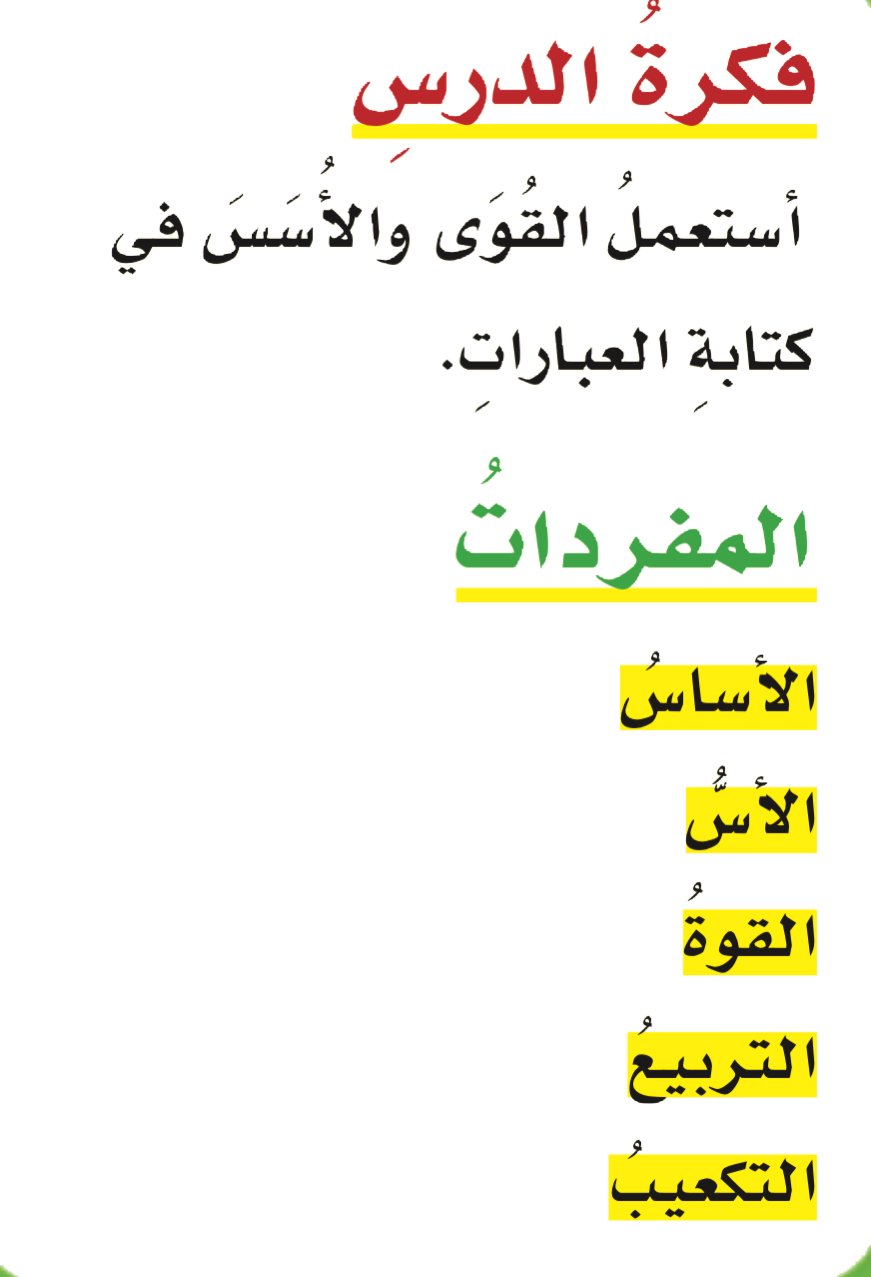 أدوات
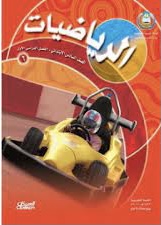 نشاط
نشاط
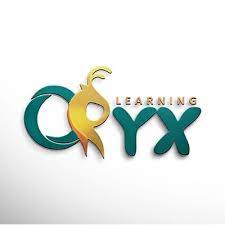 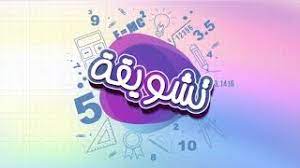 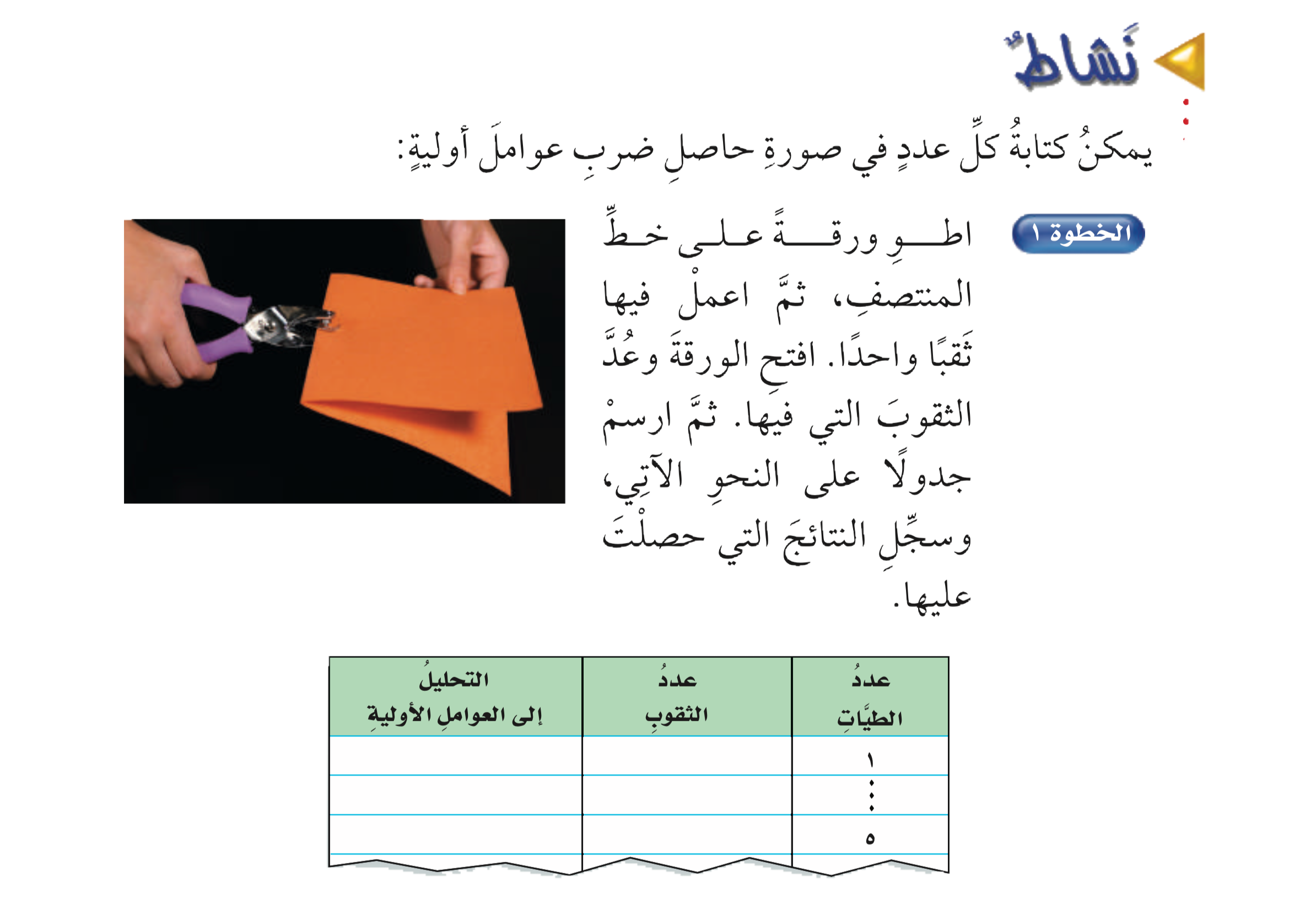 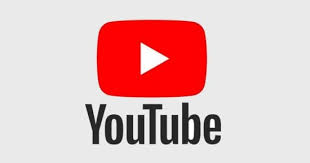 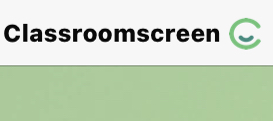 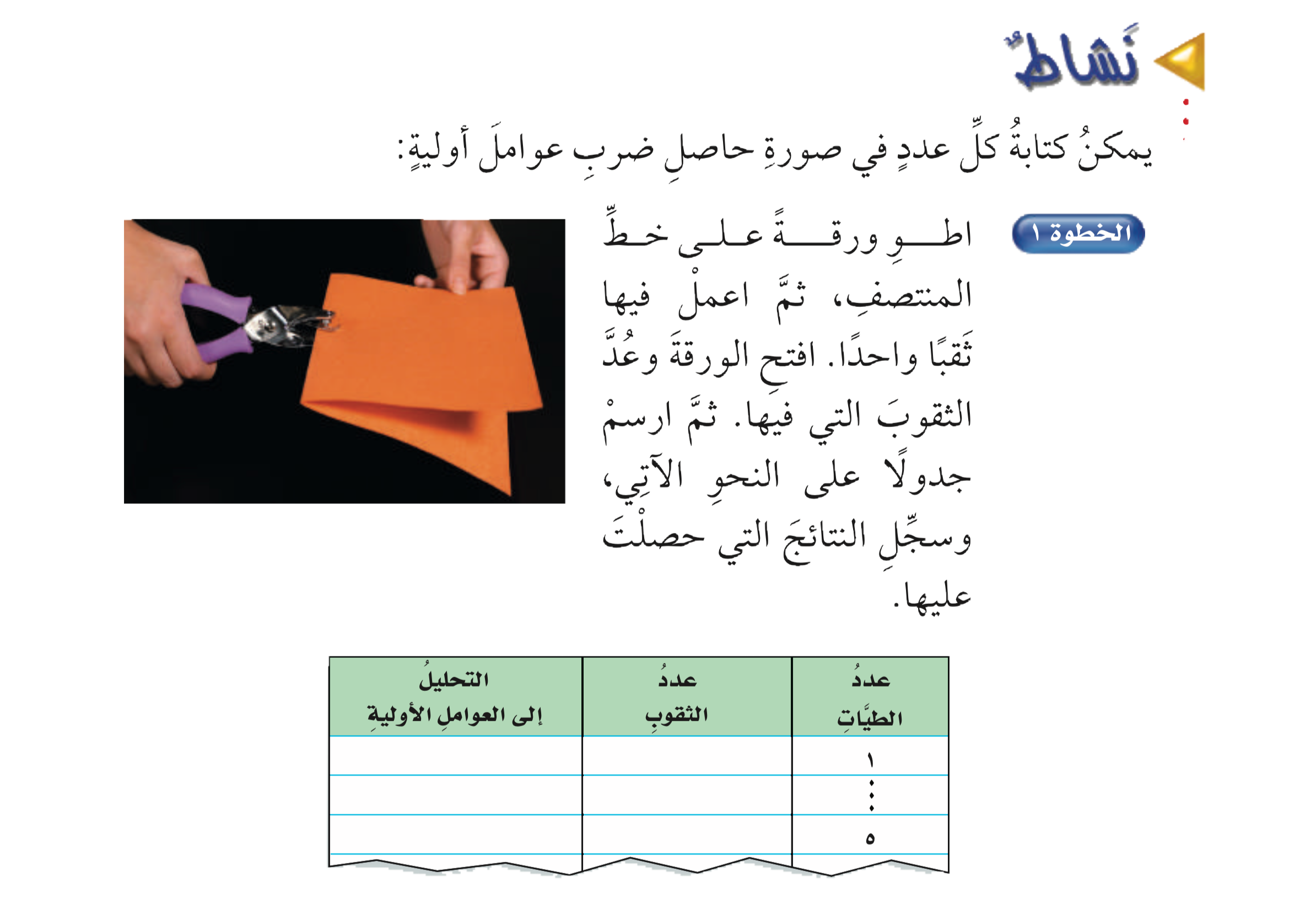 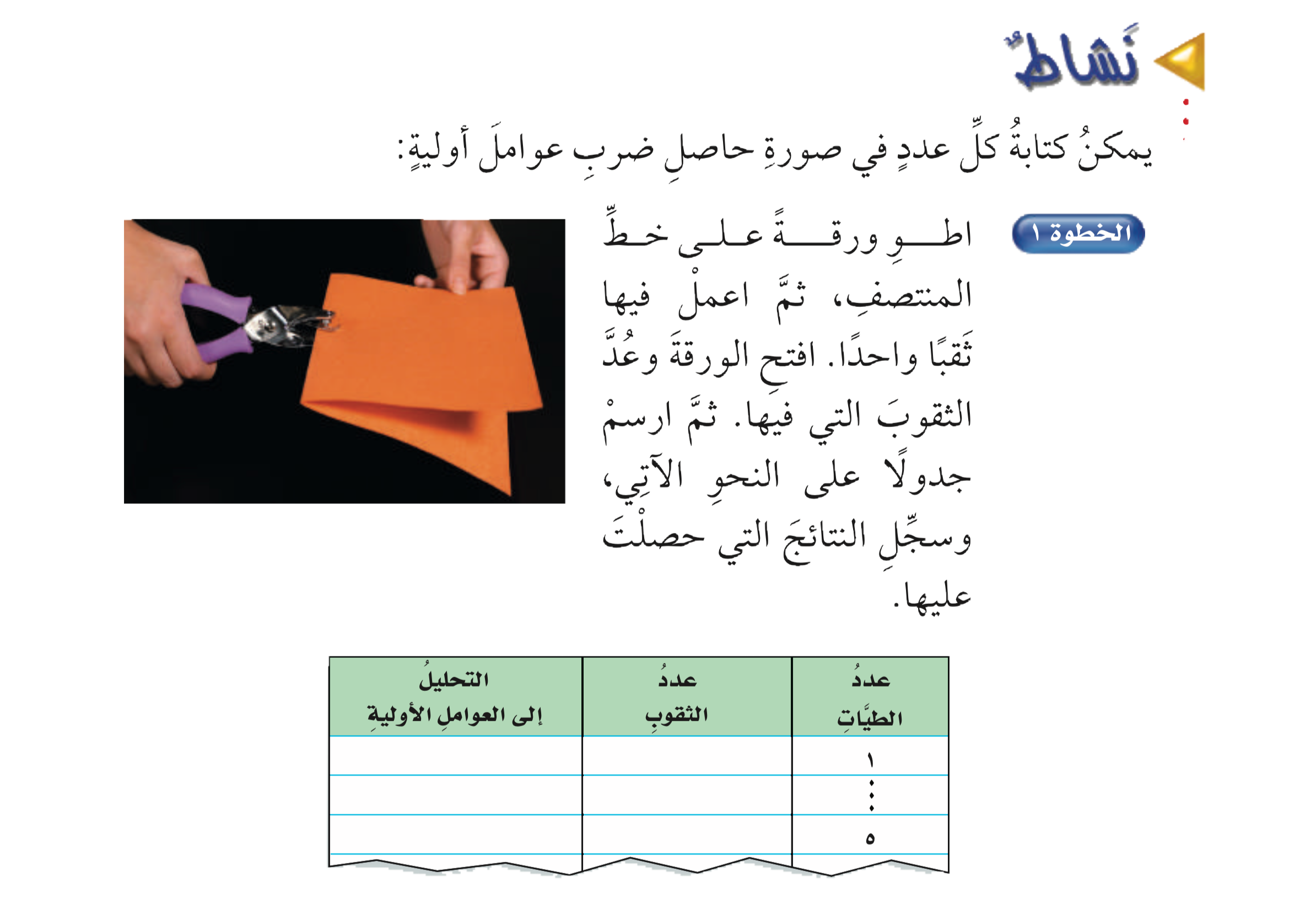 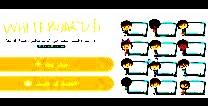 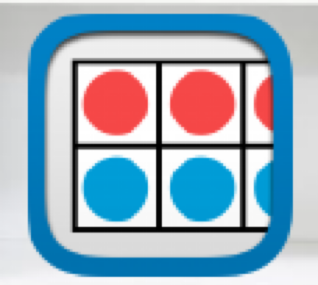 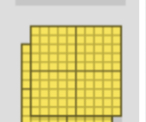 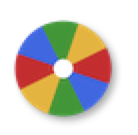 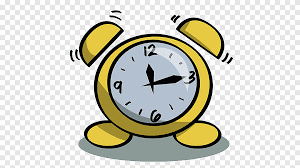 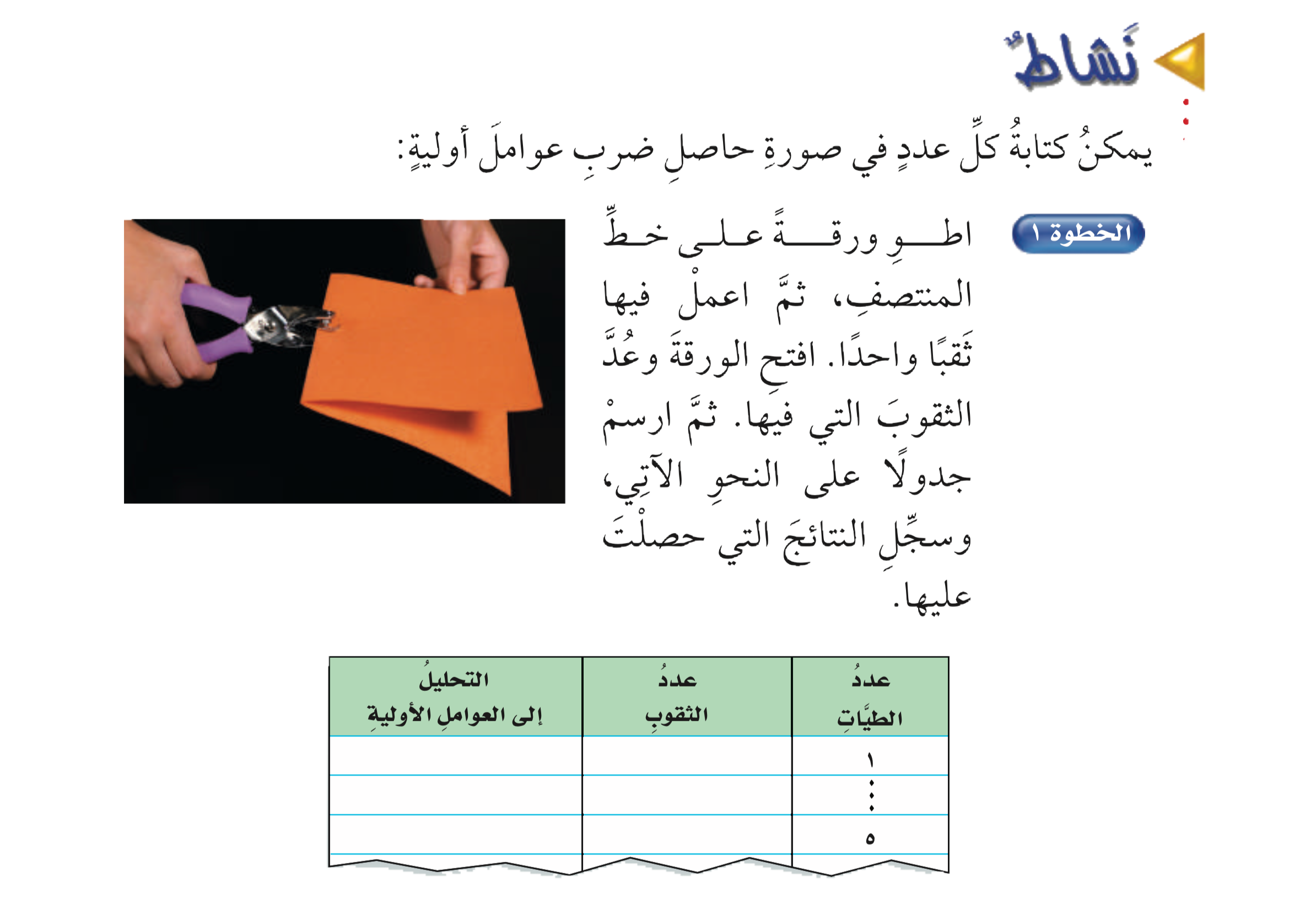 أدوات
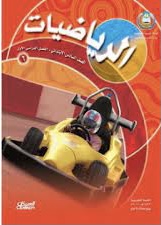 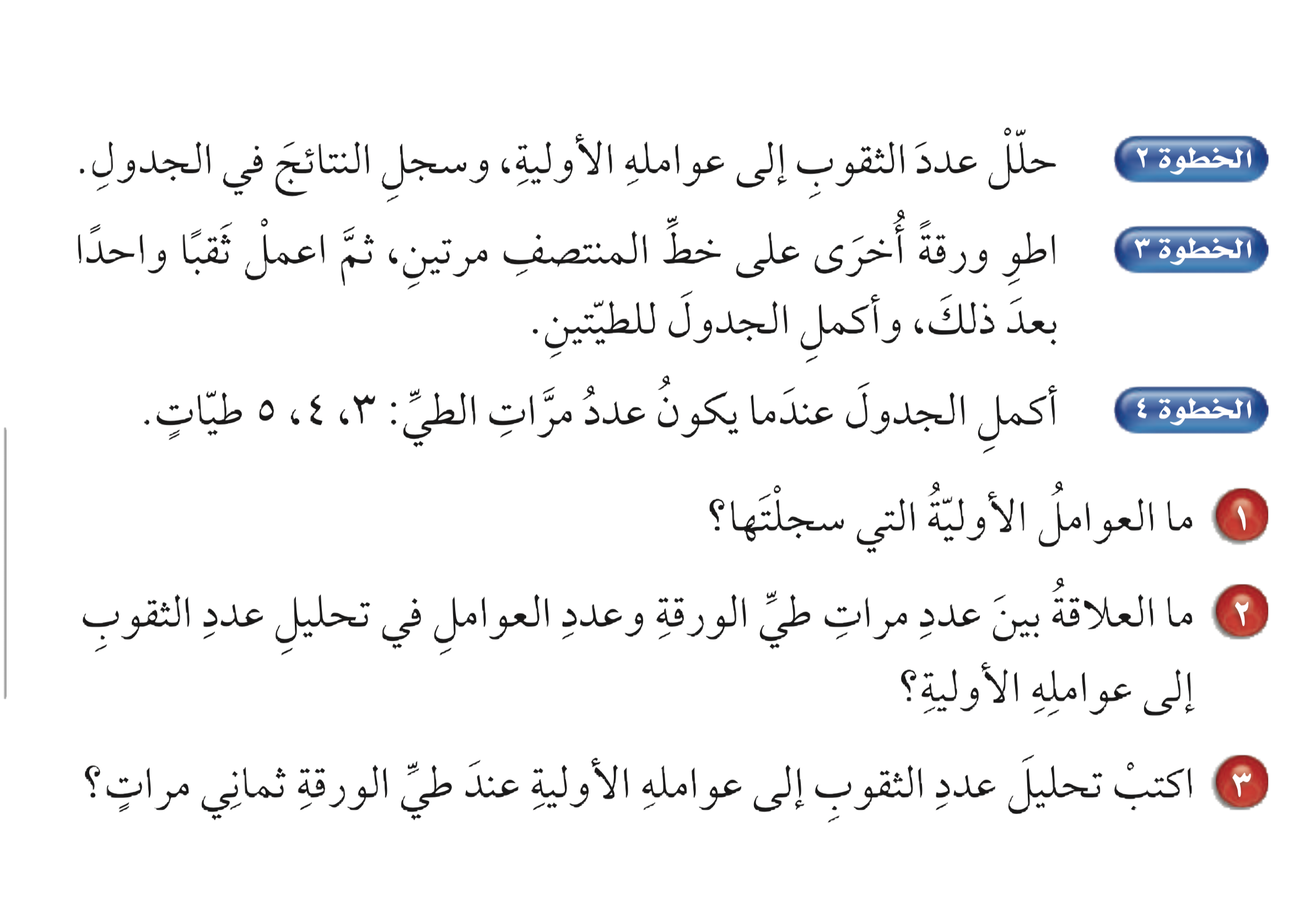 نشاط
نشاط
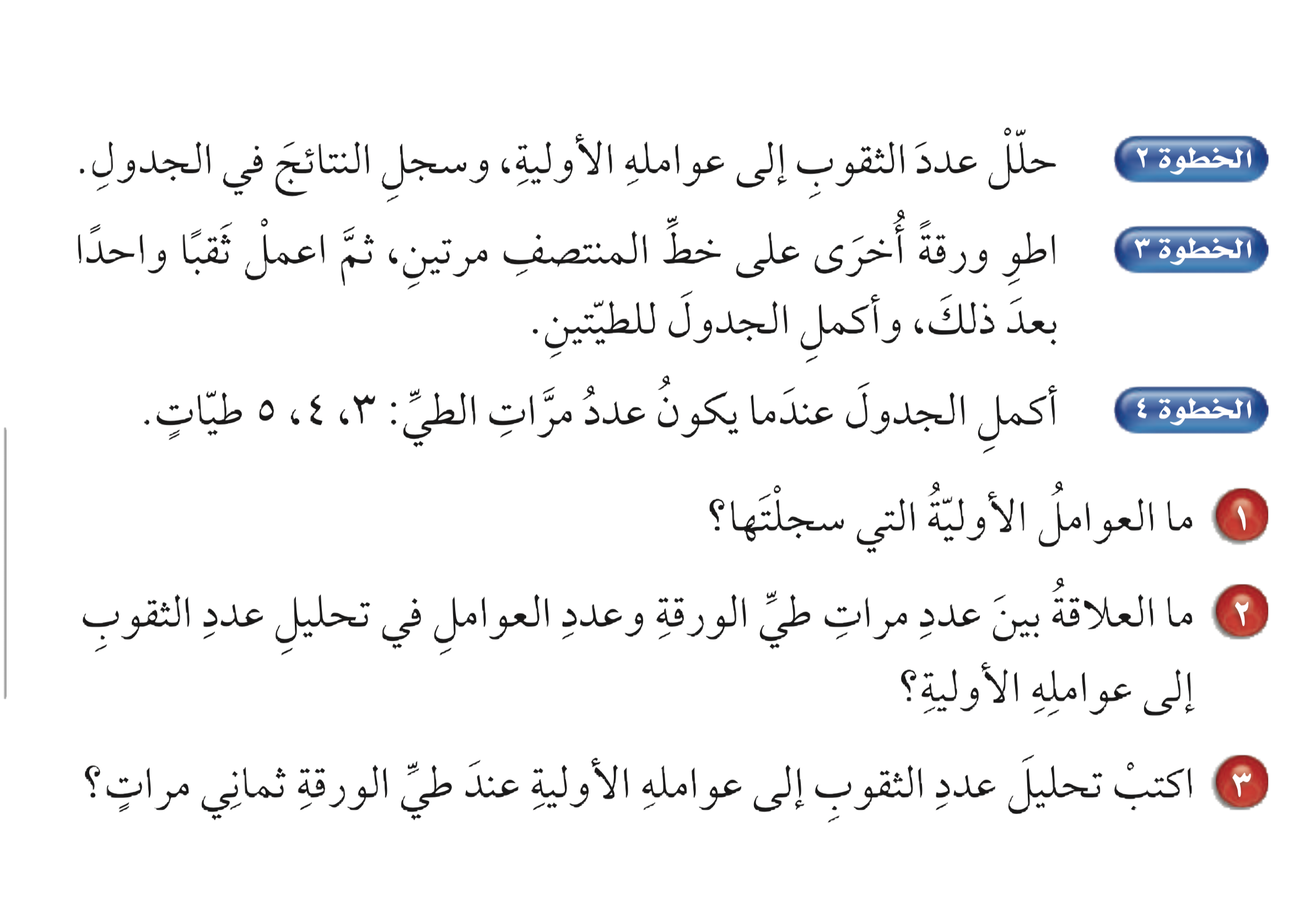 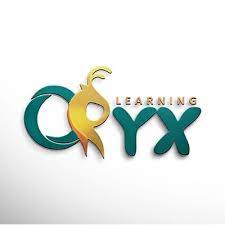 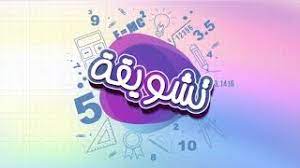 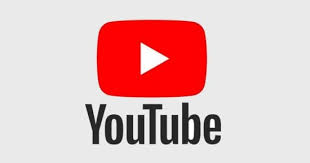 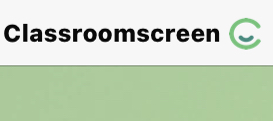 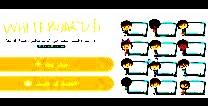 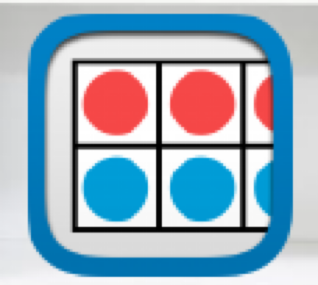 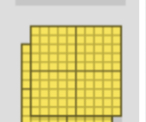 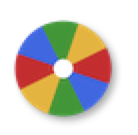 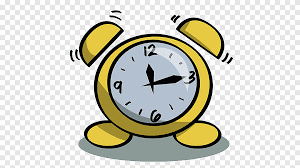 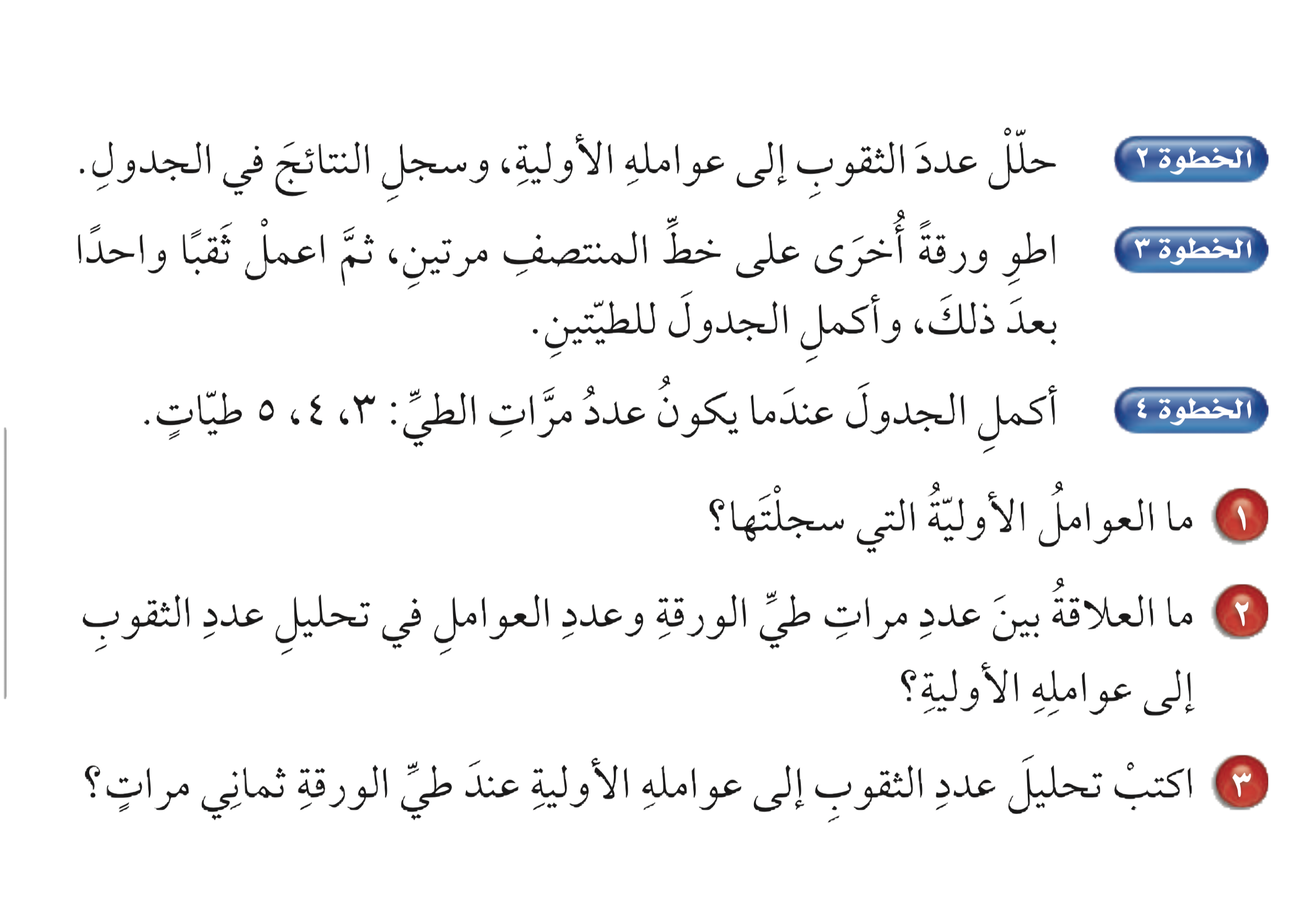 أدوات
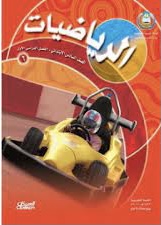 مفردات
نشاط
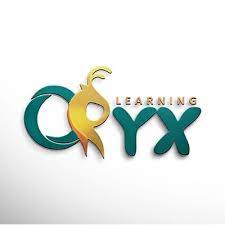 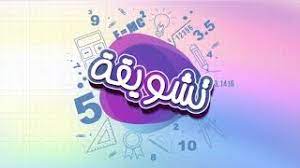 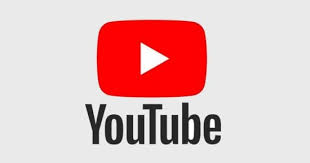 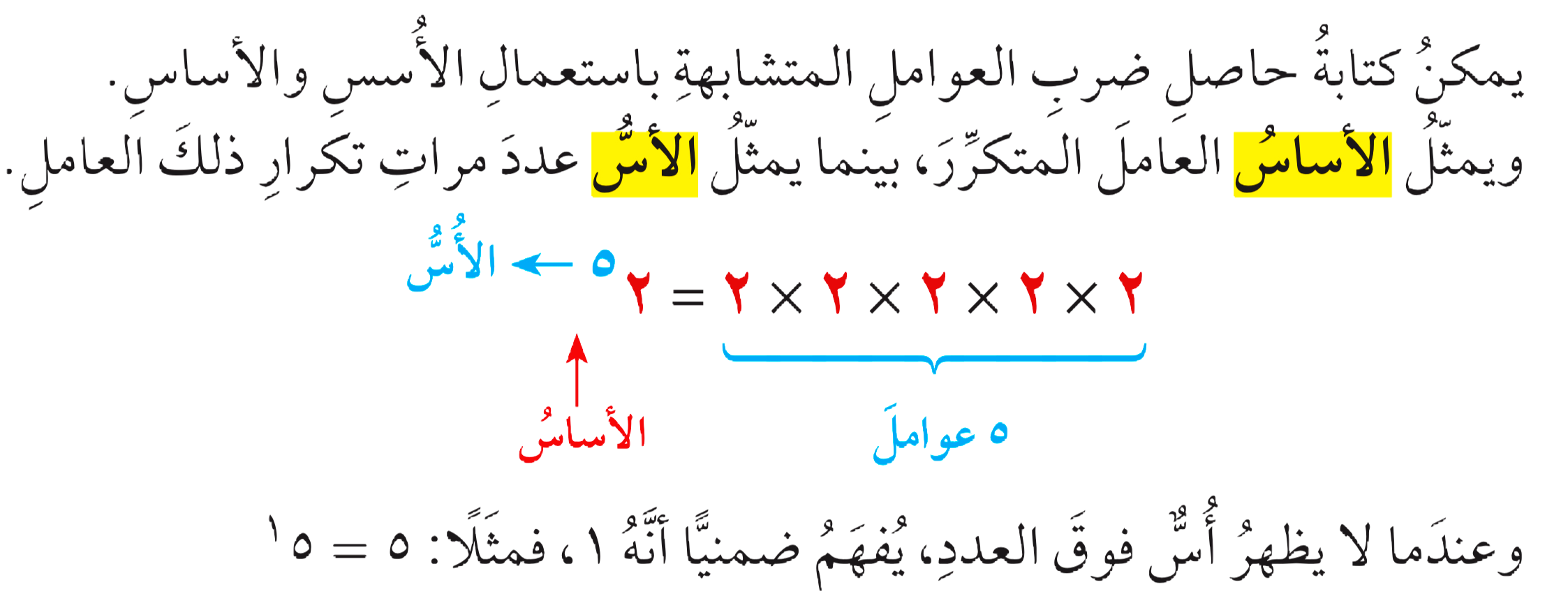 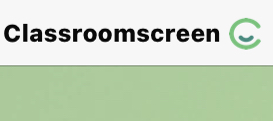 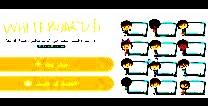 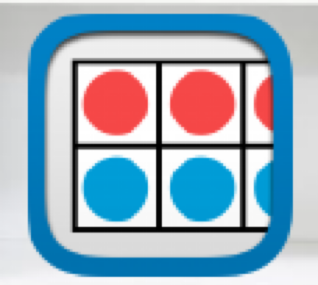 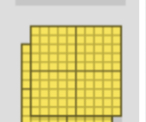 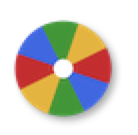 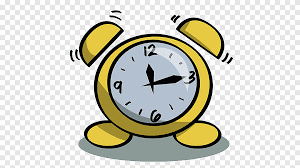 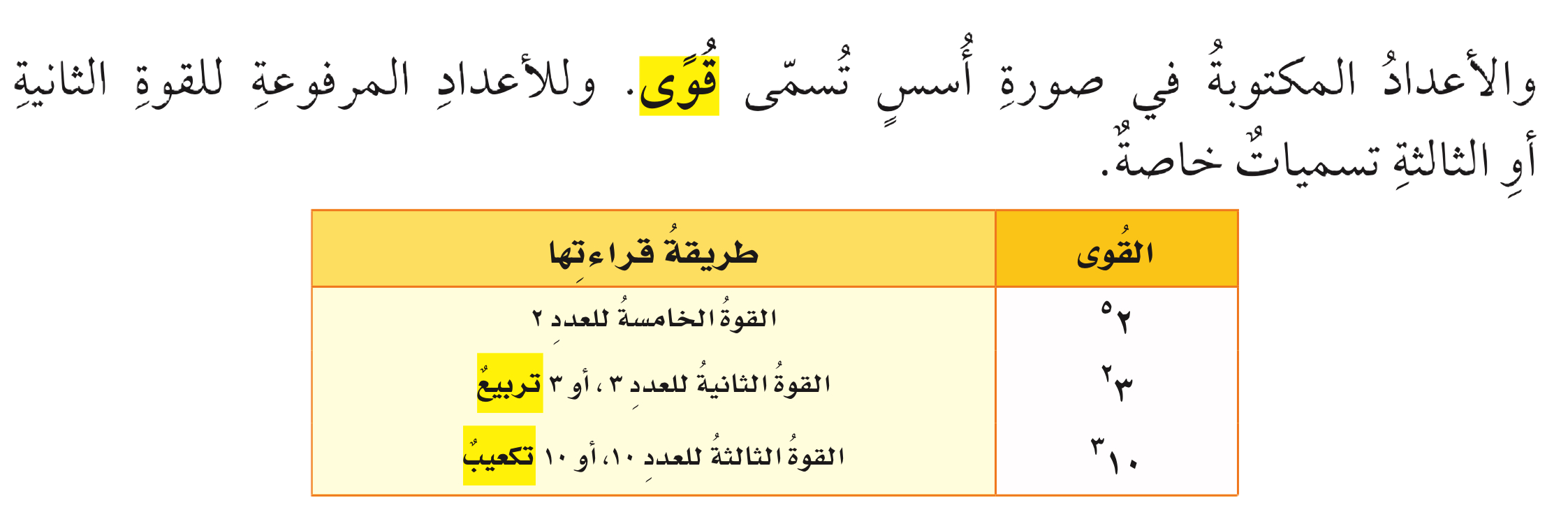 أدوات
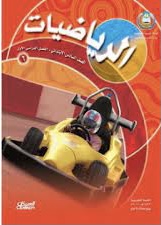 تحقق من فهمك
مثالان
نشاط
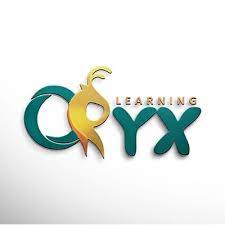 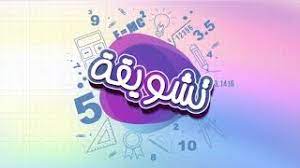 كتابة القوى وحاصل الضرب
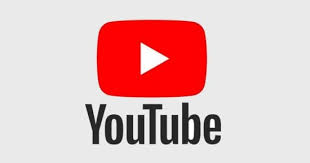 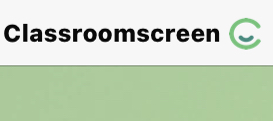 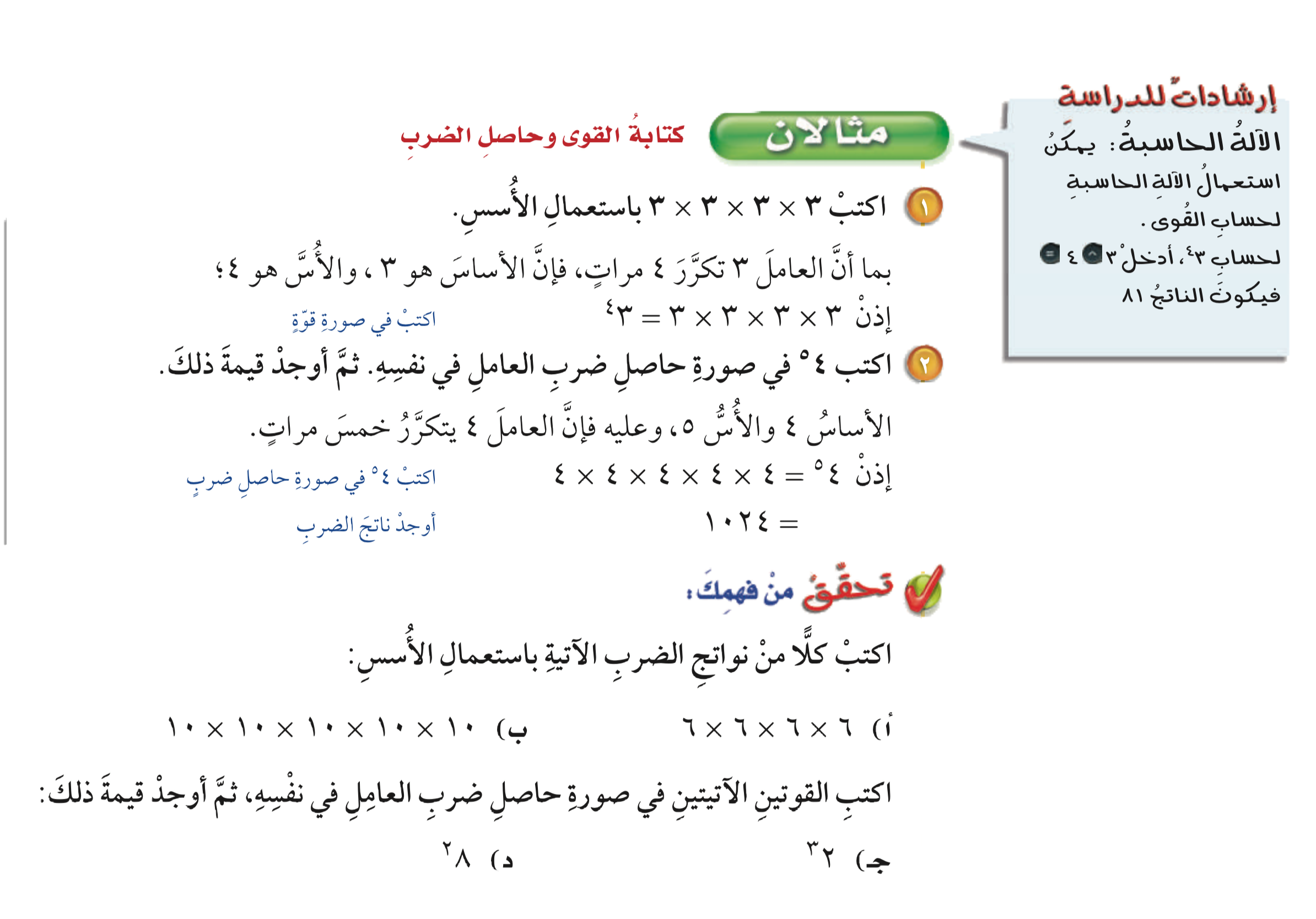 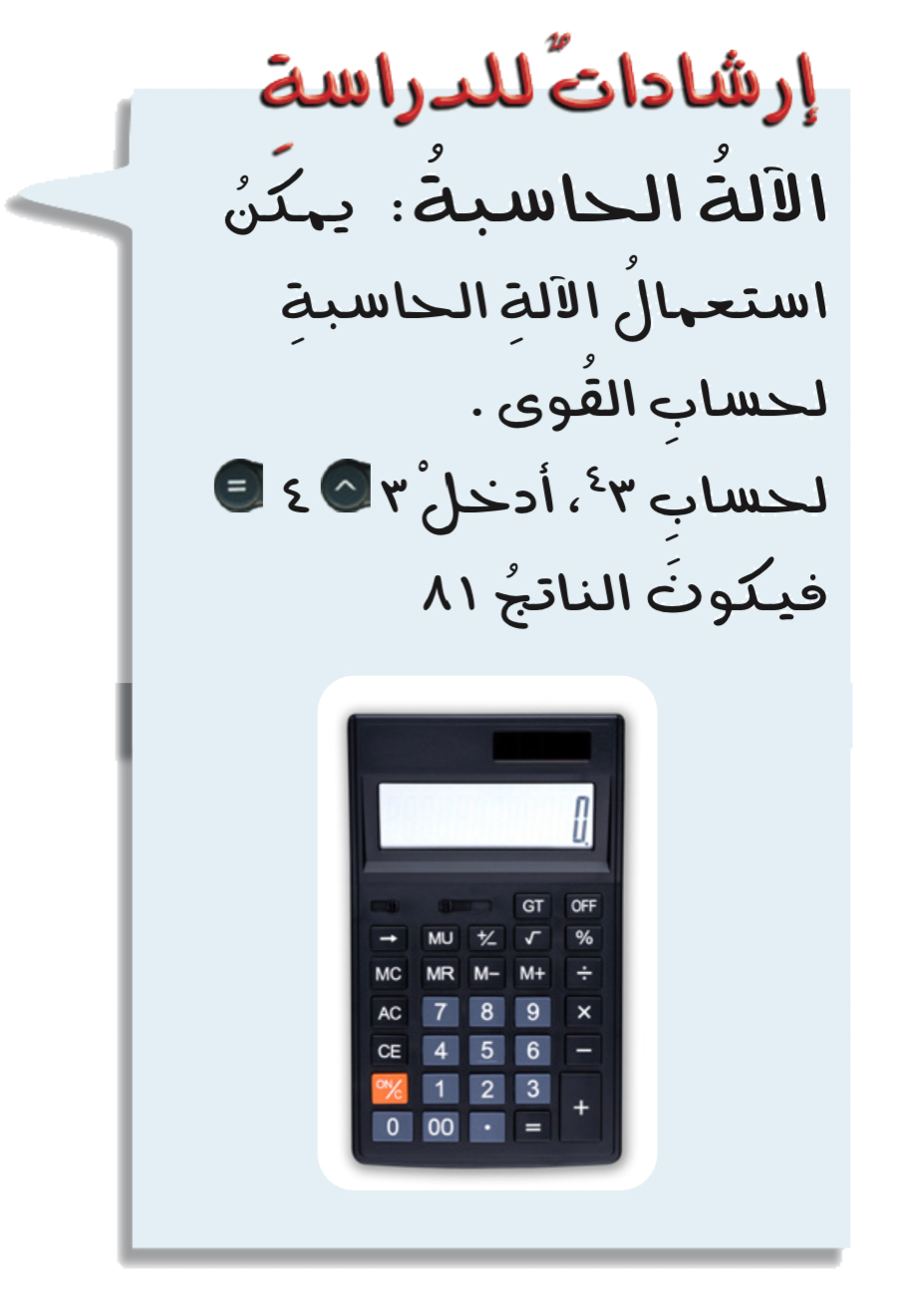 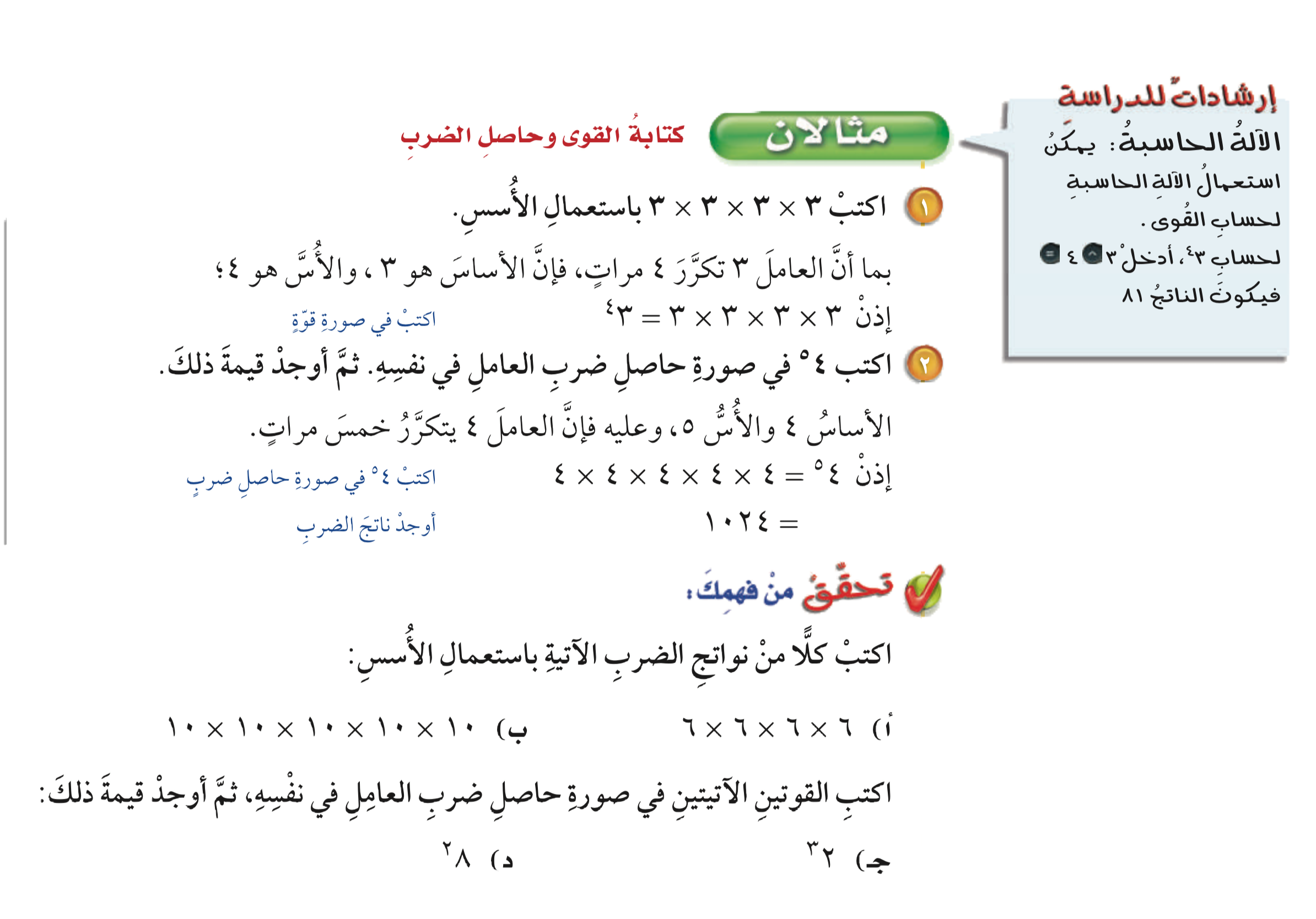 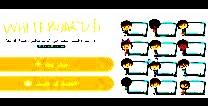 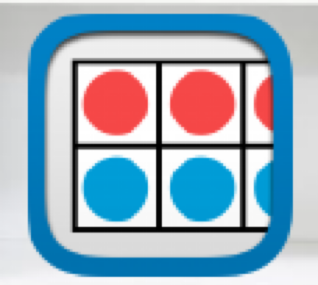 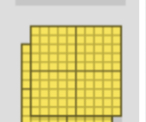 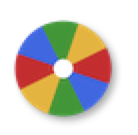 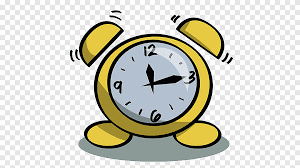 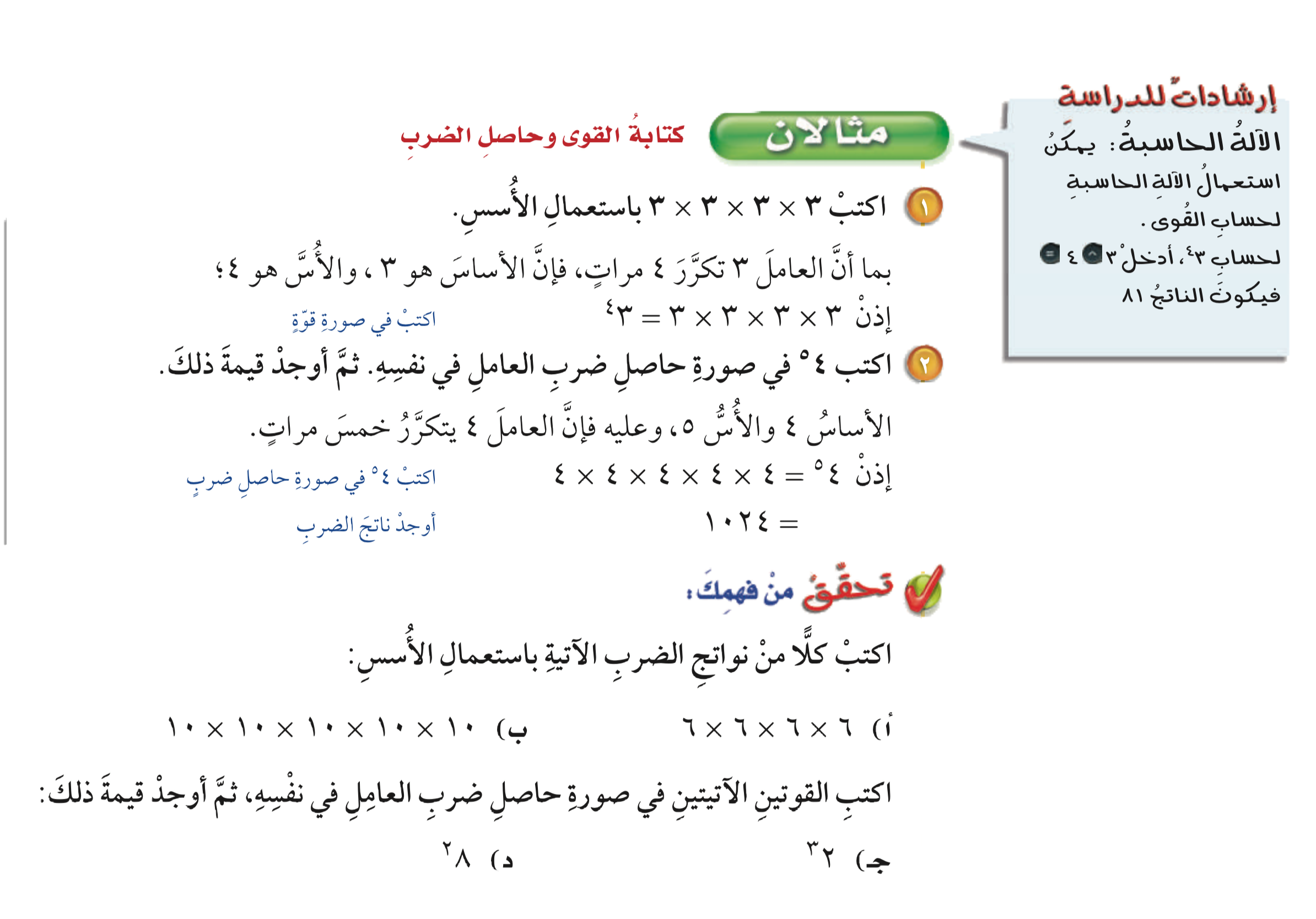 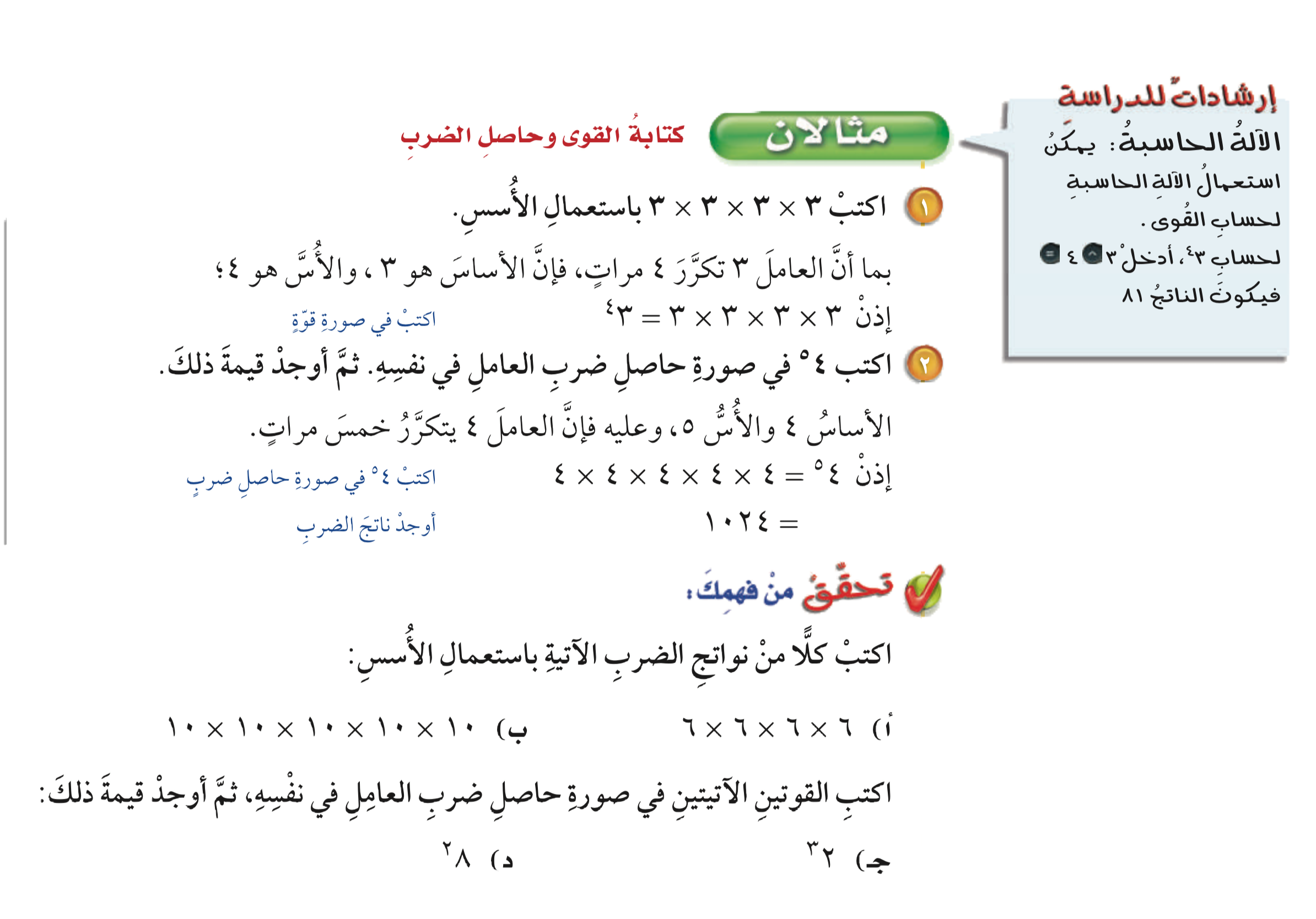 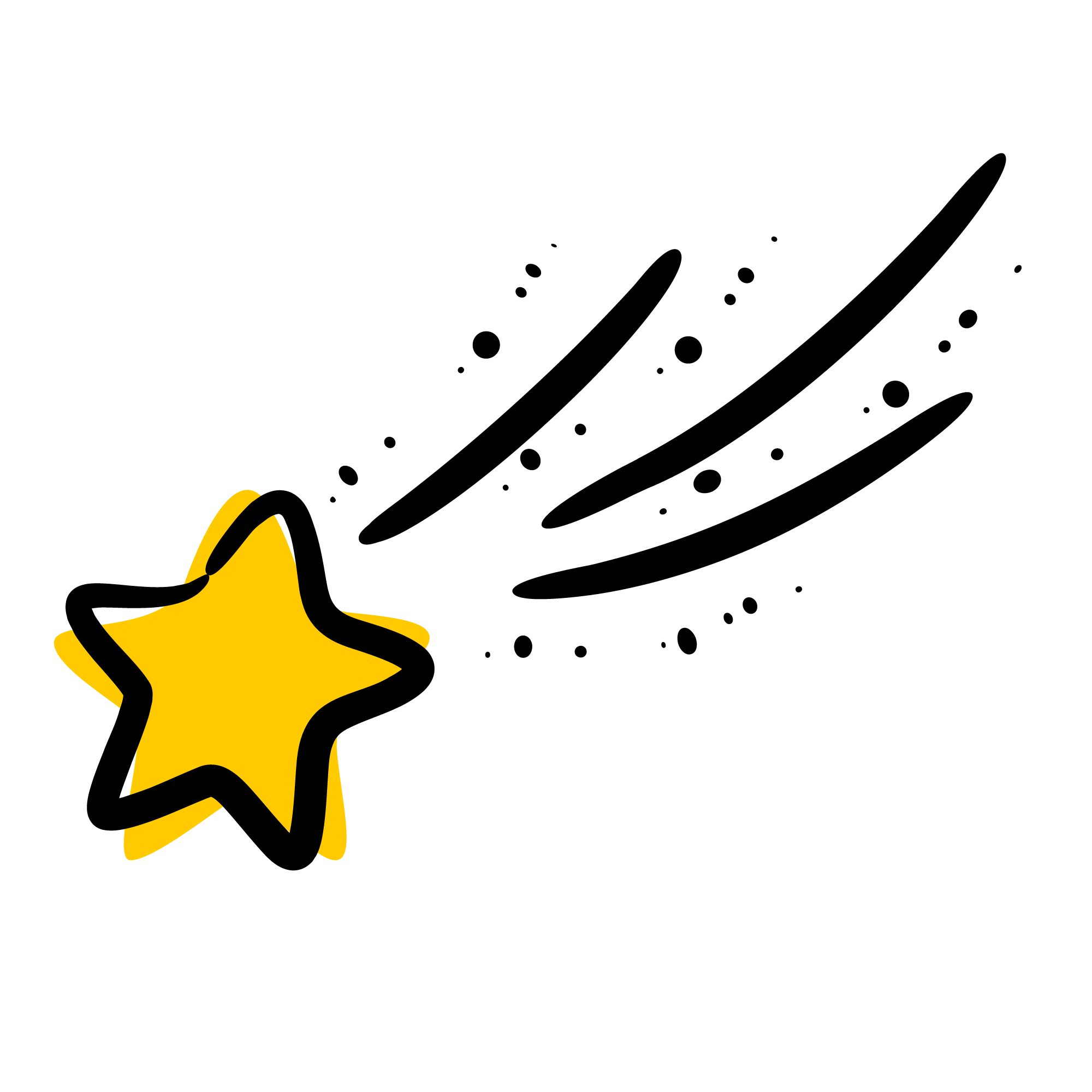 أدوات
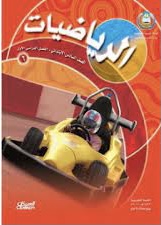 الحل
نشاط
تحقق من فهمك
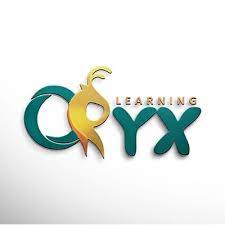 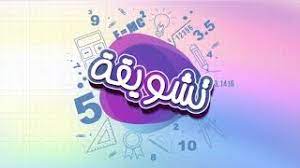 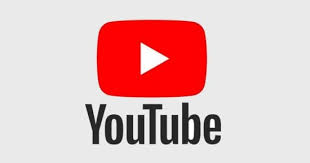 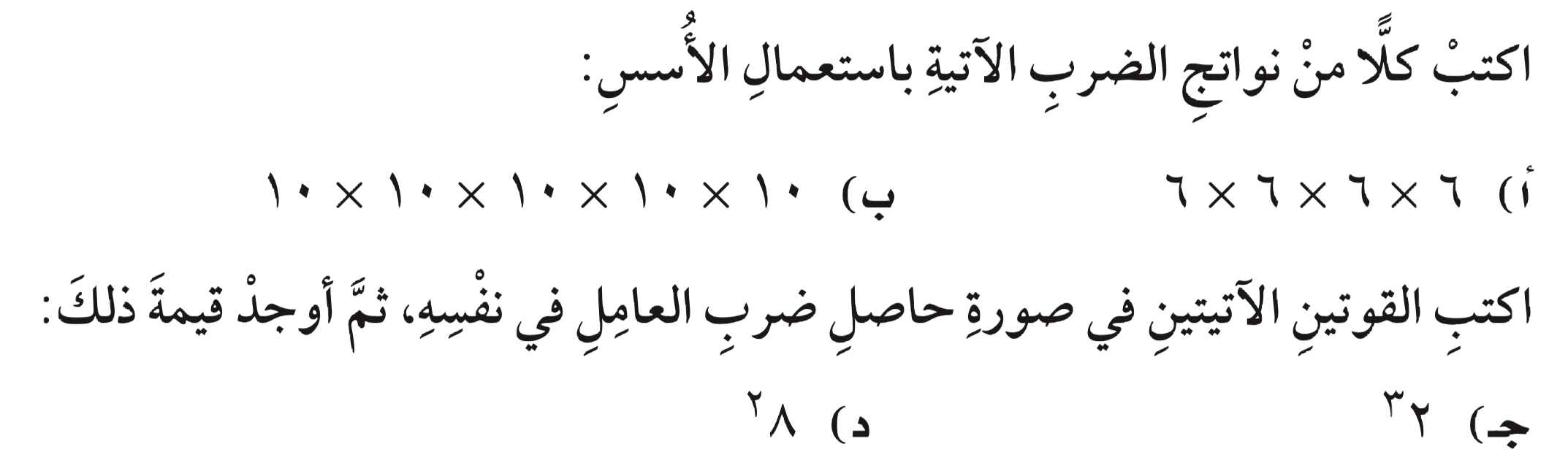 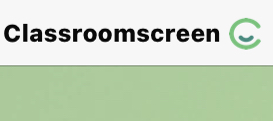 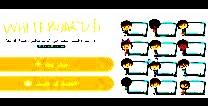 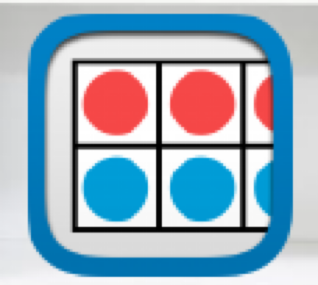 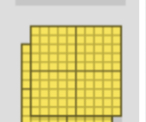 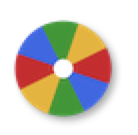 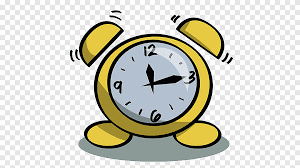 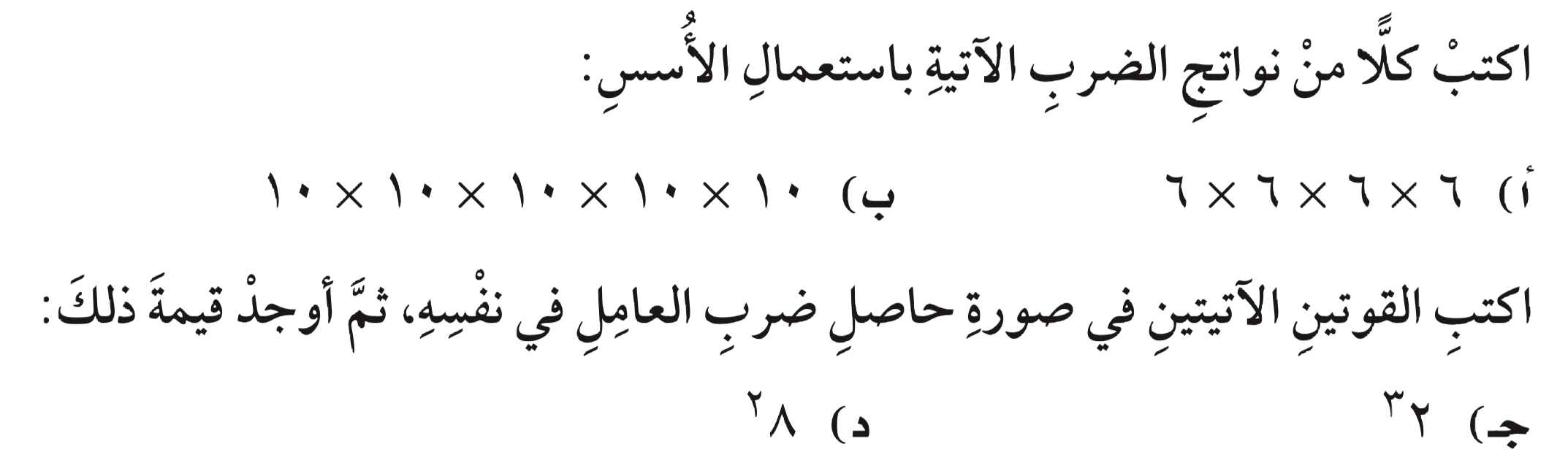 أدوات
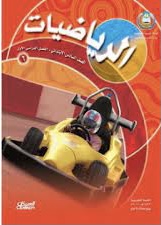 نشاط
تحقق من فهمك
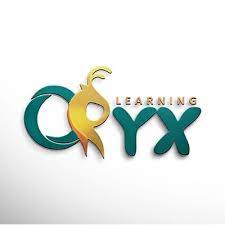 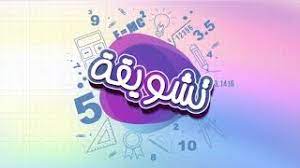 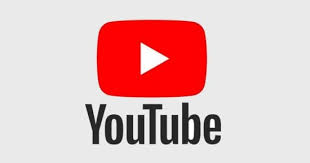 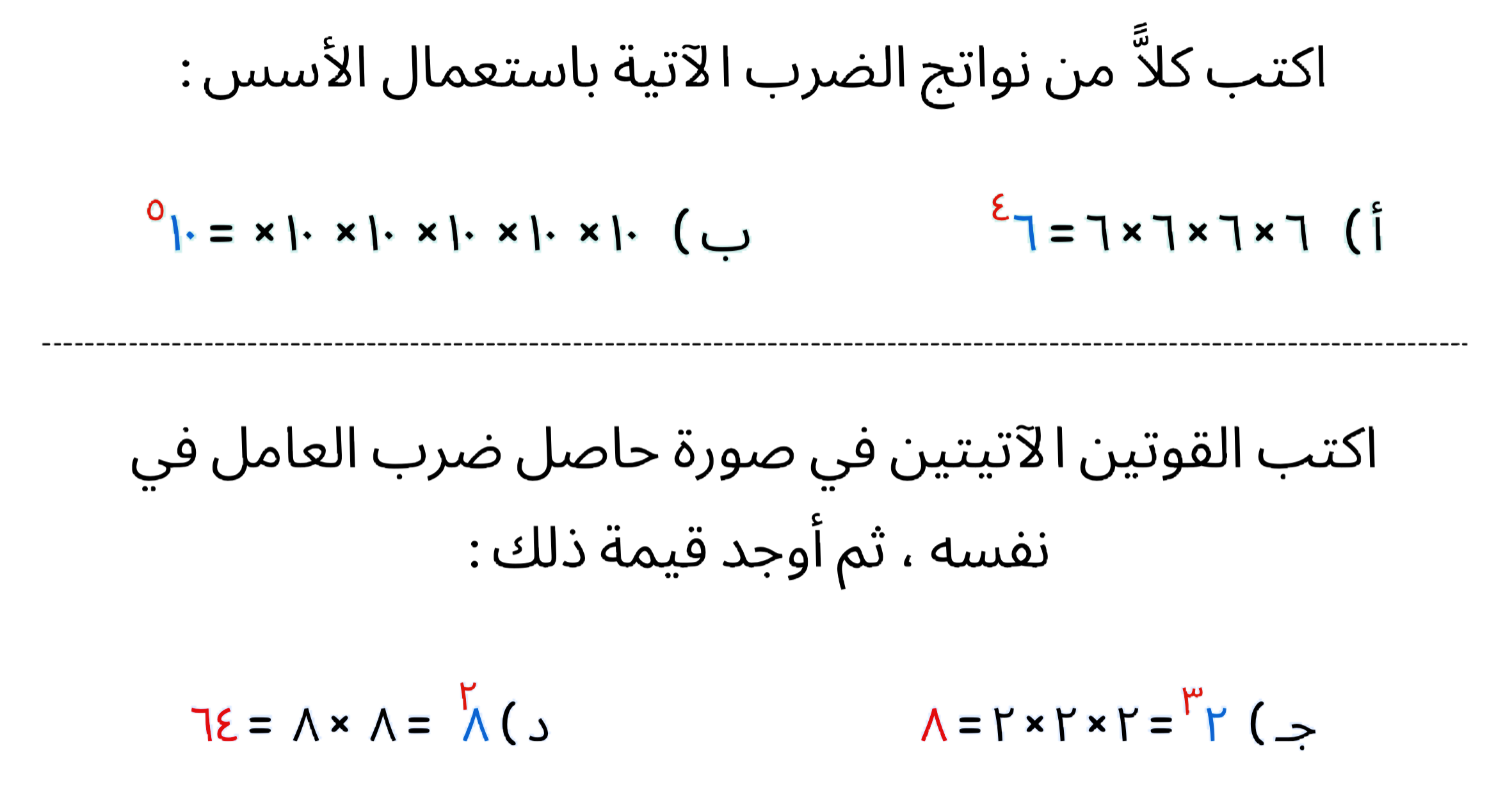 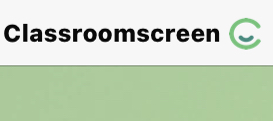 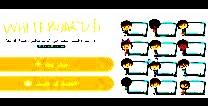 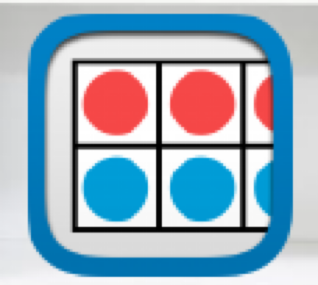 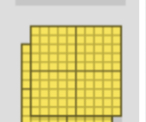 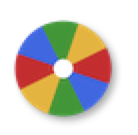 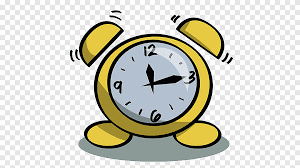 أدوات
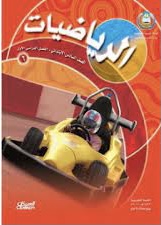 تحقق من فهمك
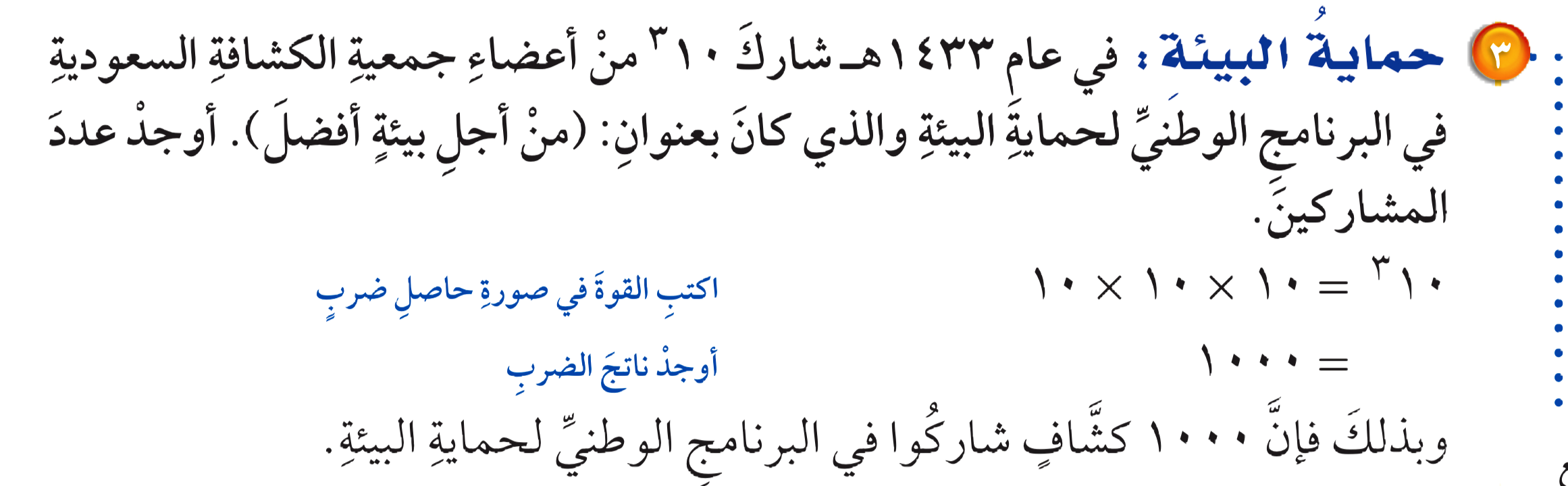 نشاط
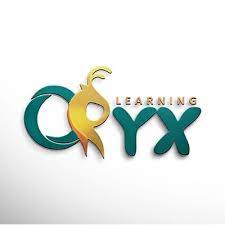 مثال من واقع الحياة
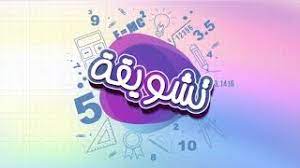 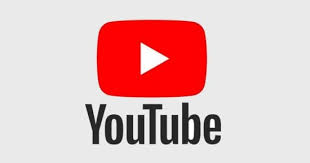 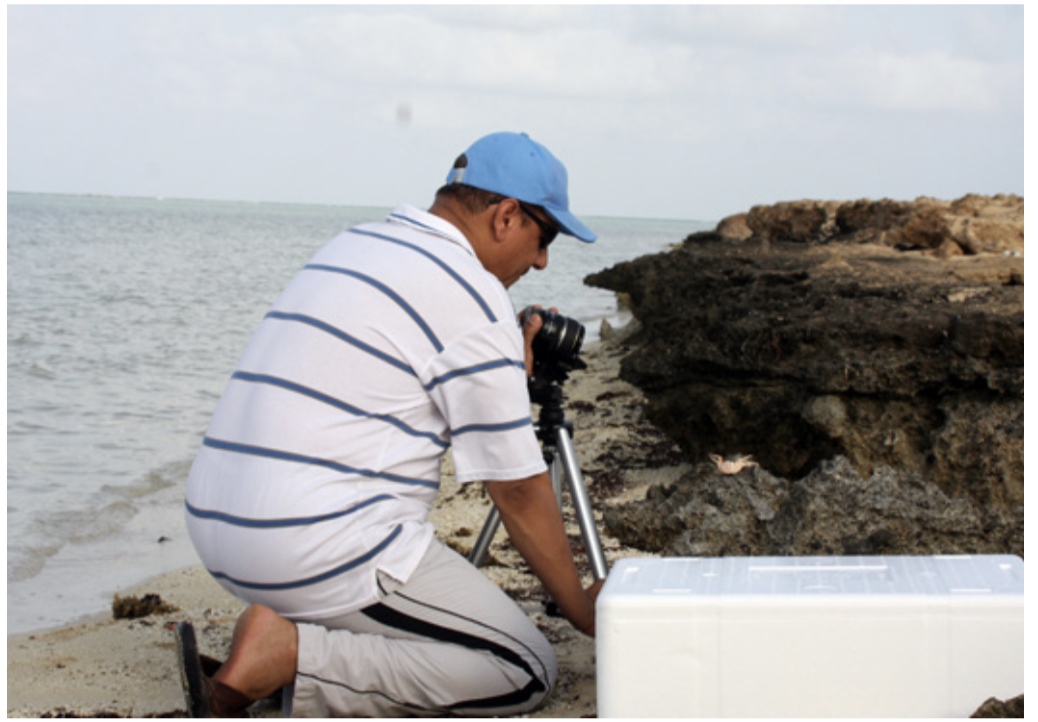 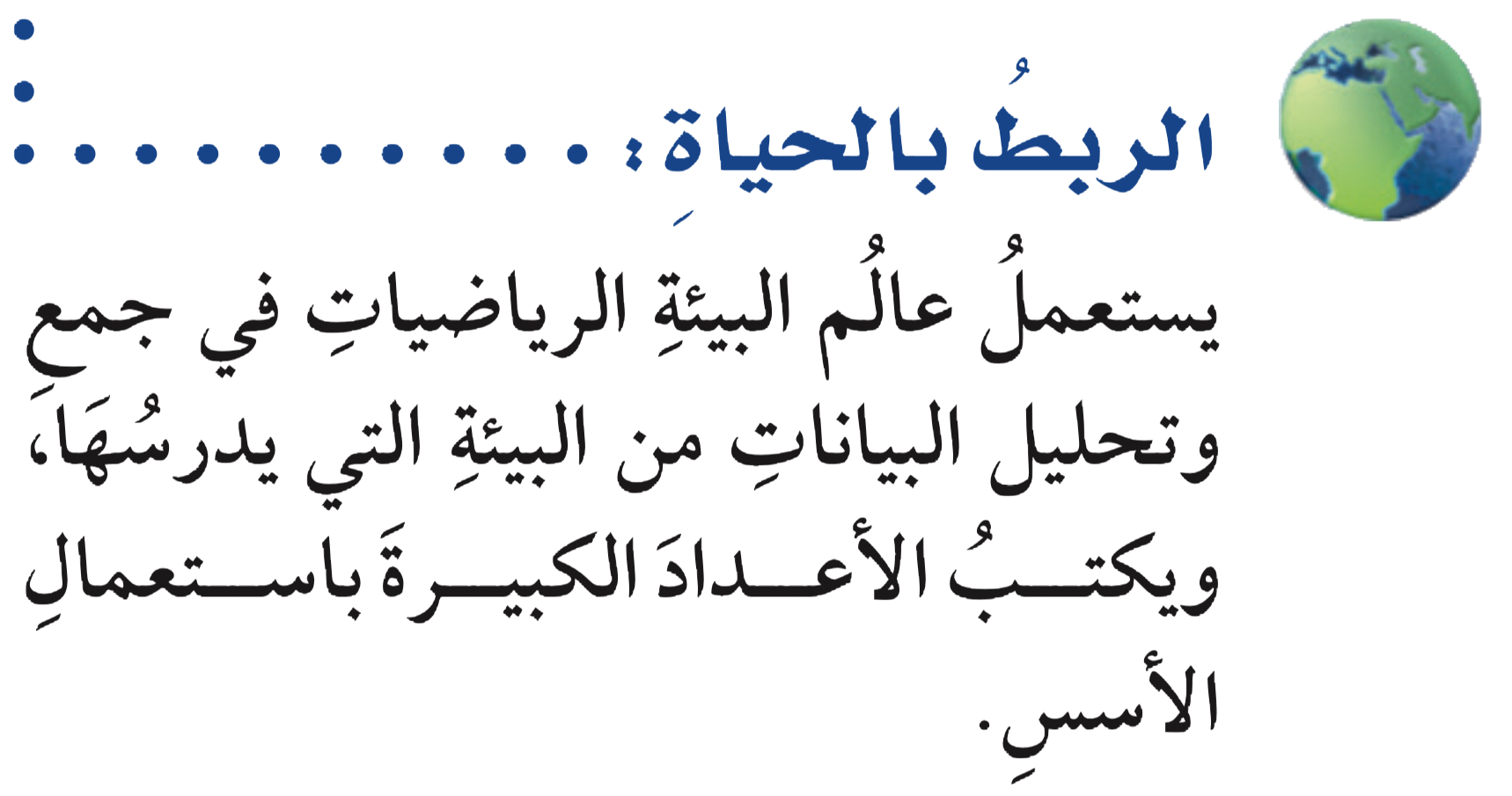 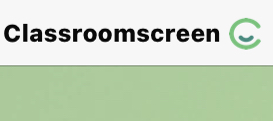 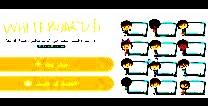 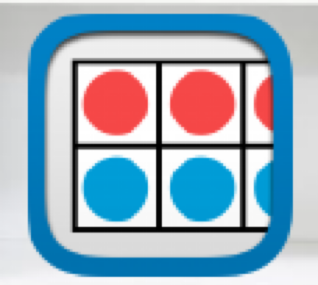 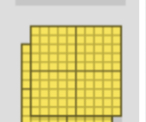 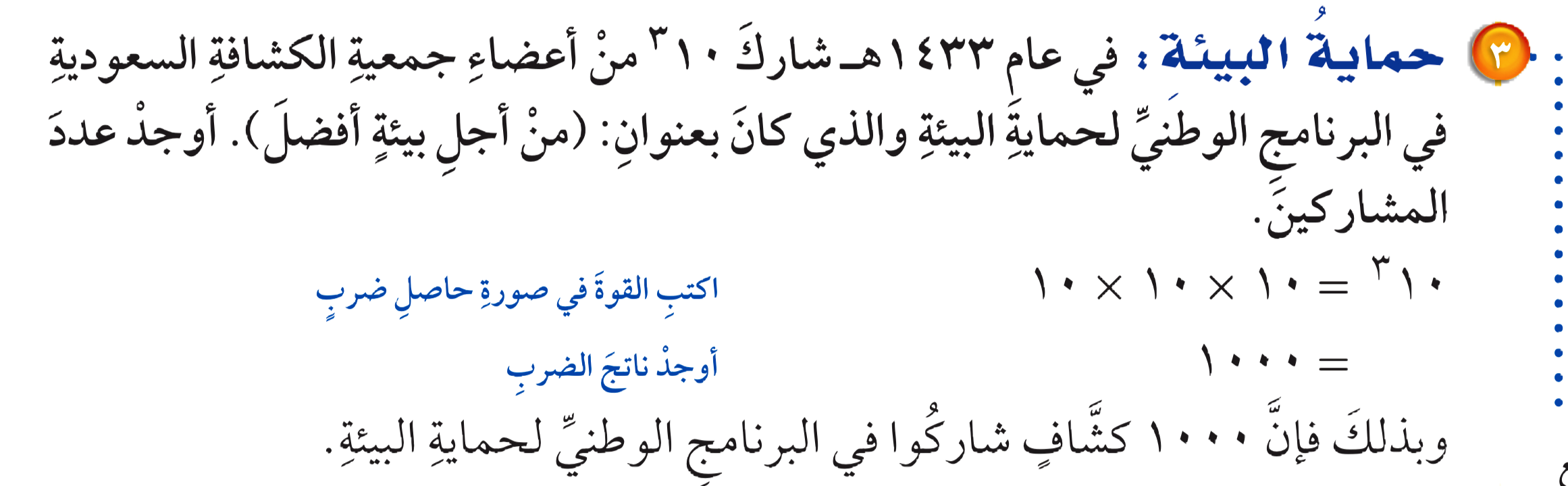 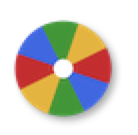 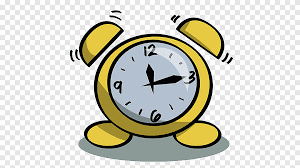 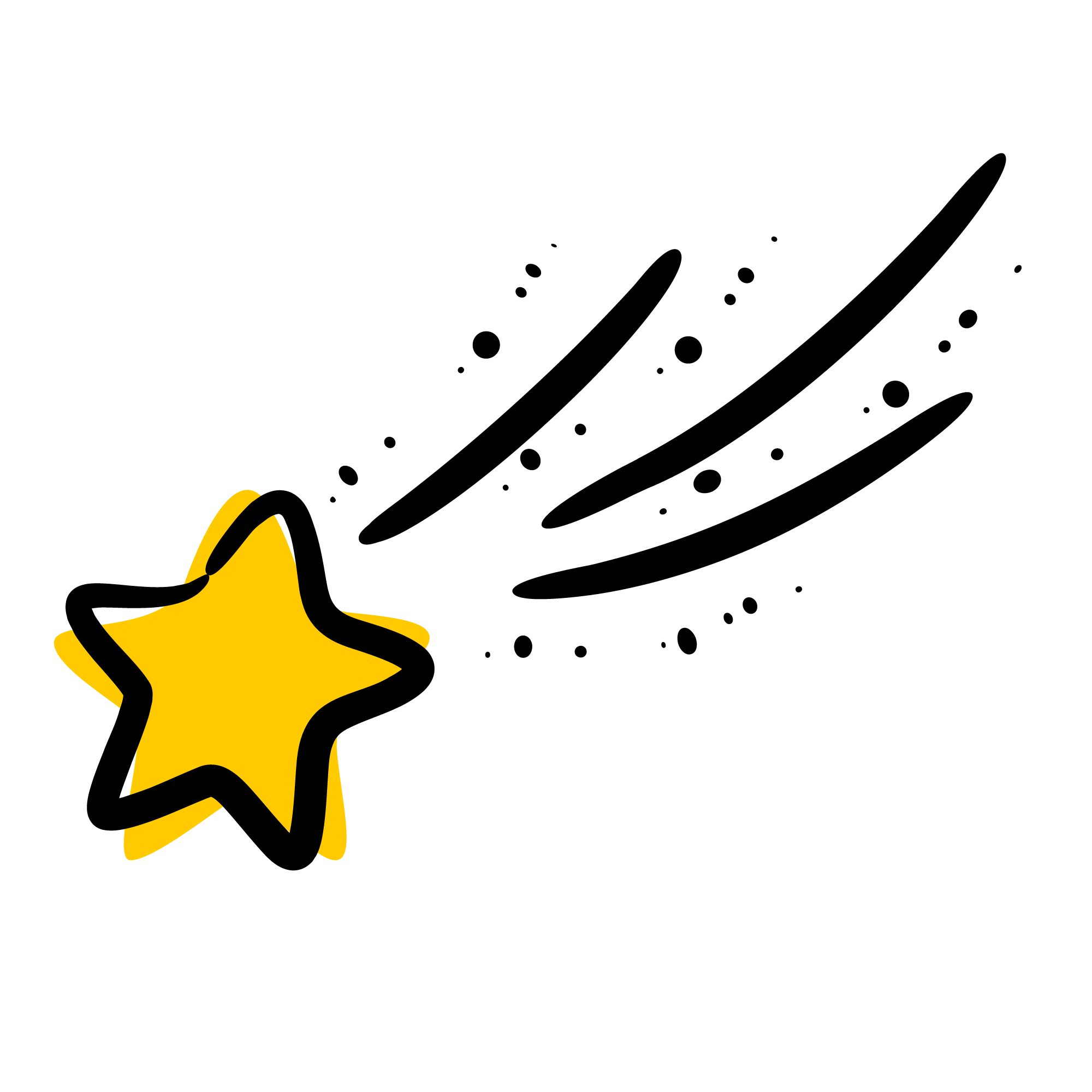 أدوات
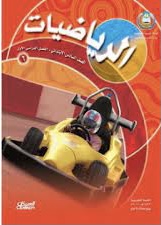 الحل
نشاط
تحقق من فهمك
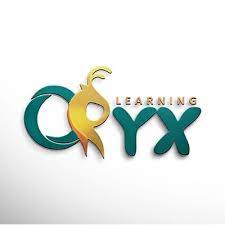 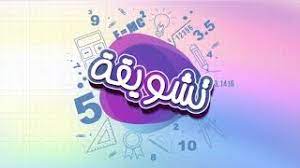 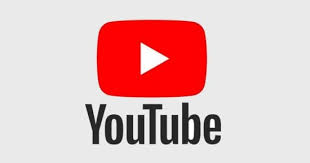 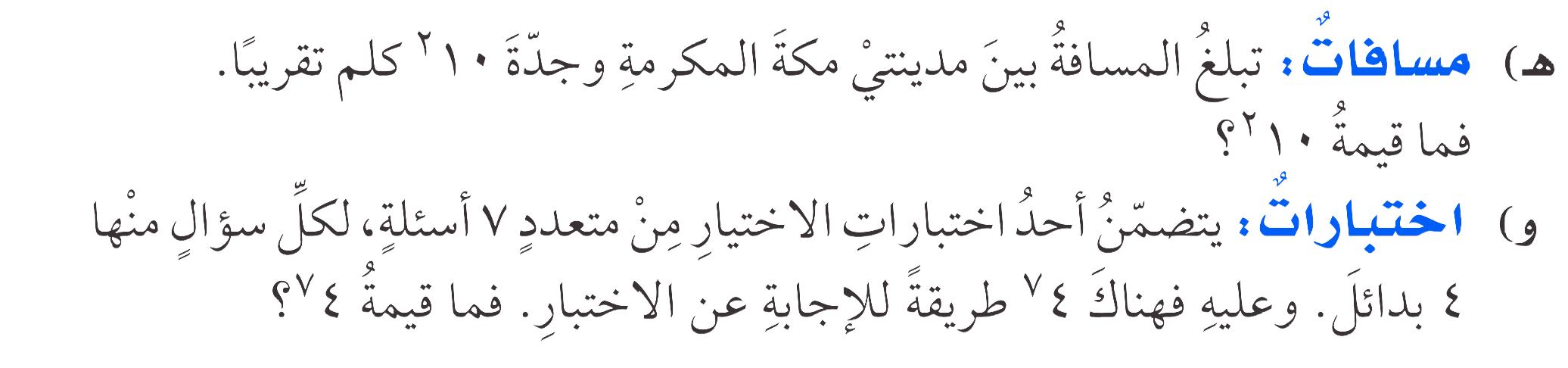 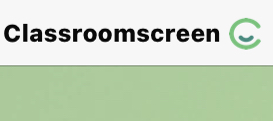 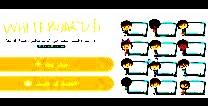 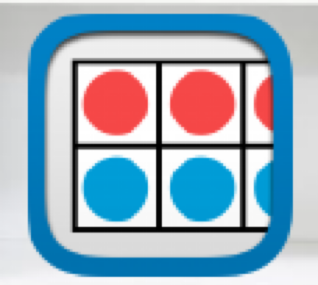 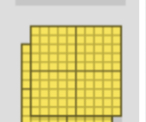 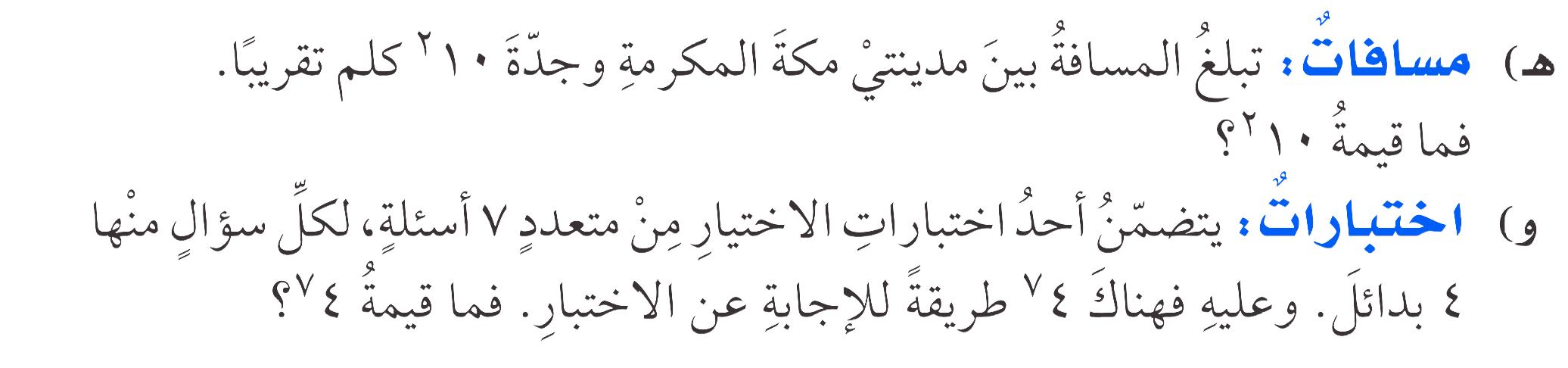 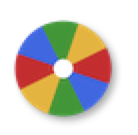 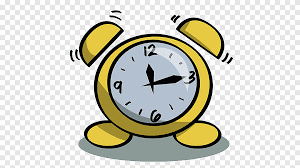 أدوات
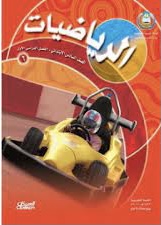 نشاط
تحقق من فهمك
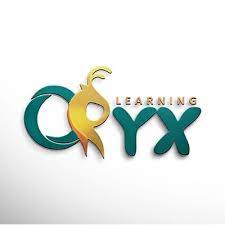 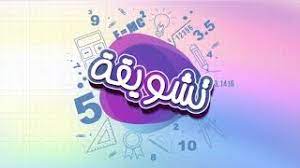 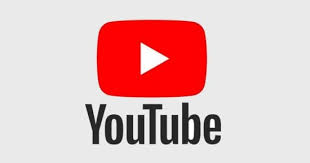 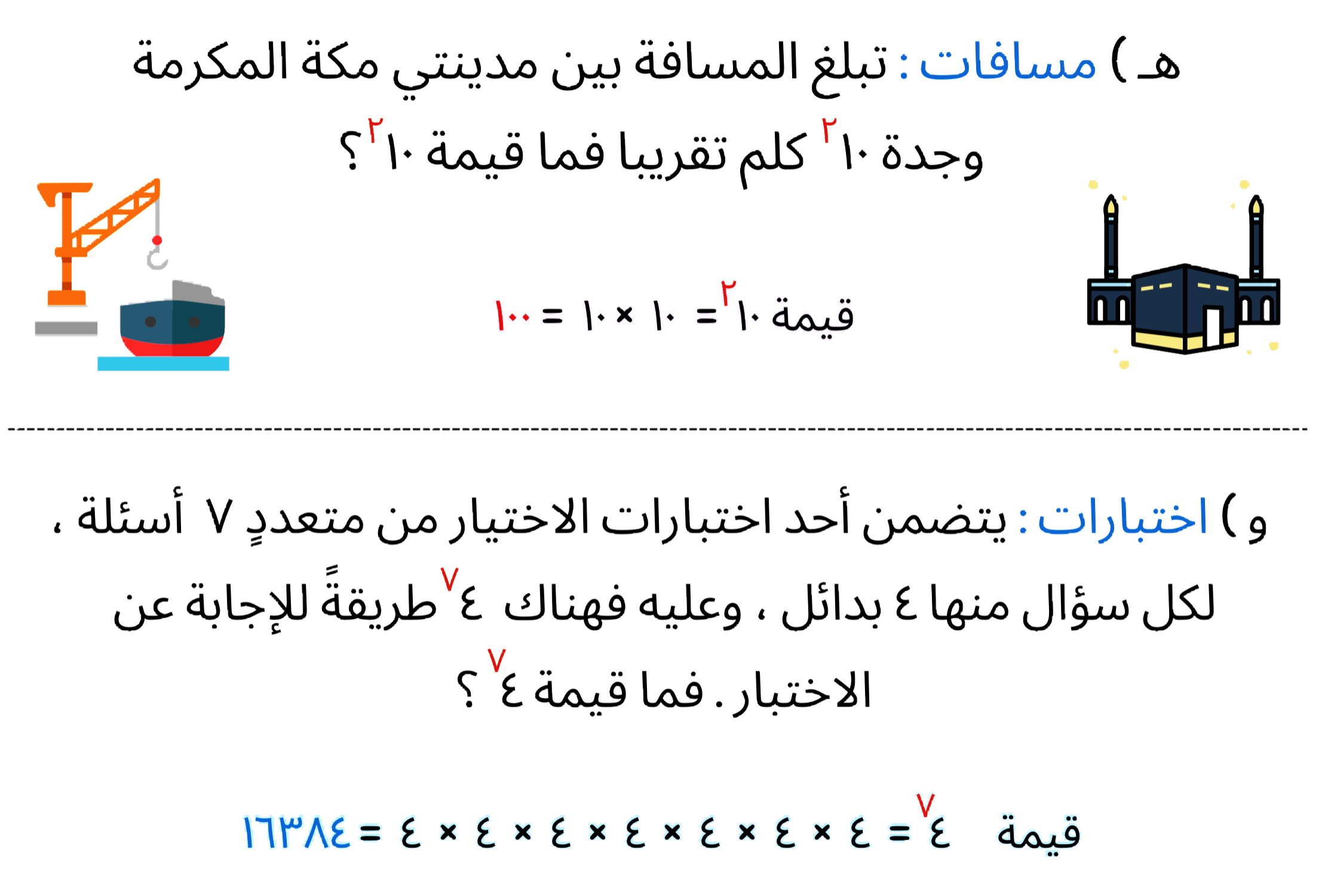 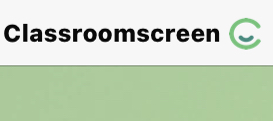 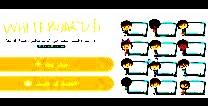 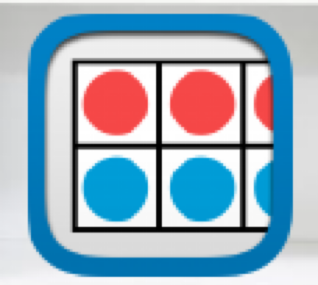 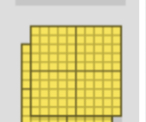 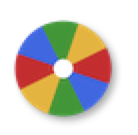 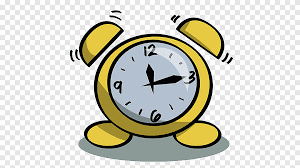 أدوات
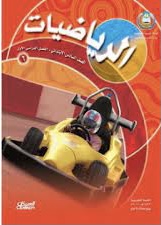 تحقق من فهمك
أمثلة
نشاط
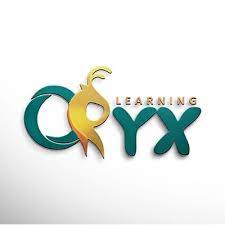 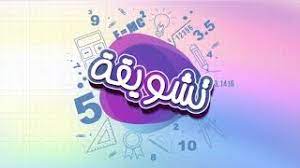 تحليل العدد إلى عوامله الأولية باستعمال الأسس
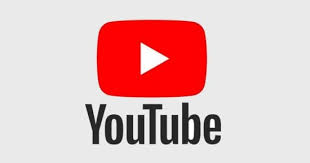 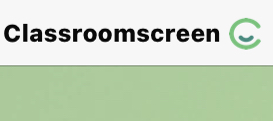 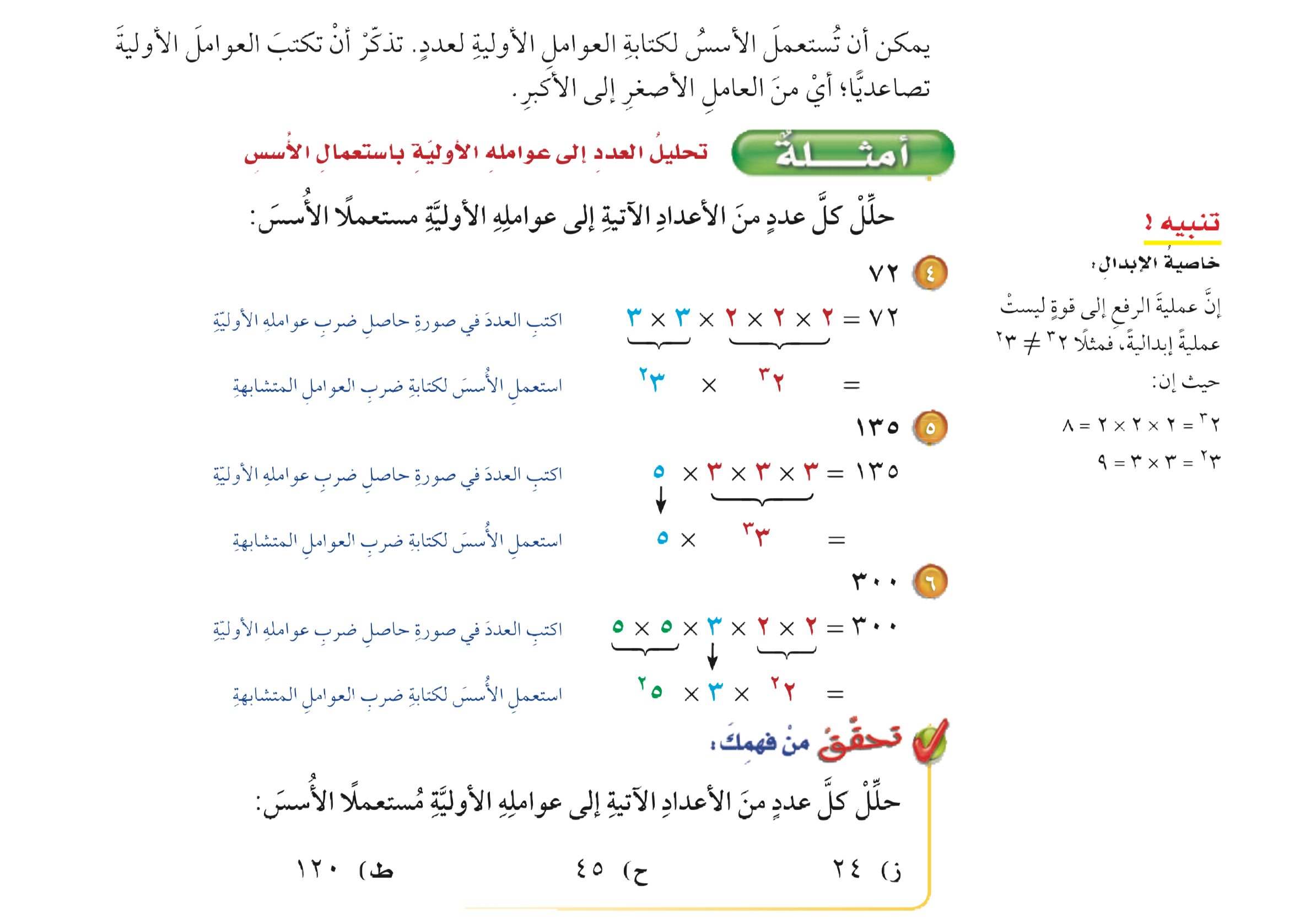 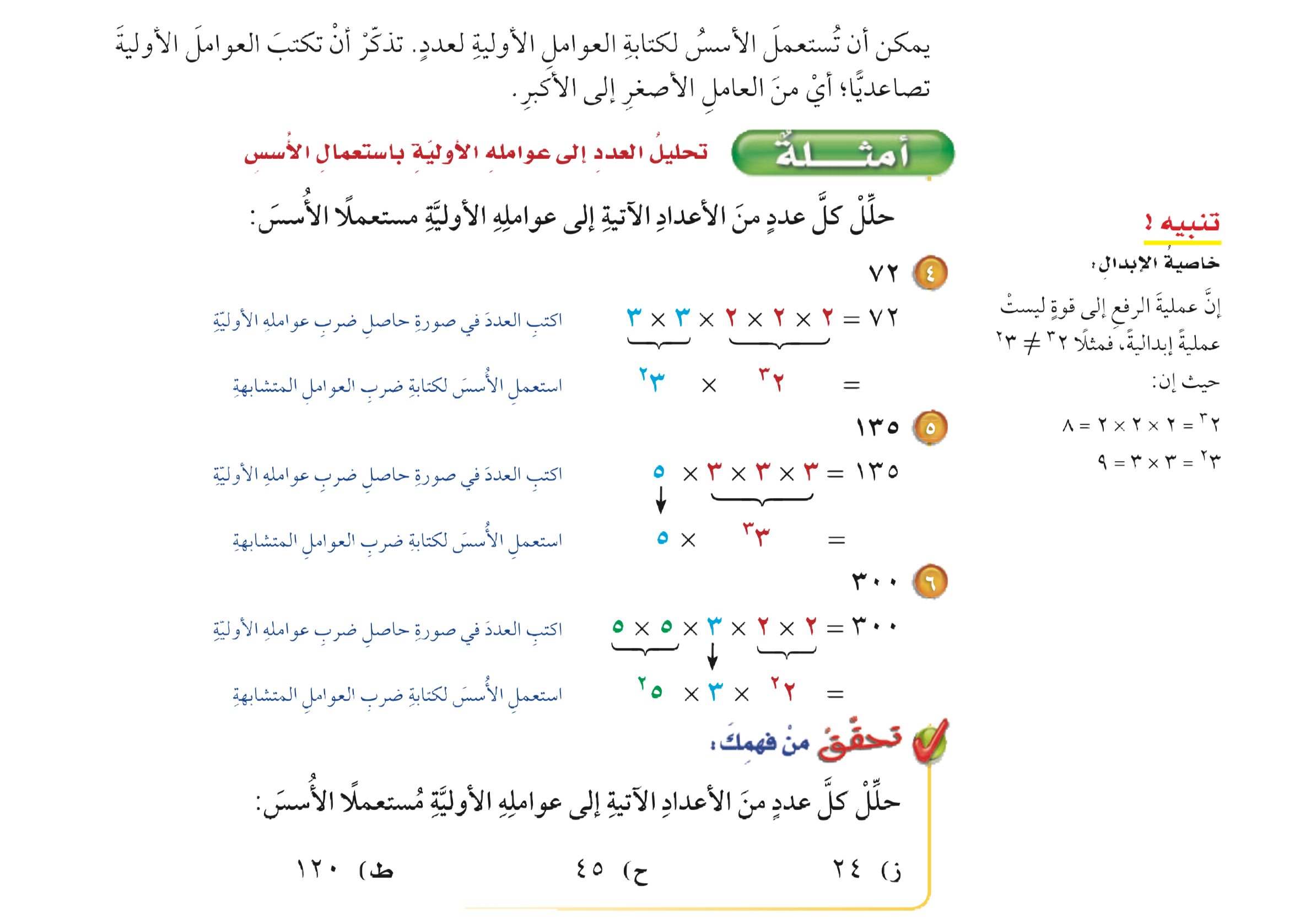 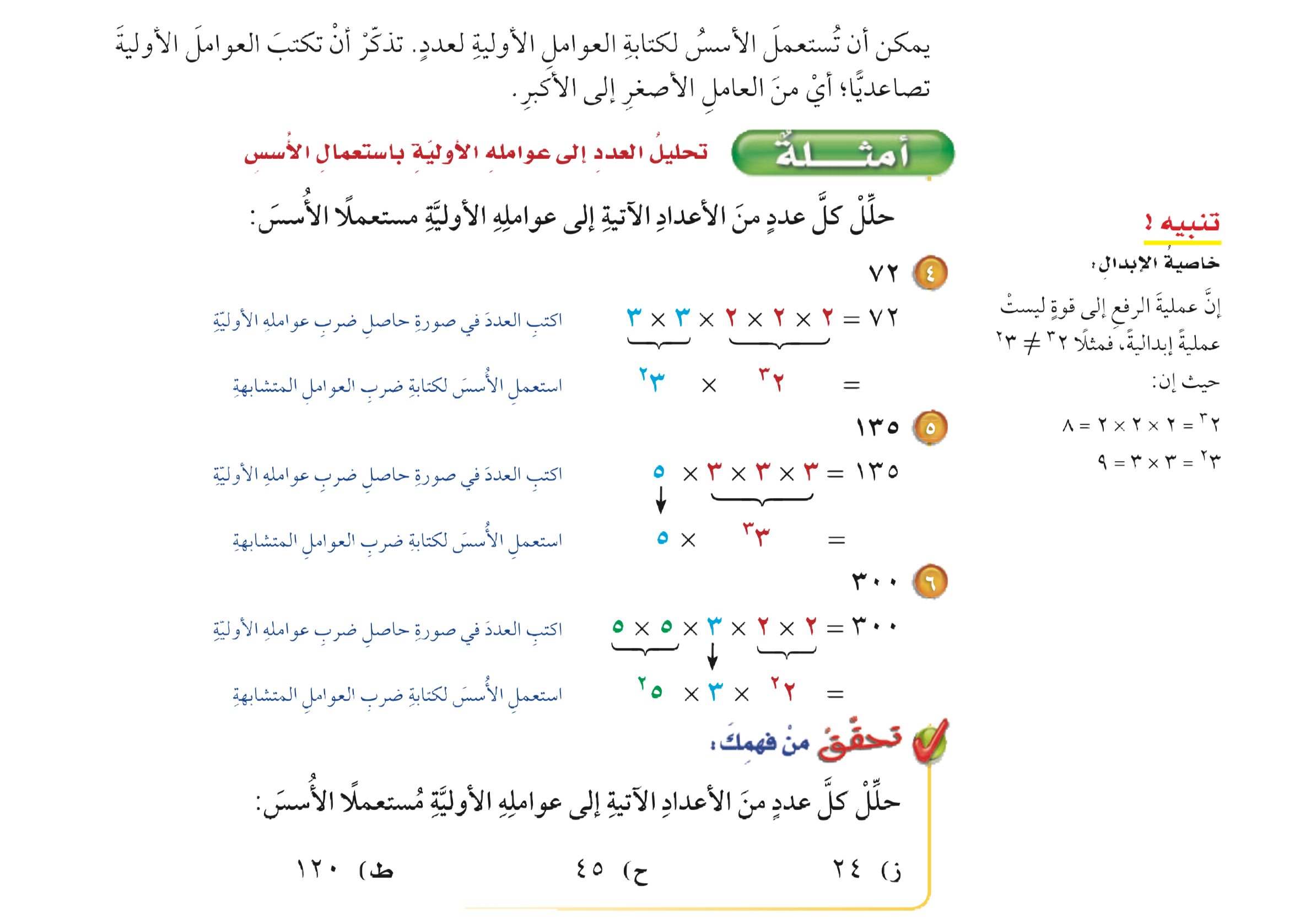 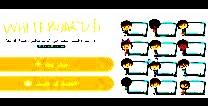 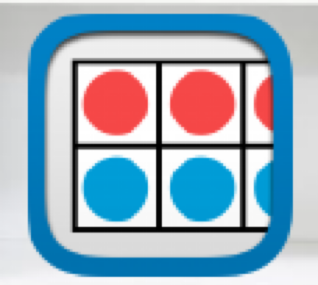 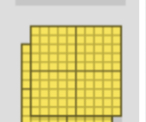 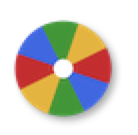 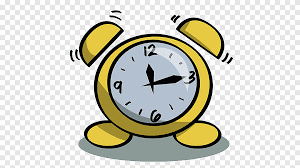 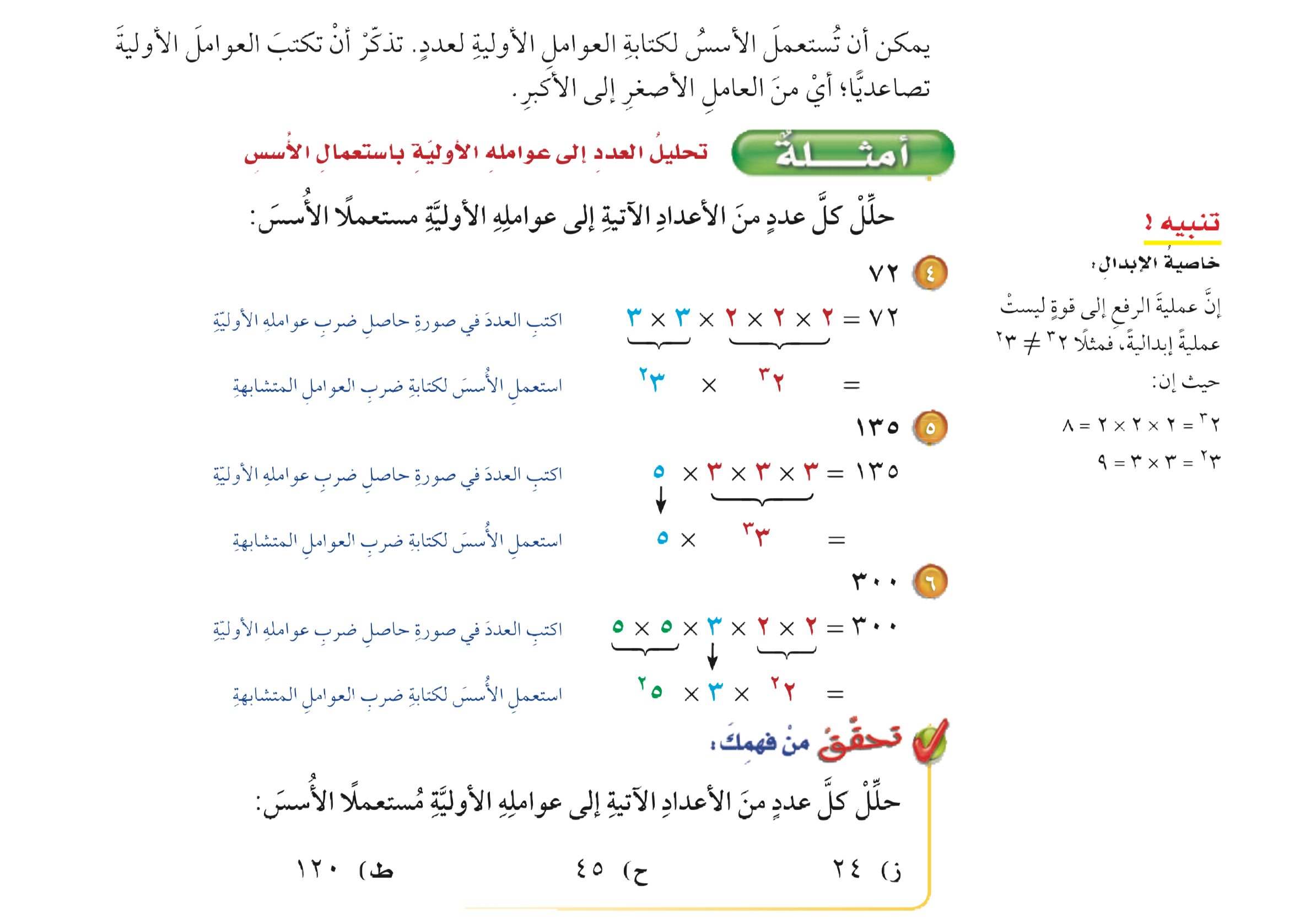 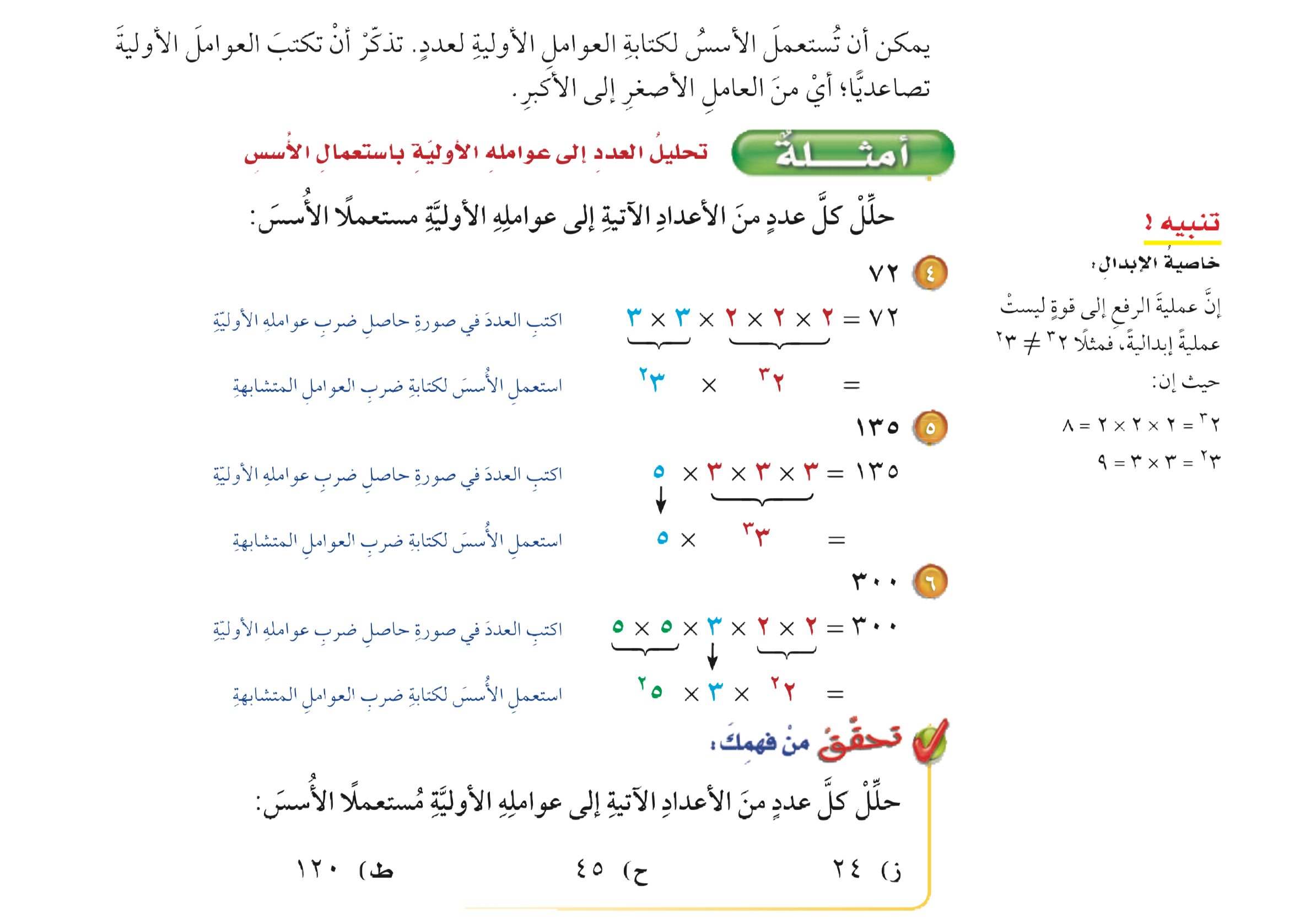 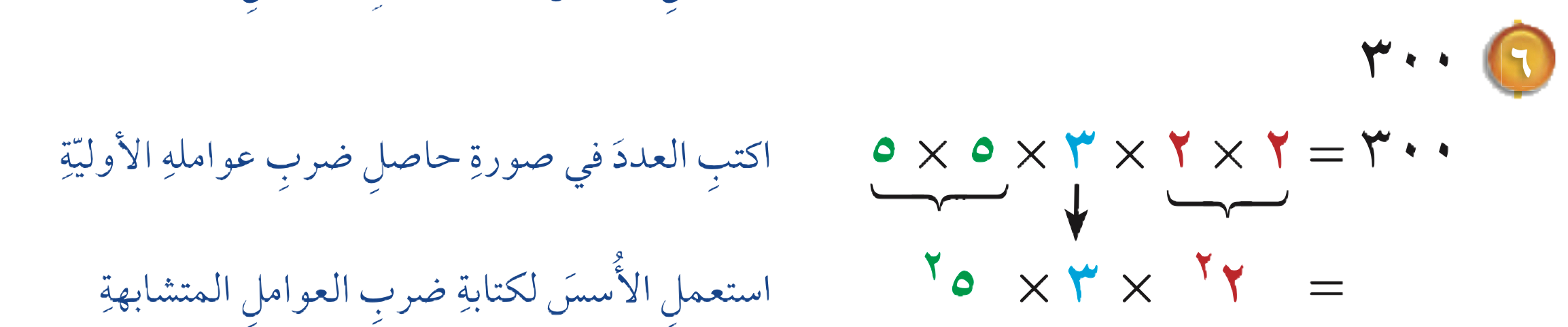 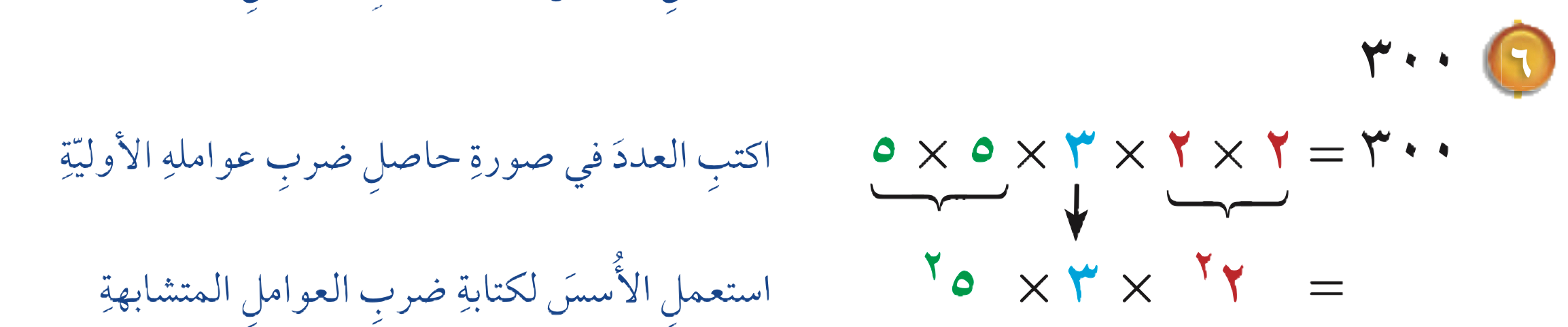 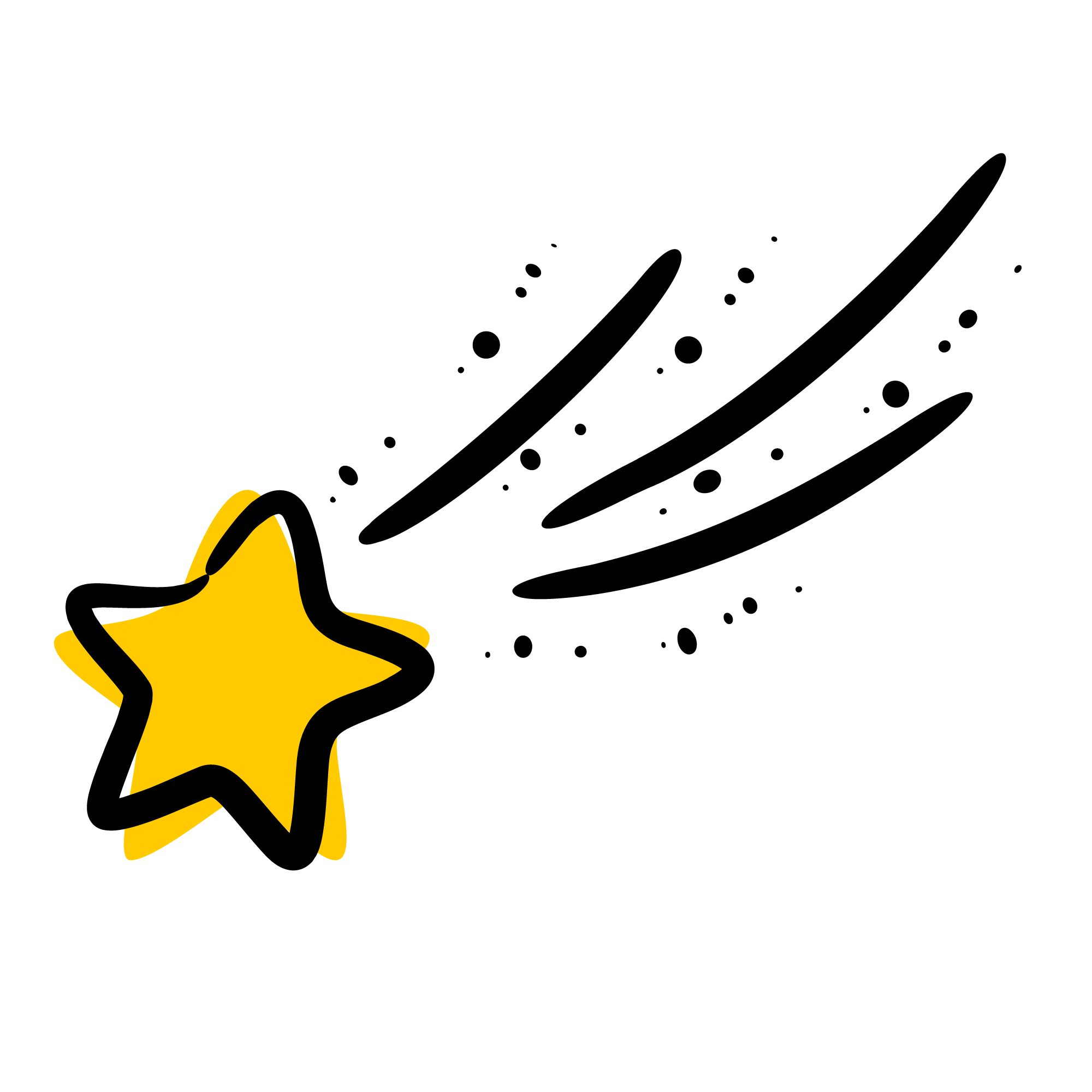 أدوات
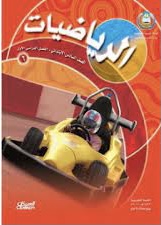 الحل
نشاط
تحقق من فهمك
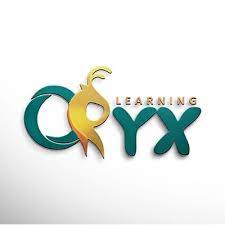 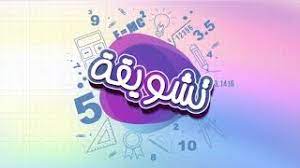 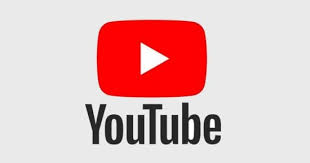 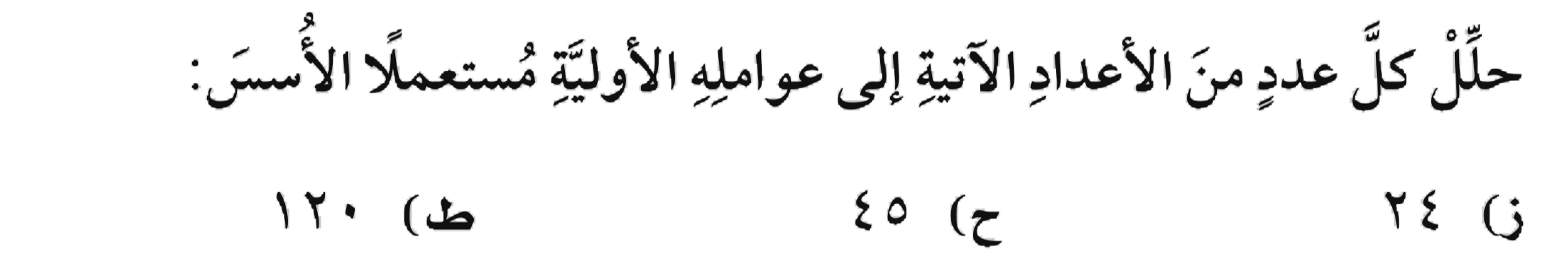 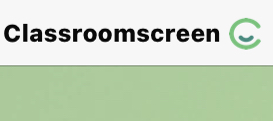 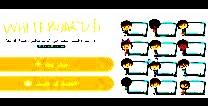 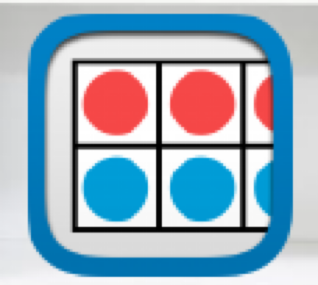 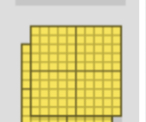 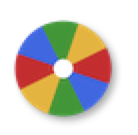 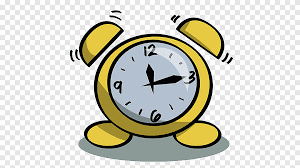 أدوات
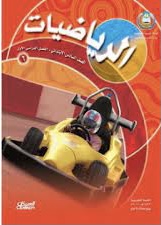 نشاط
تحقق من فهمك
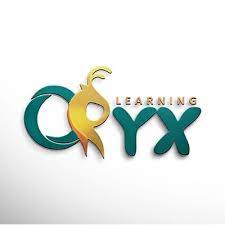 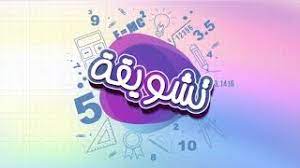 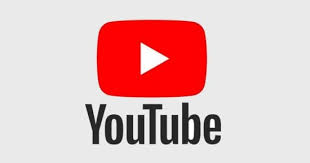 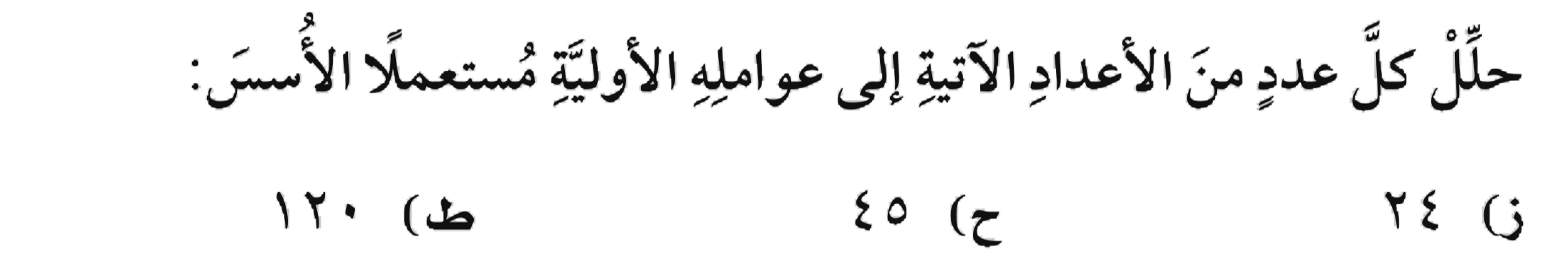 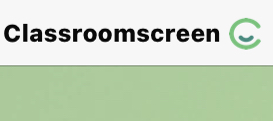 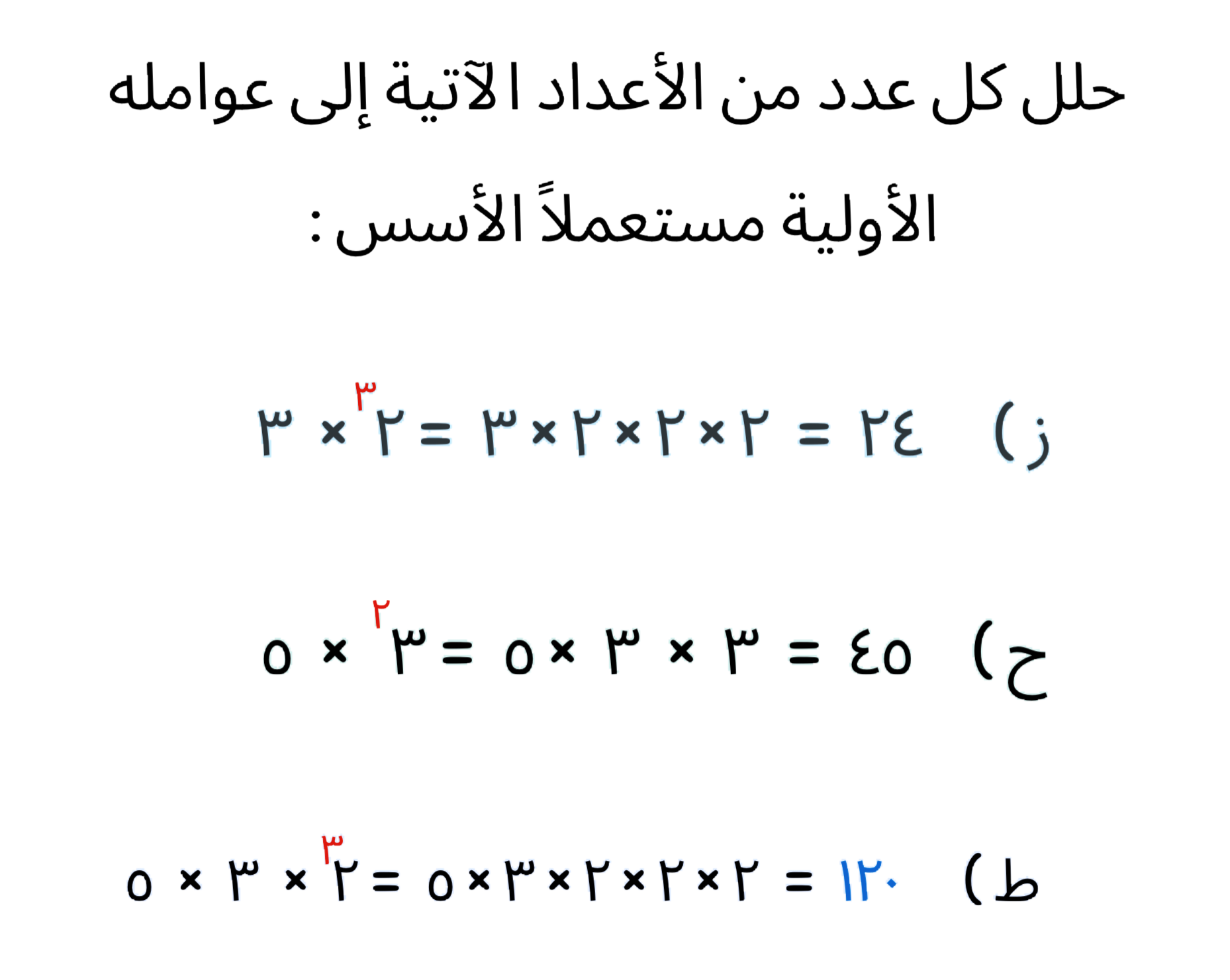 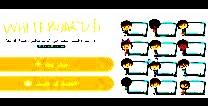 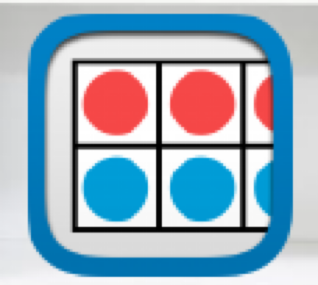 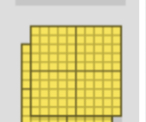 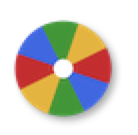 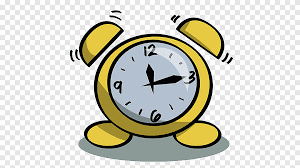 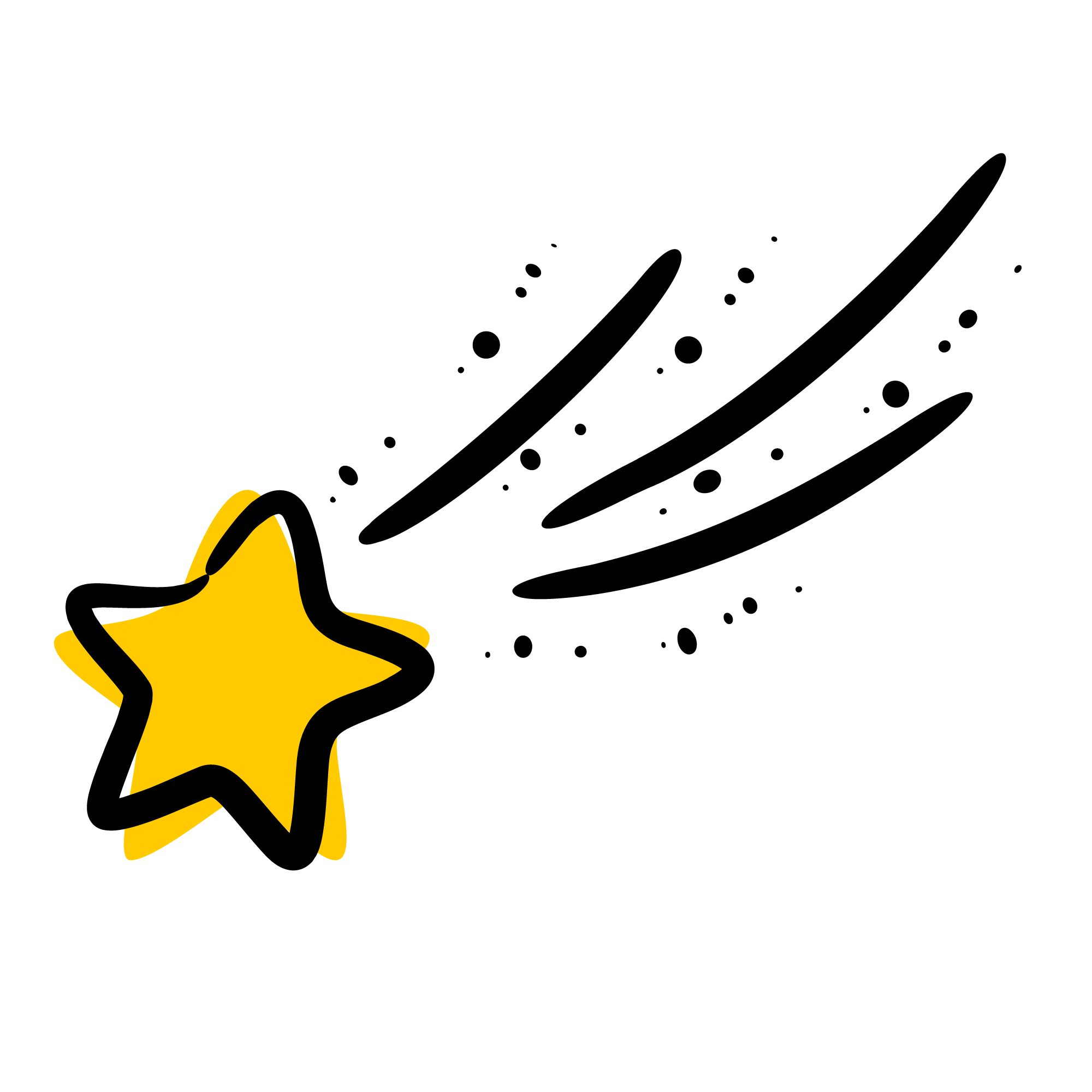 أدوات
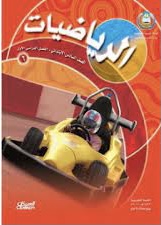 الحل
نشاط
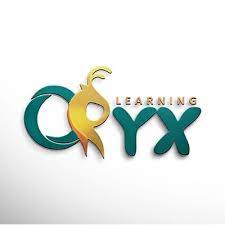 تـــــأكد
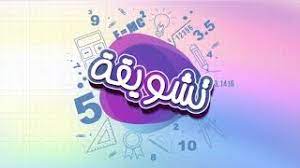 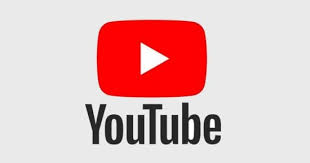 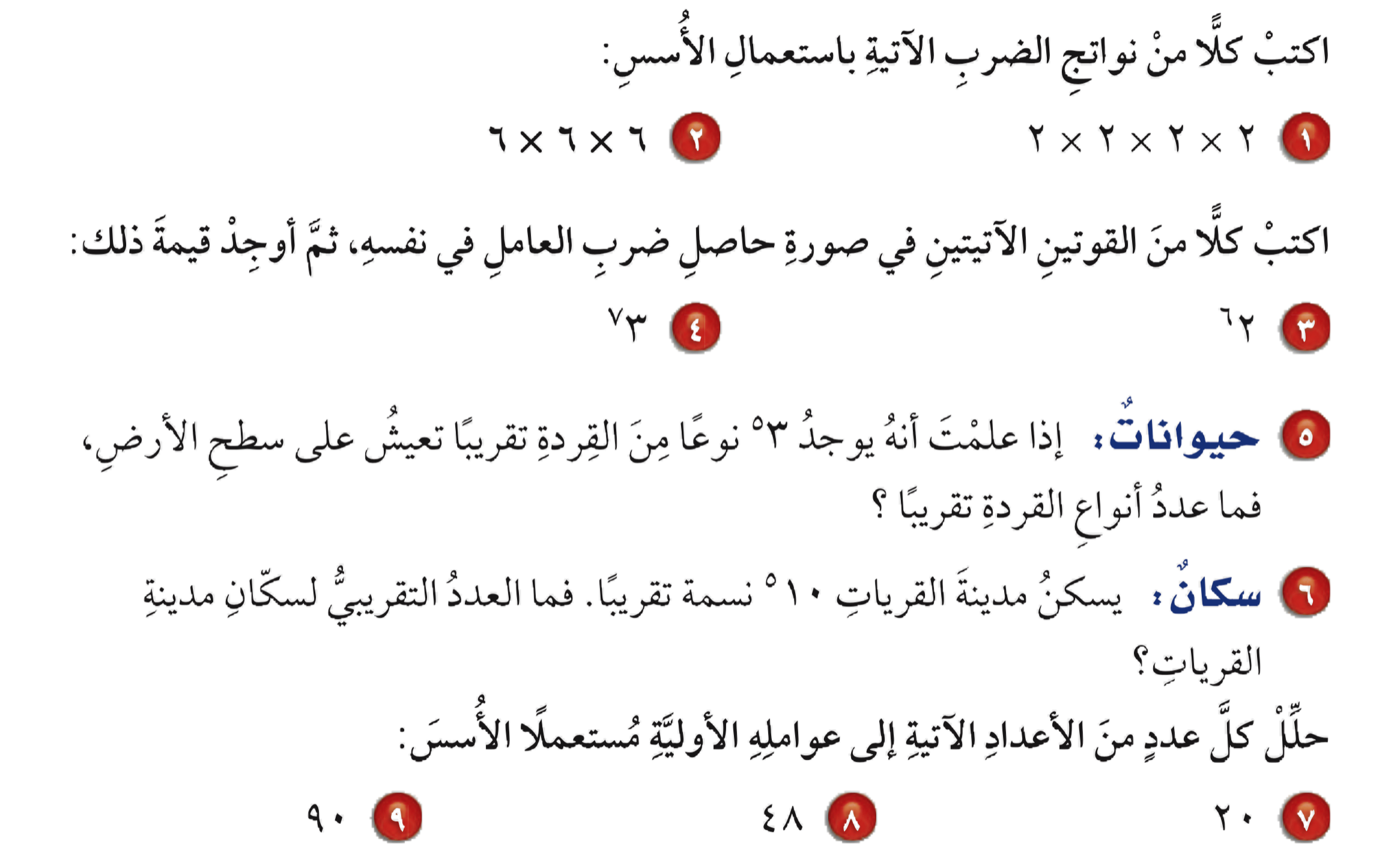 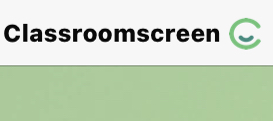 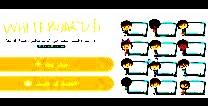 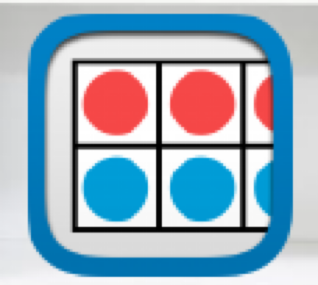 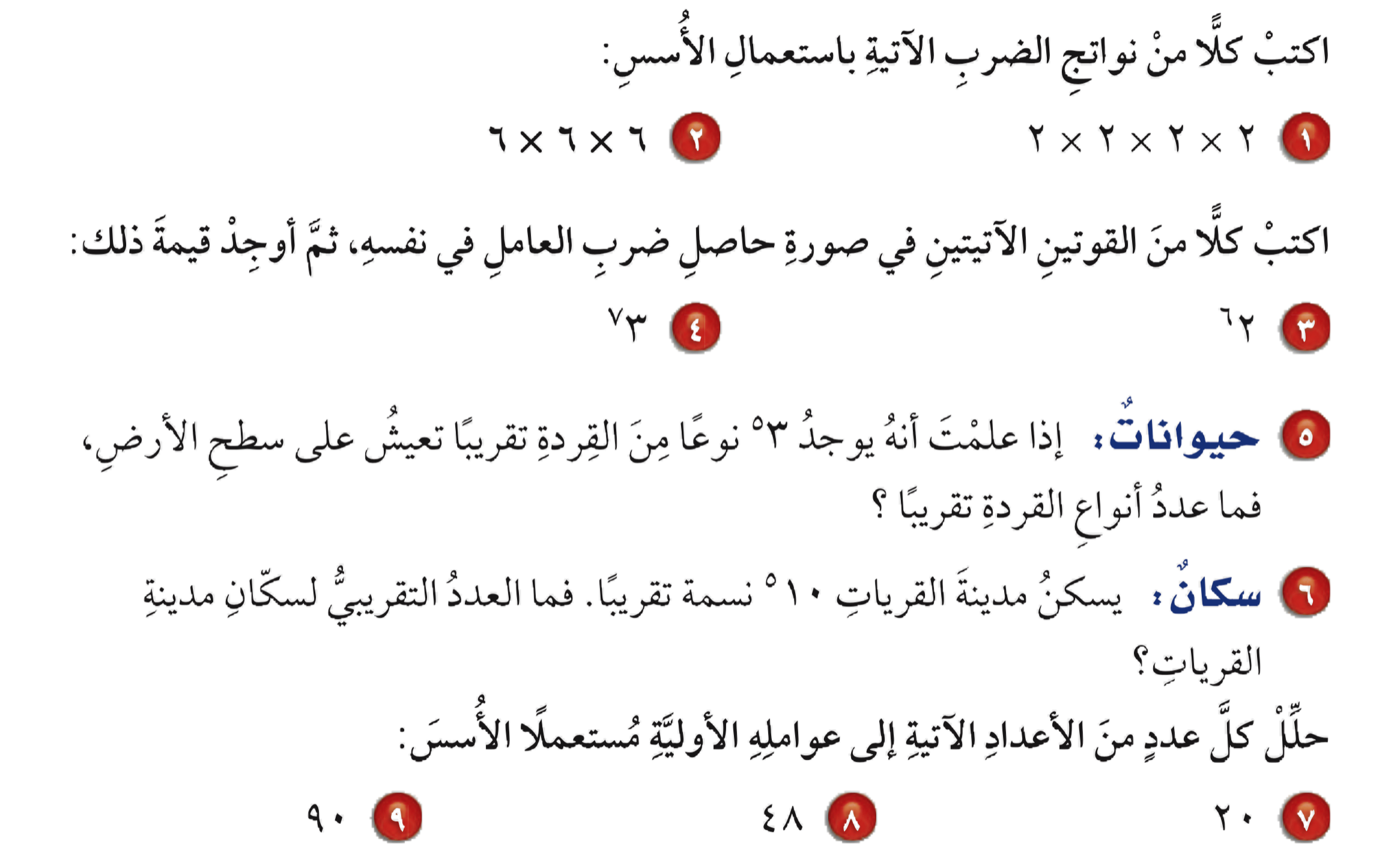 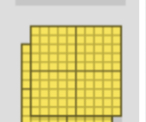 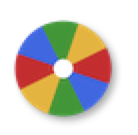 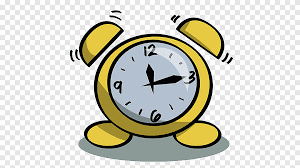 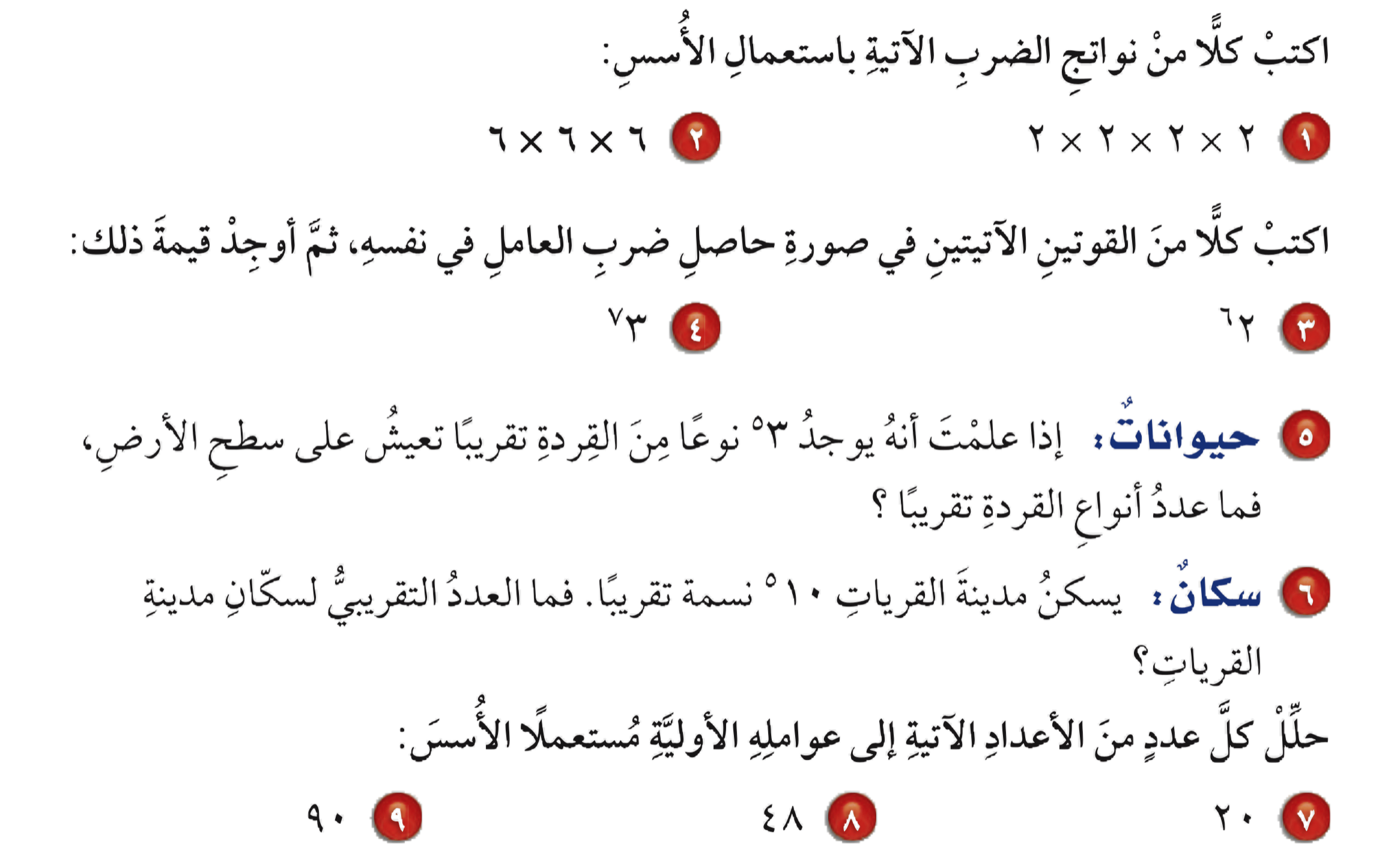 أدوات
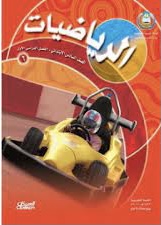 ٤
٣
نشاط
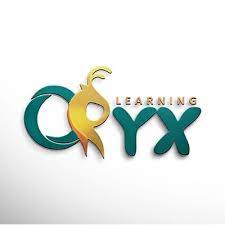 تـــــأكد
=٢
=٦
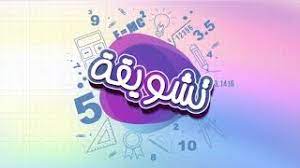 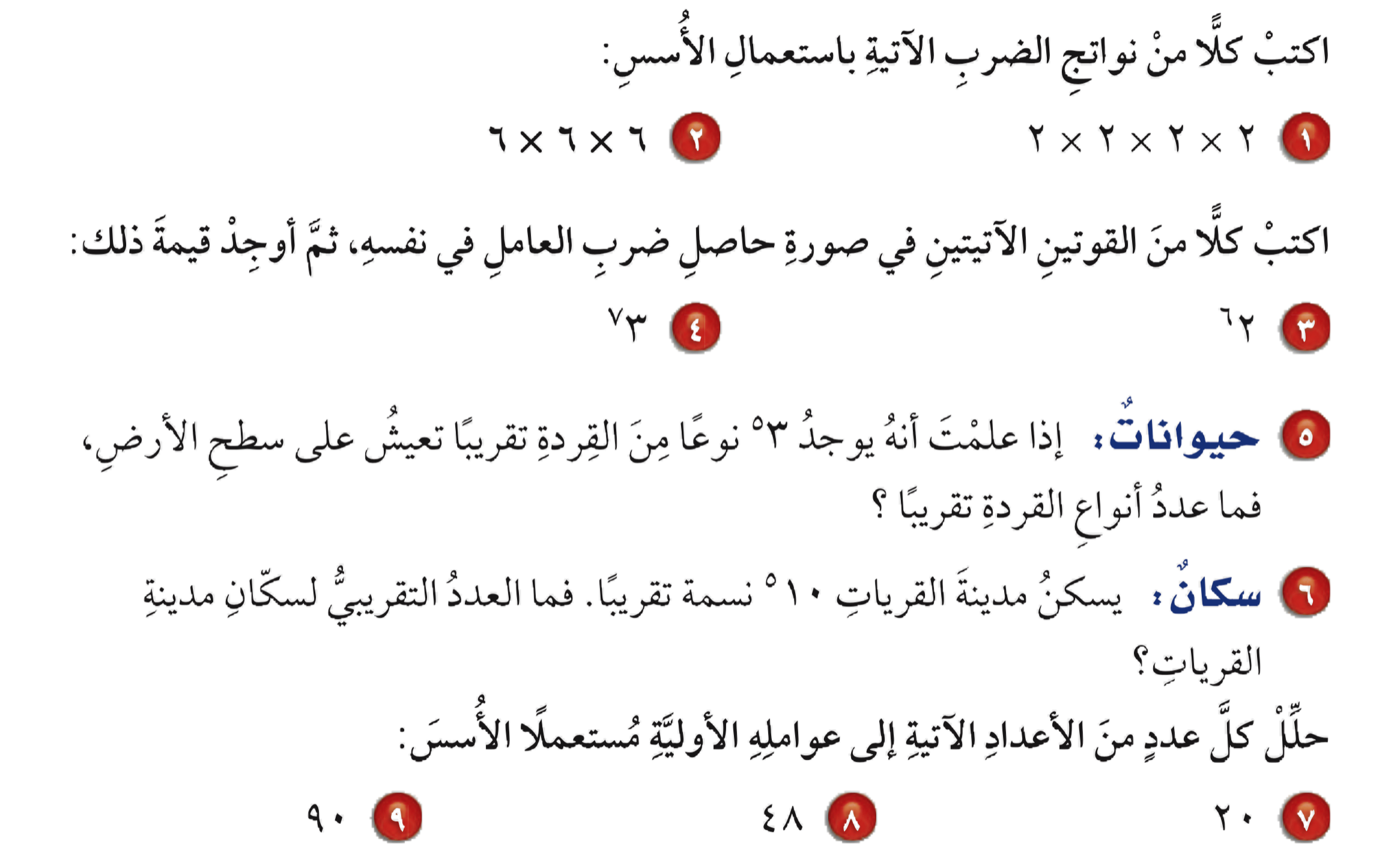 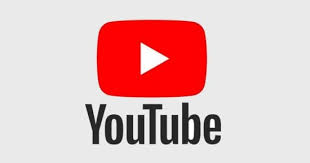 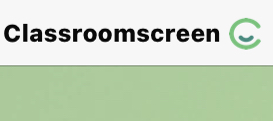 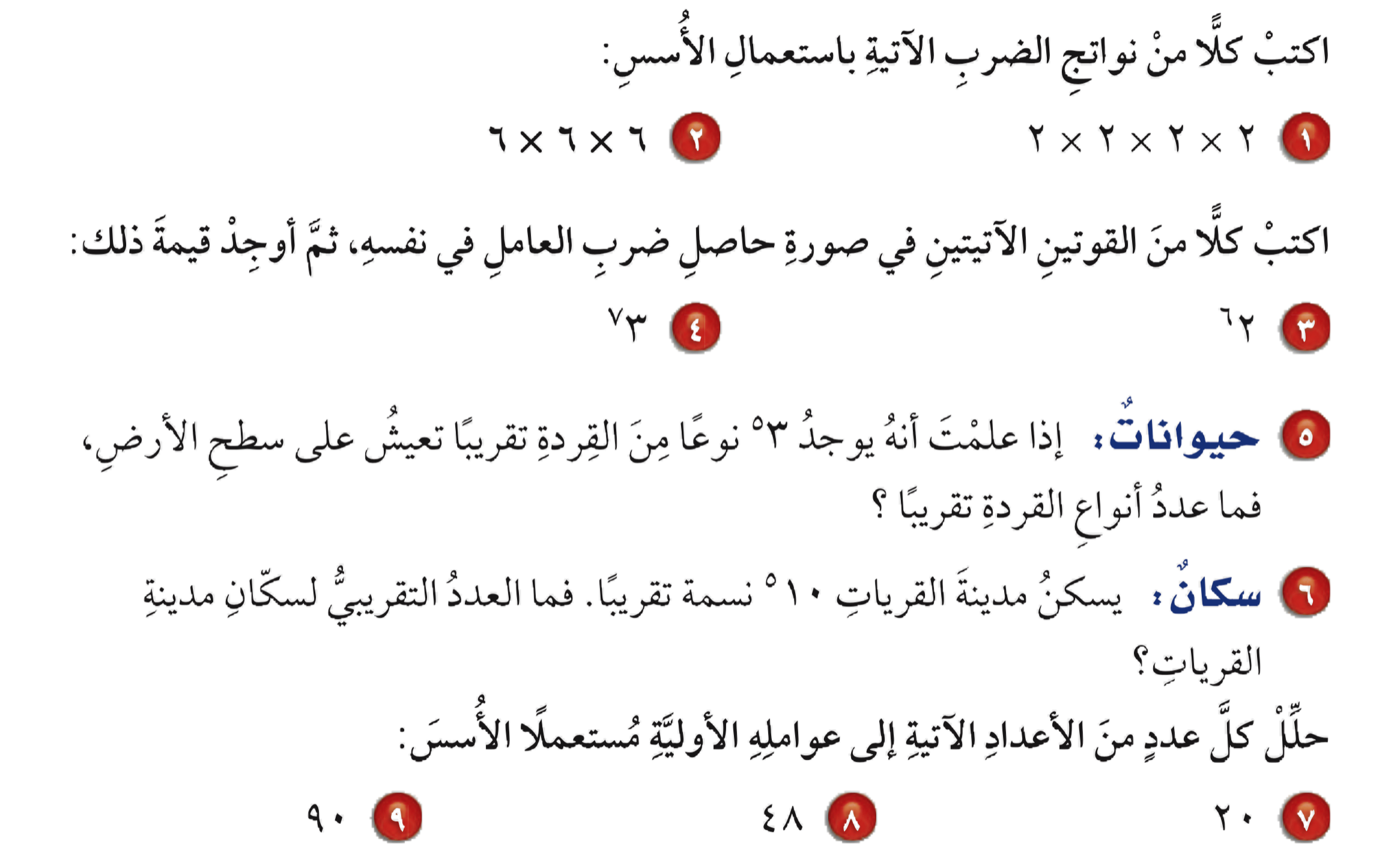 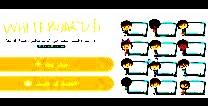 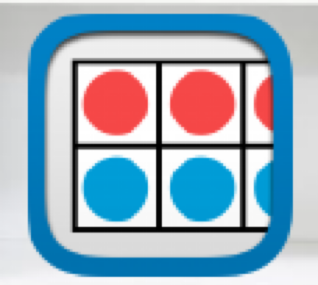 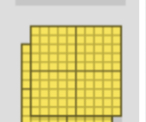 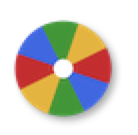 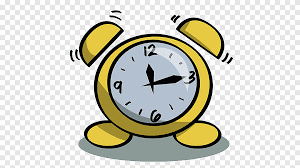 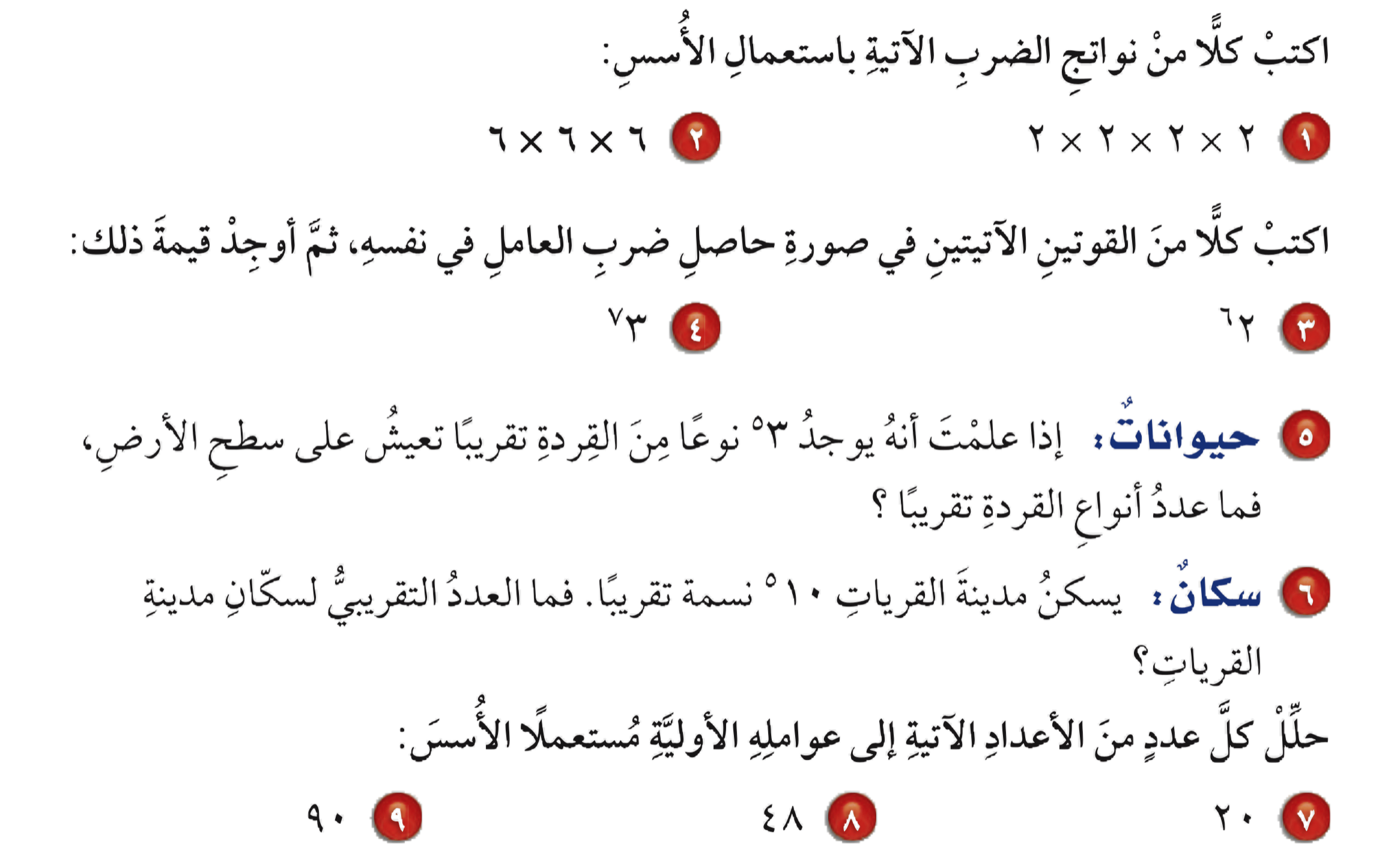 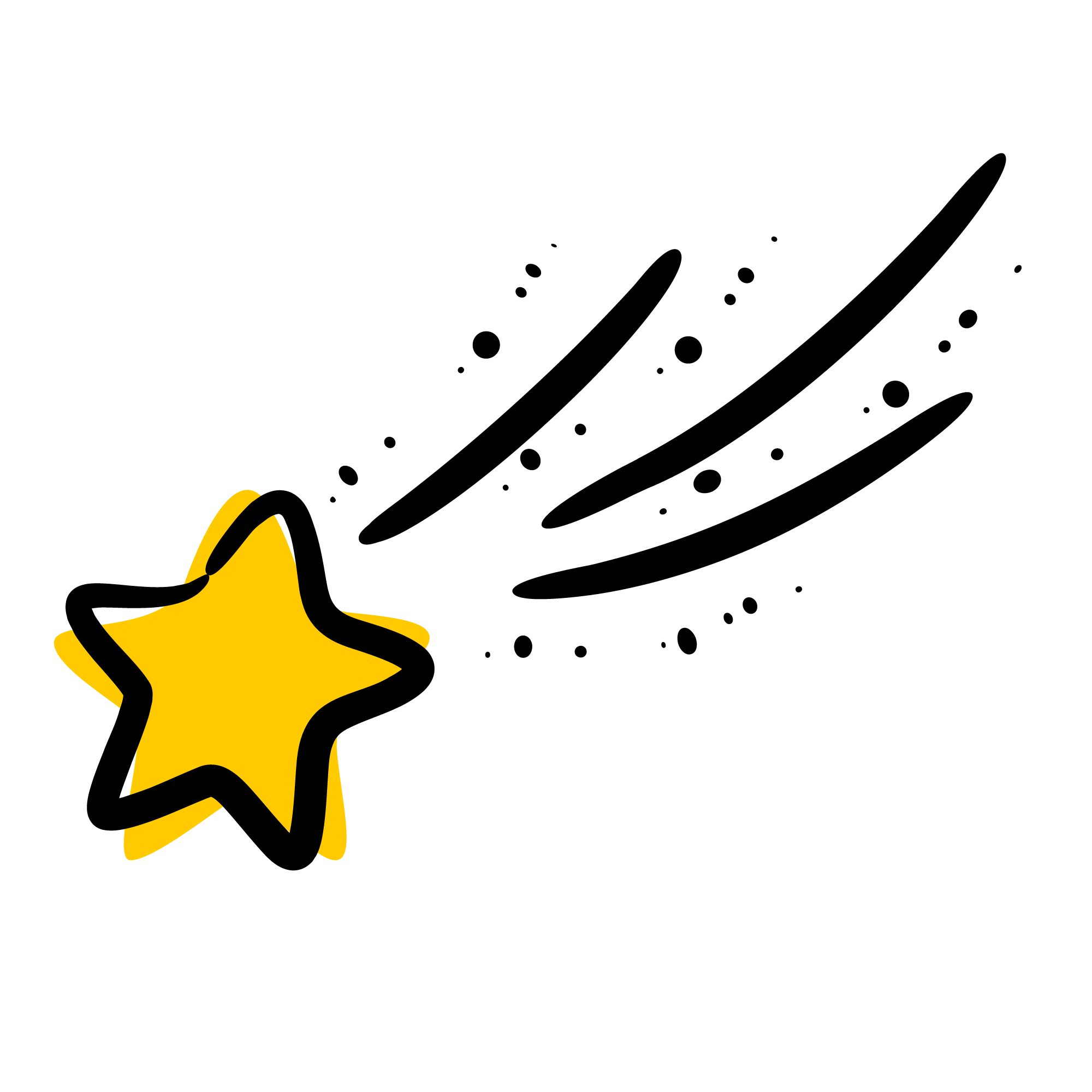 أدوات
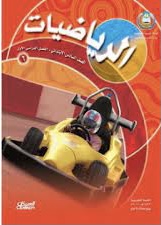 الحل
نشاط
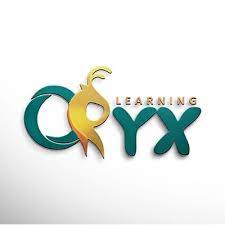 تـــــأكد
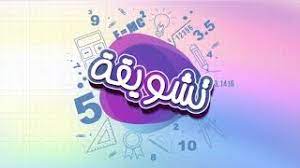 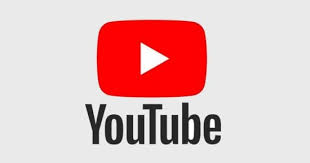 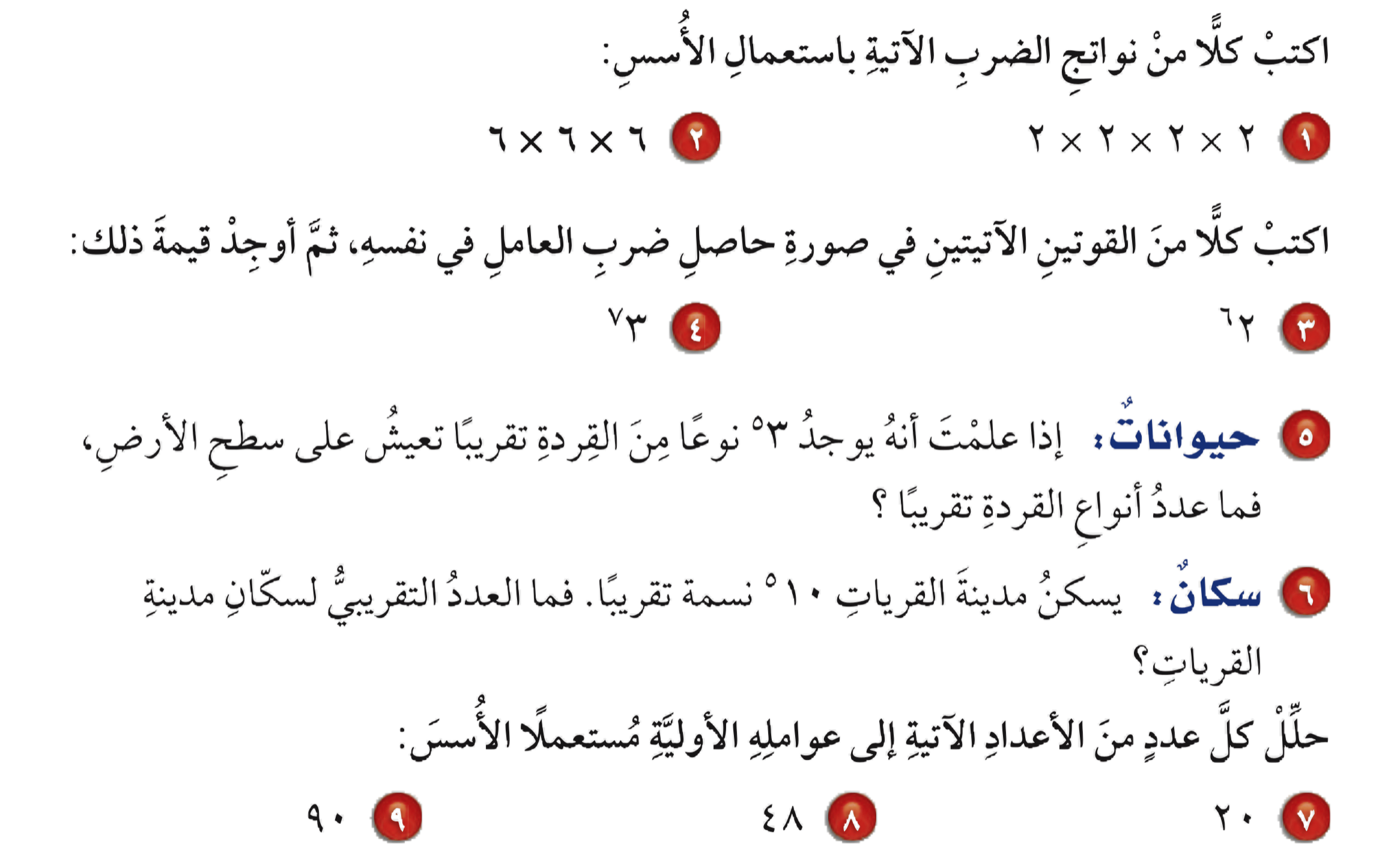 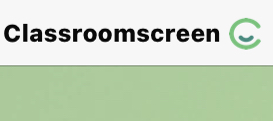 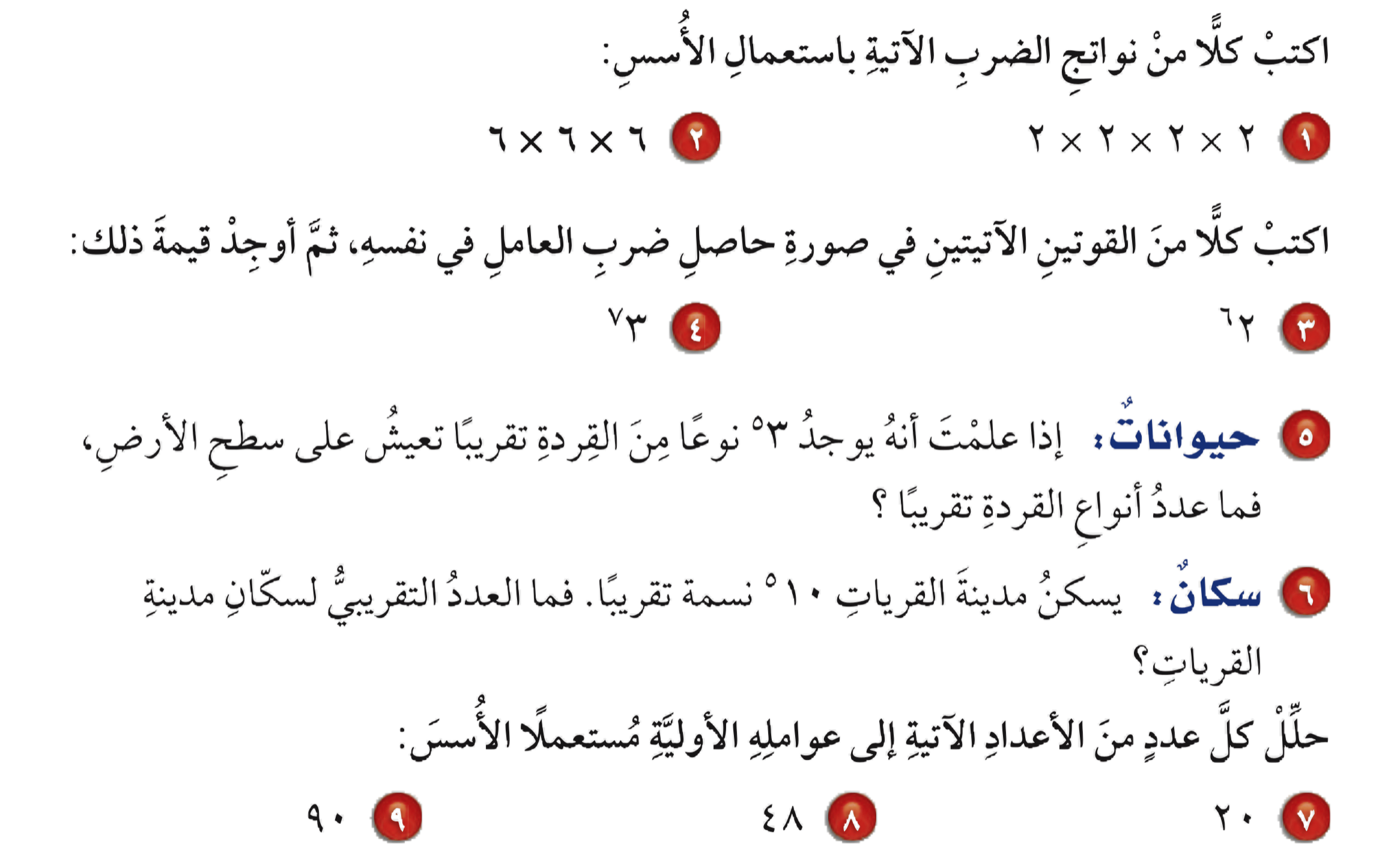 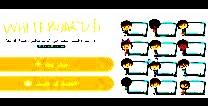 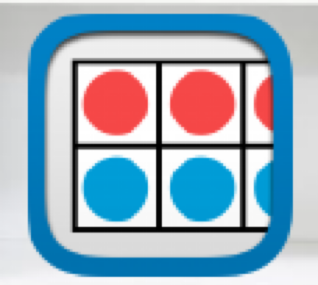 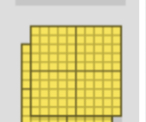 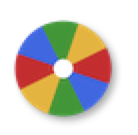 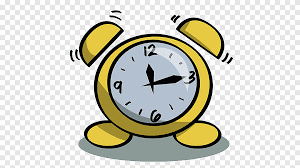 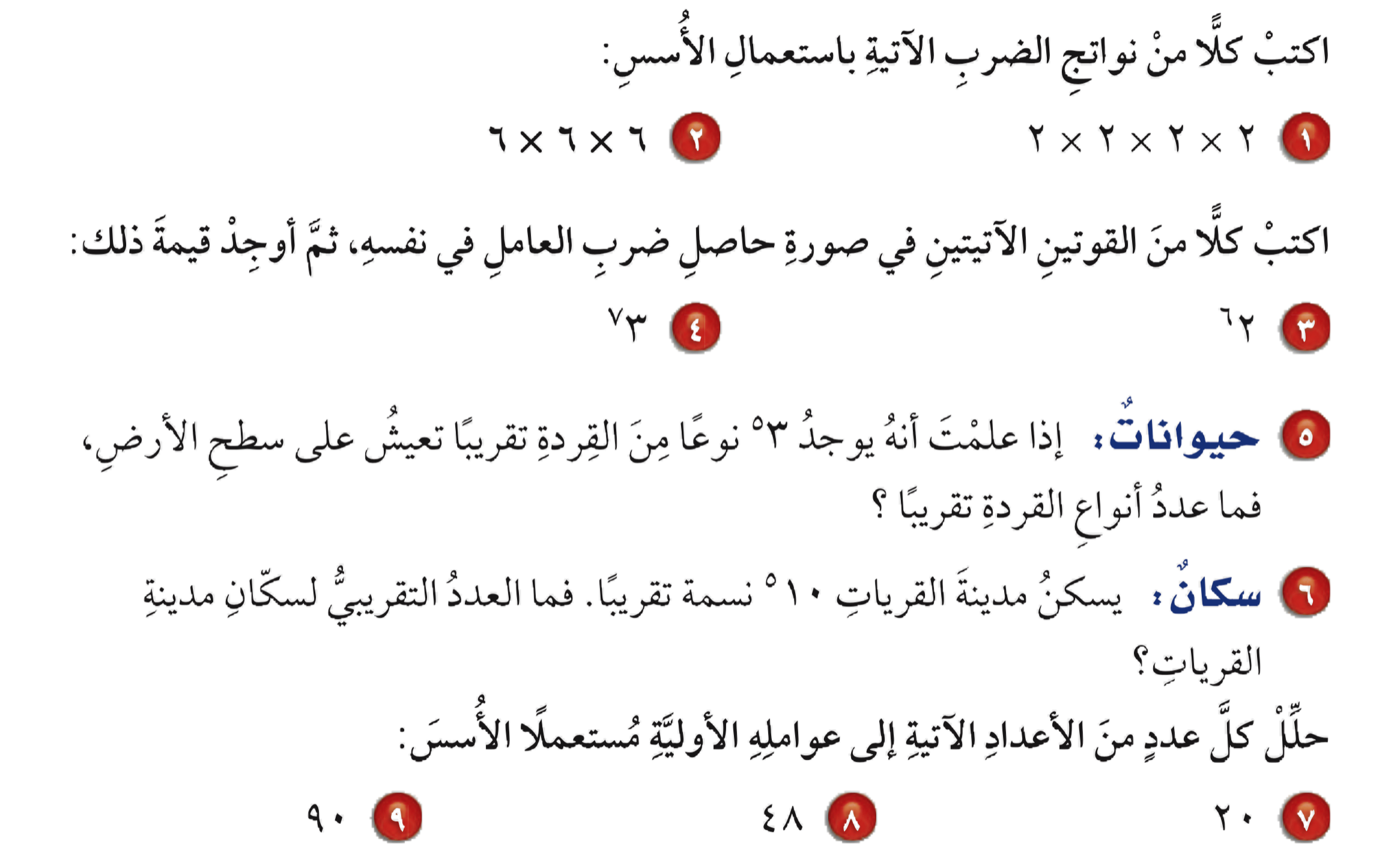 أدوات
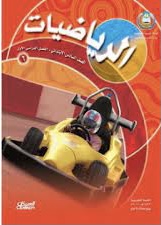 نشاط
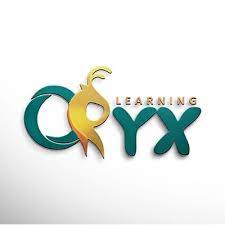 تـــــأكد
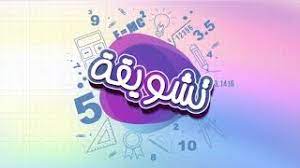 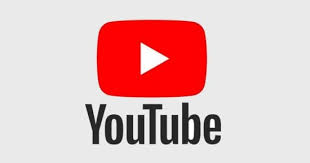 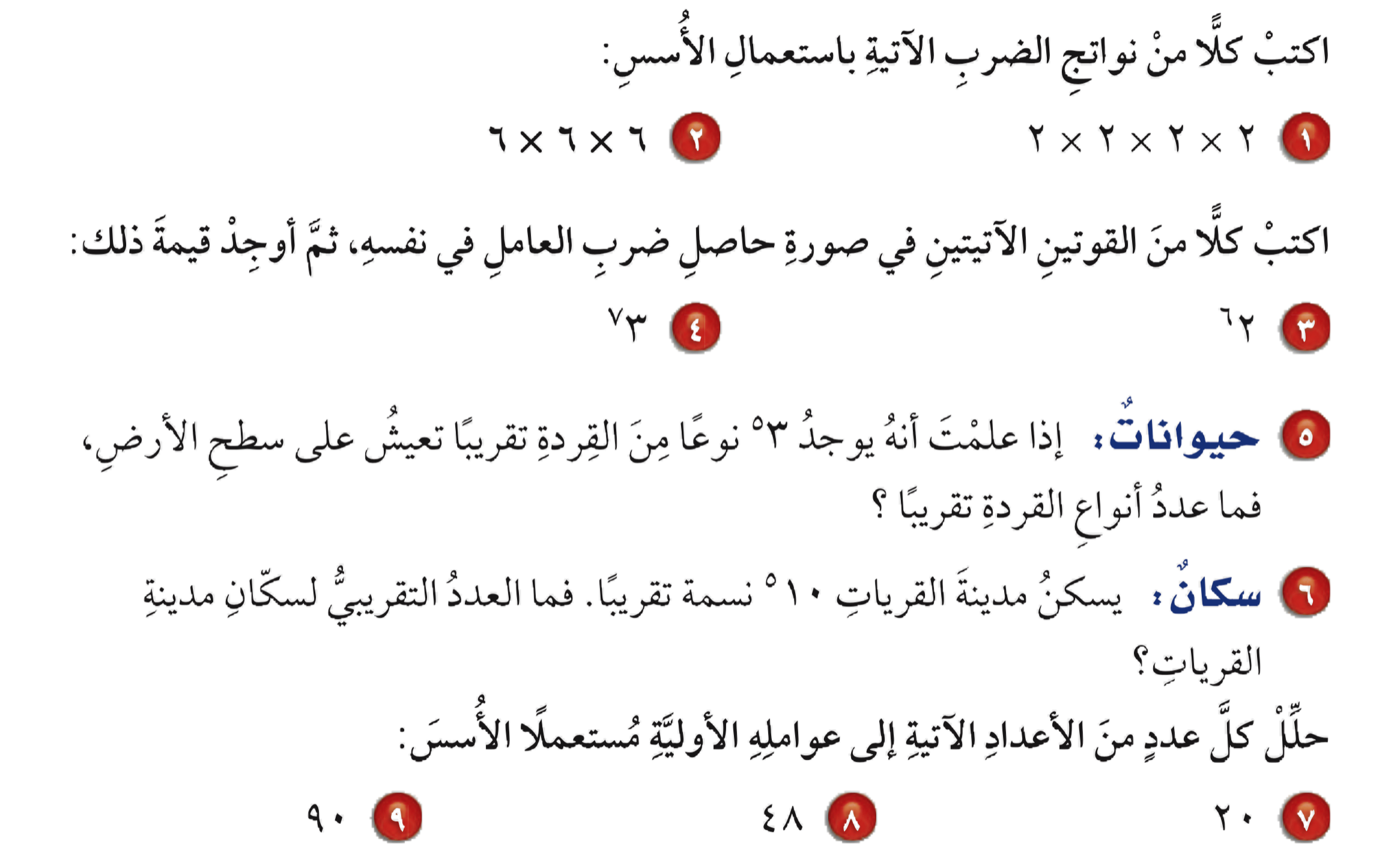 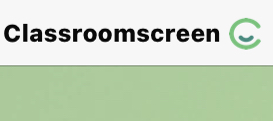 =٢× ٢× ٢×٢× ٢× ٢= ٦٤
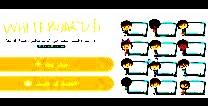 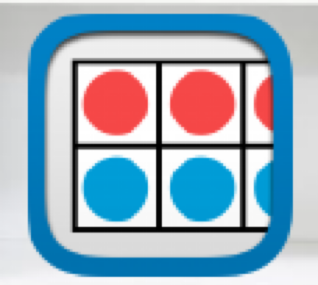 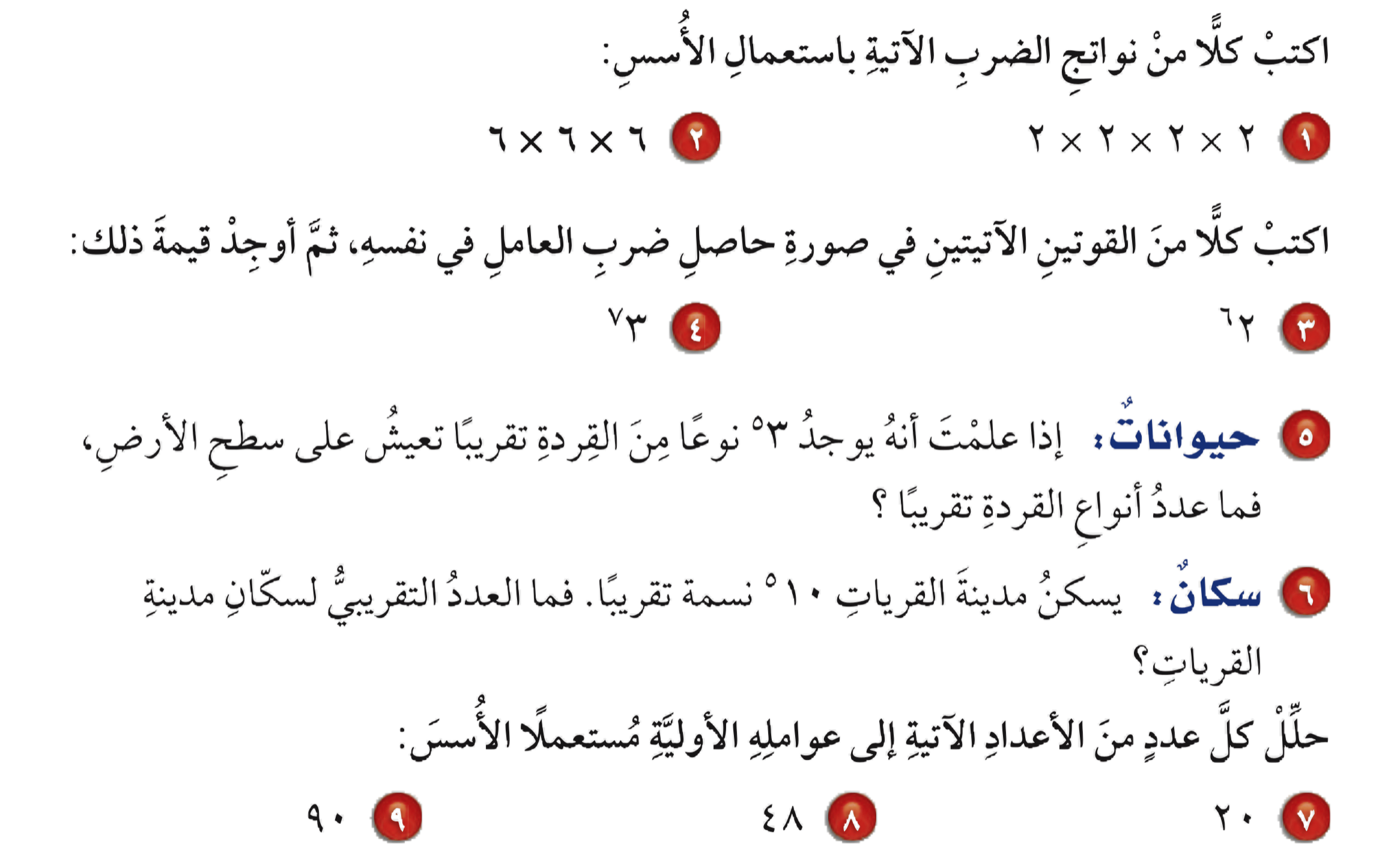 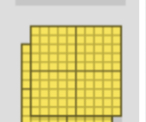 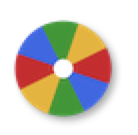 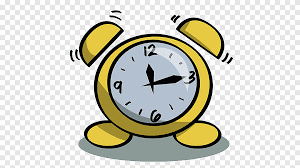 =٣× ٣× ٣×٣×٣×٣×٣= ٢١٨٧
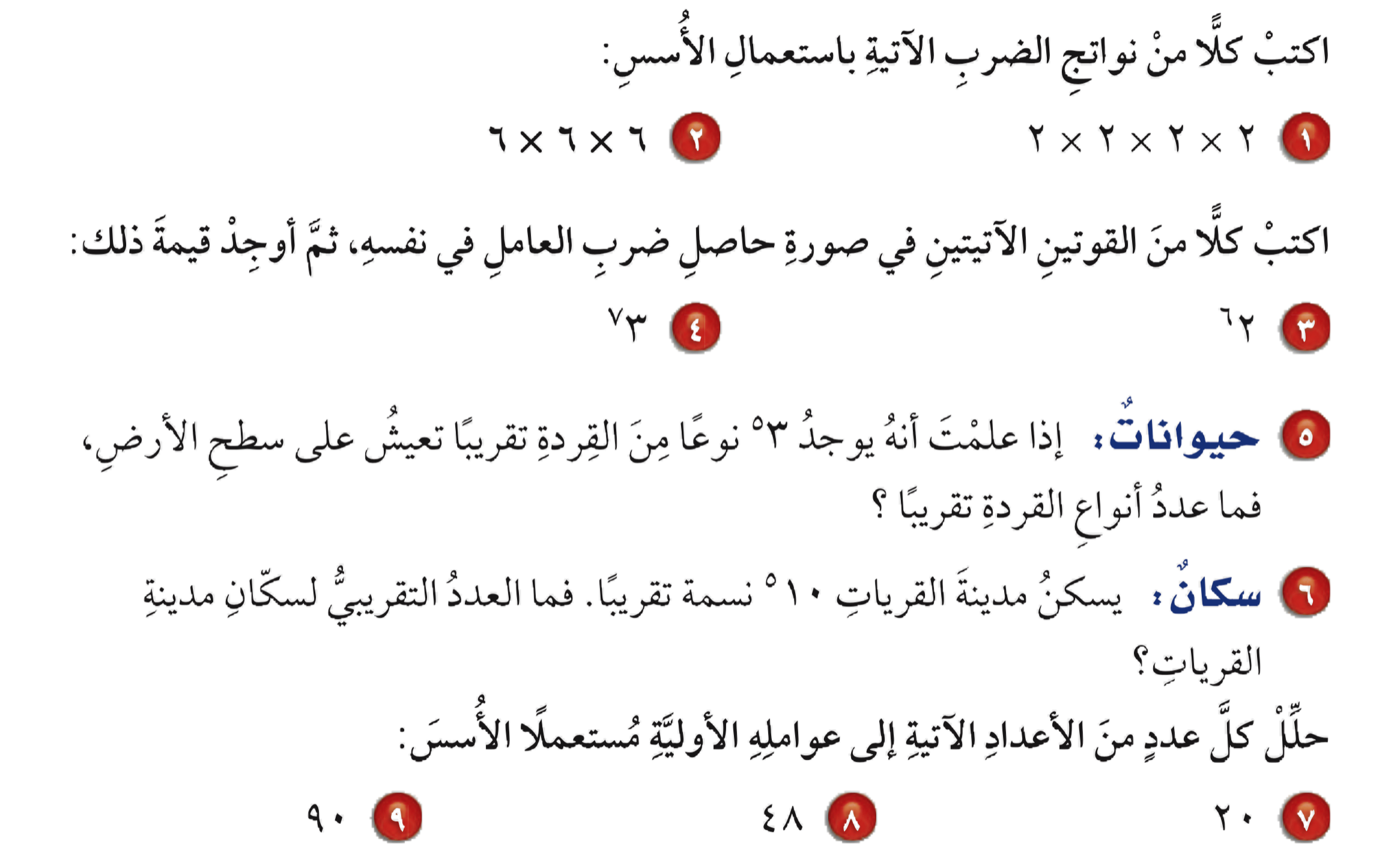 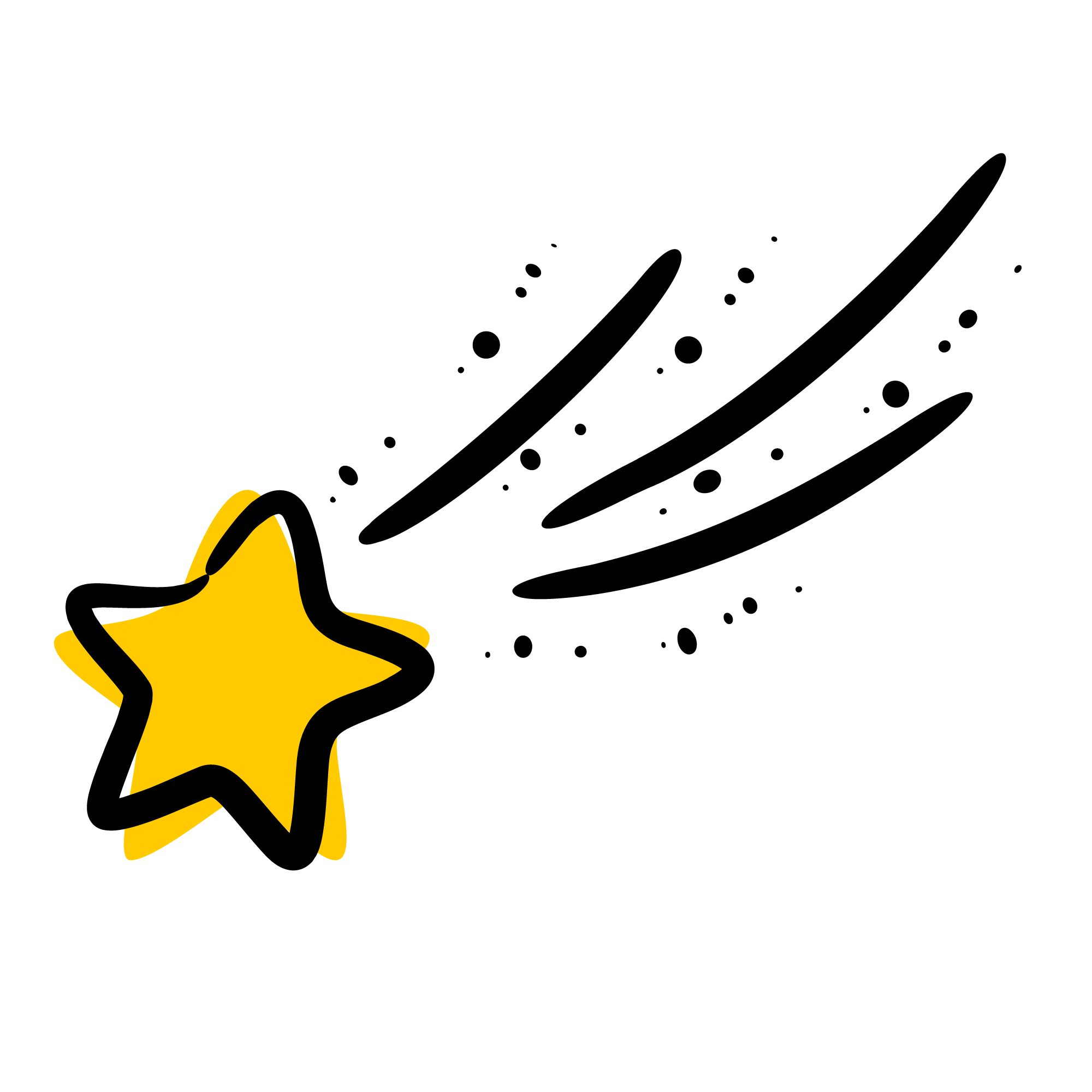 أدوات
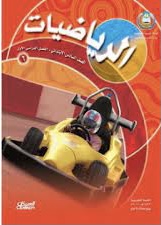 الحل
نشاط
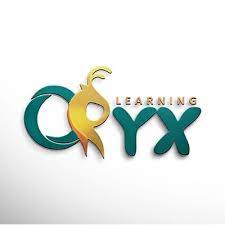 تـــــأكد
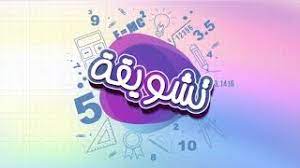 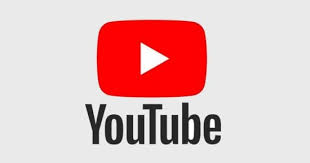 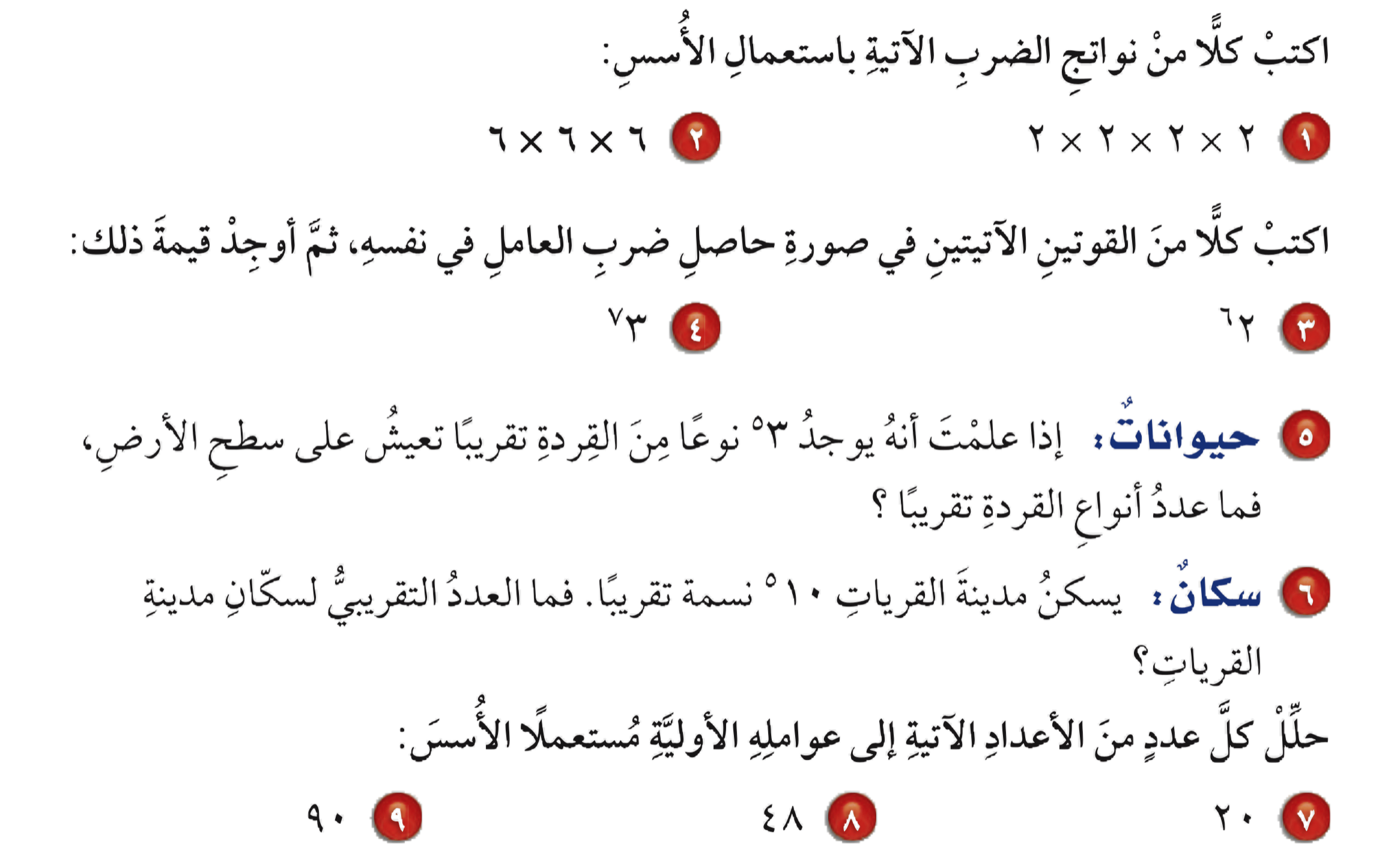 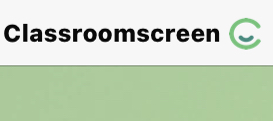 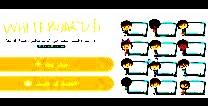 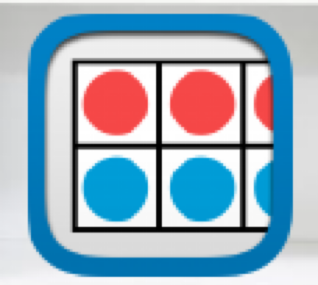 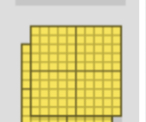 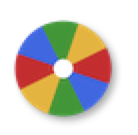 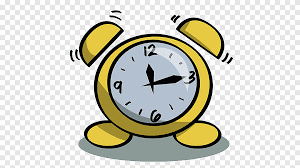 أدوات
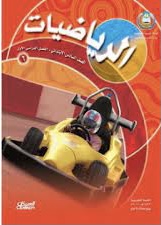 ٥
نشاط
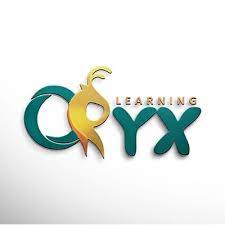 تـــــأكد
٣  =
٣×٣×٣×٣×٣ = ٢٤٣ نوعاً
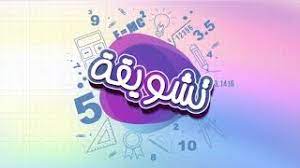 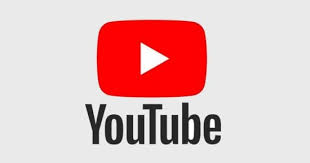 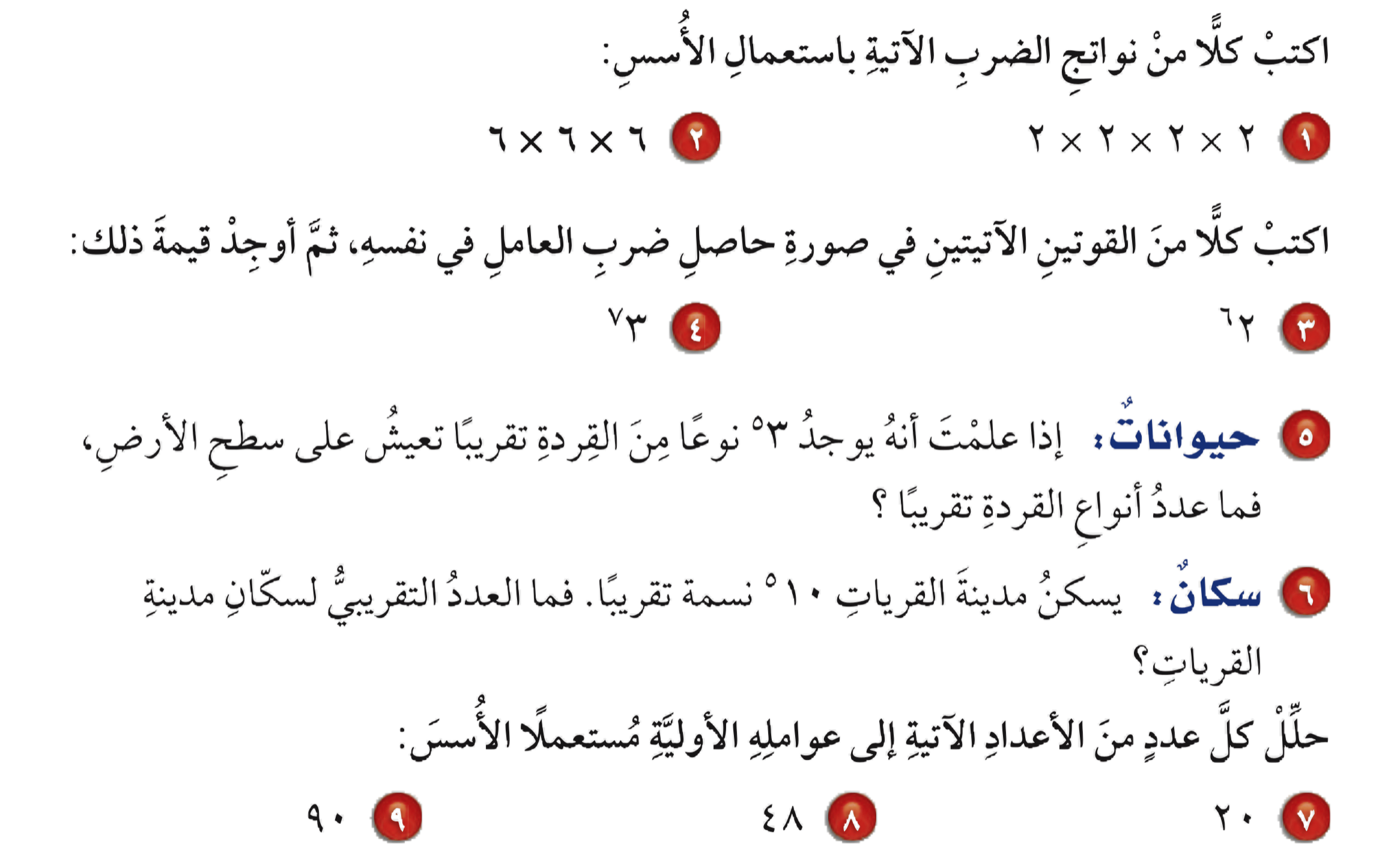 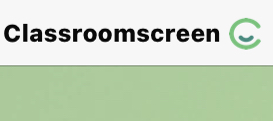 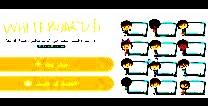 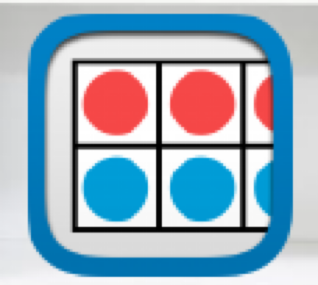 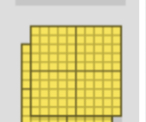 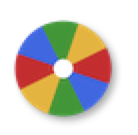 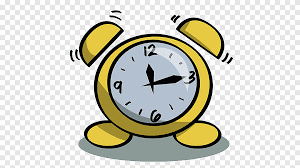 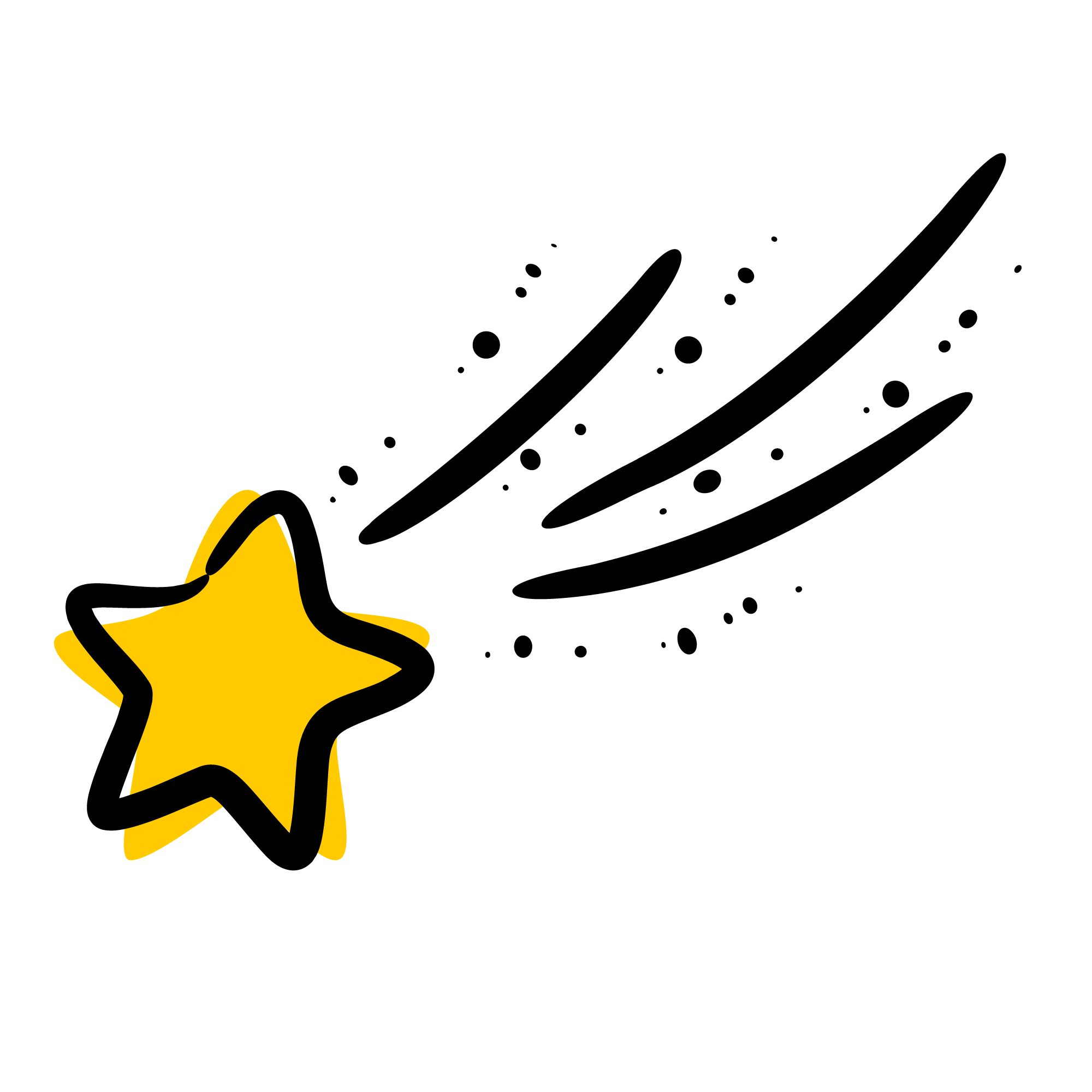 أدوات
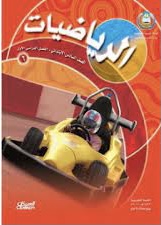 الحل
نشاط
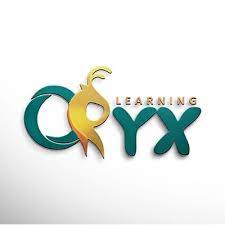 تـــــأكد
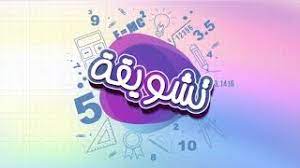 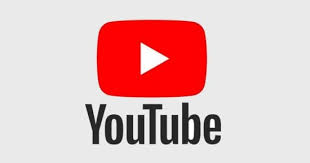 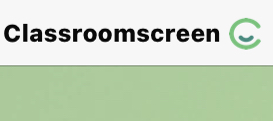 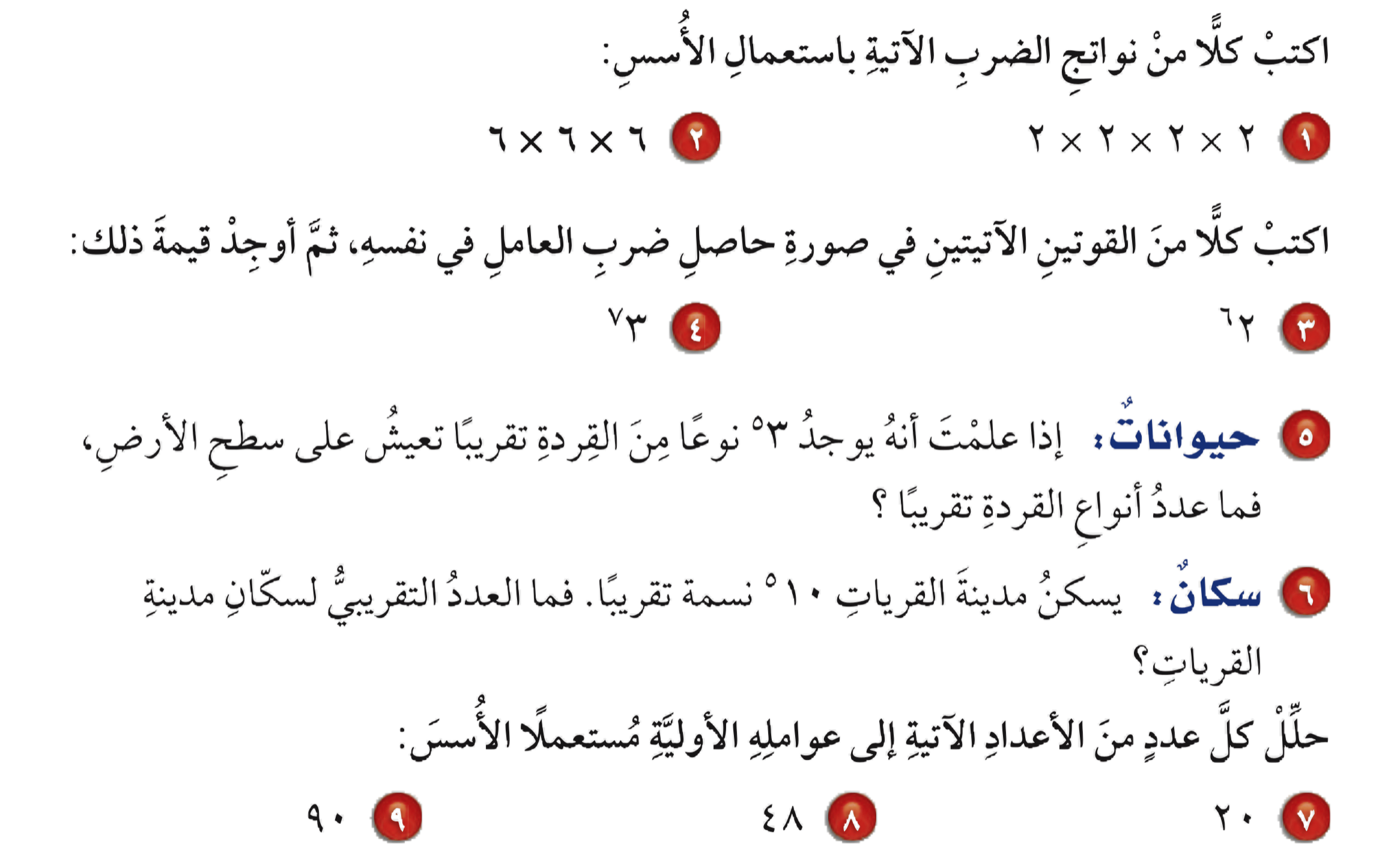 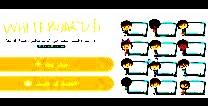 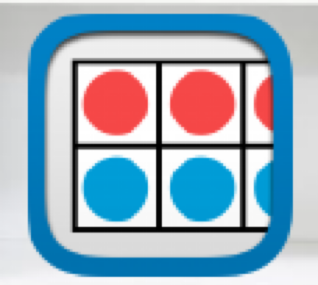 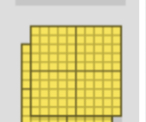 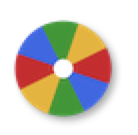 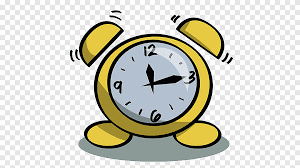 أدوات
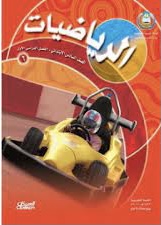 ٥
نشاط
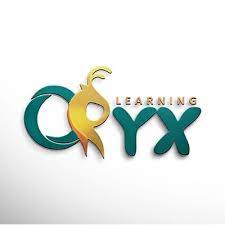 تـــــأكد
١٠ =
١٠×١٠×١٠×١٠×١٠ = ١٠٠٠٠٠ نسمة
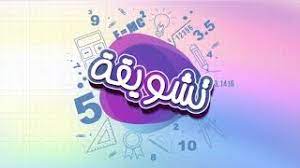 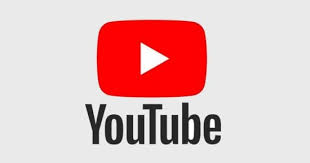 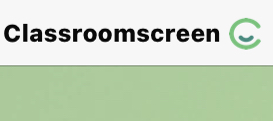 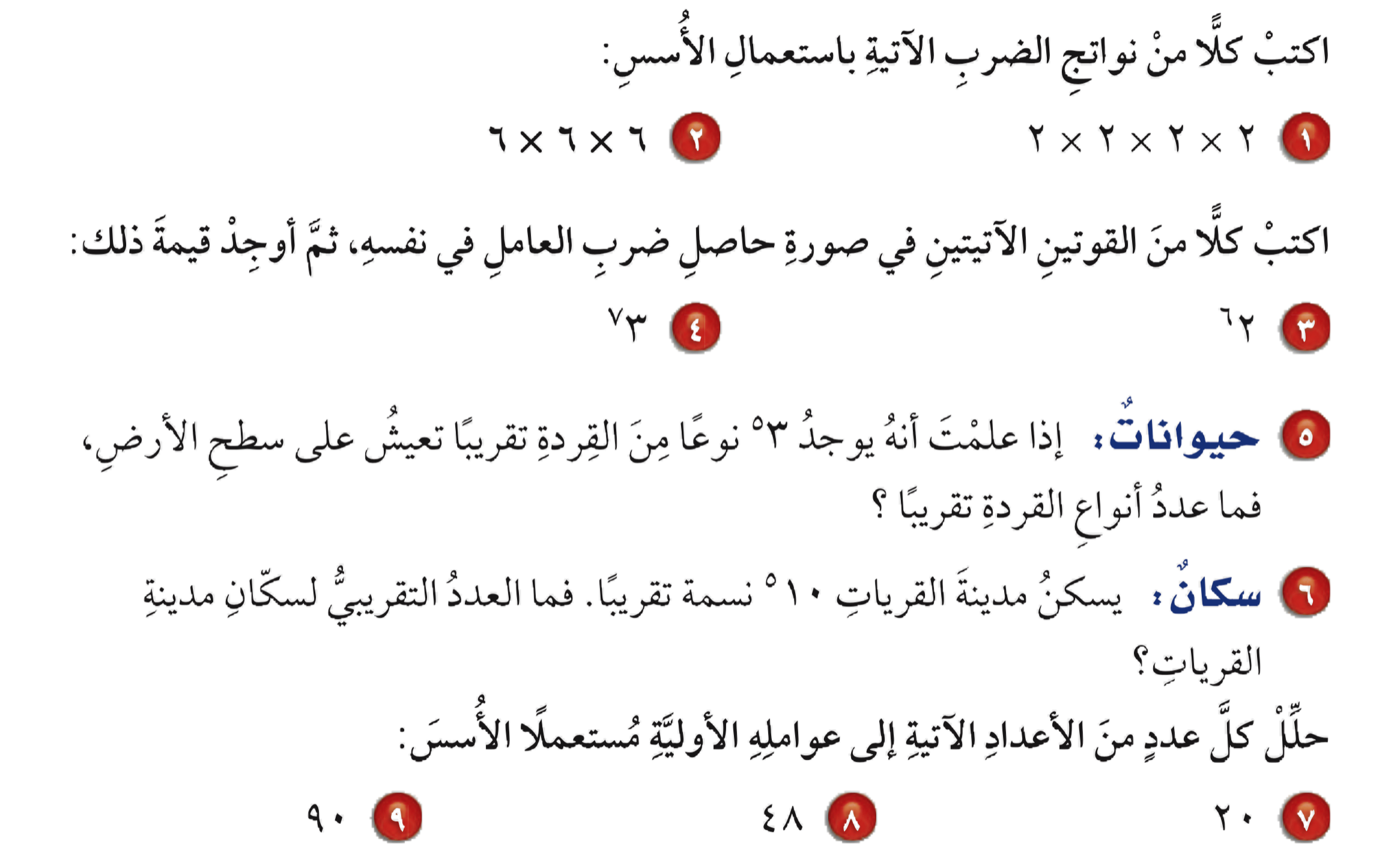 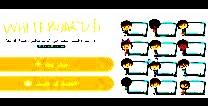 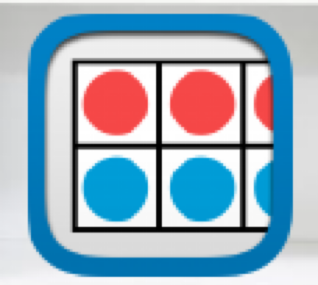 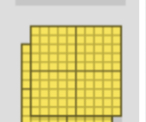 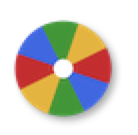 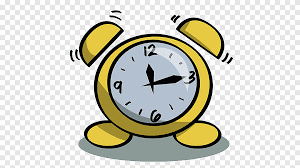 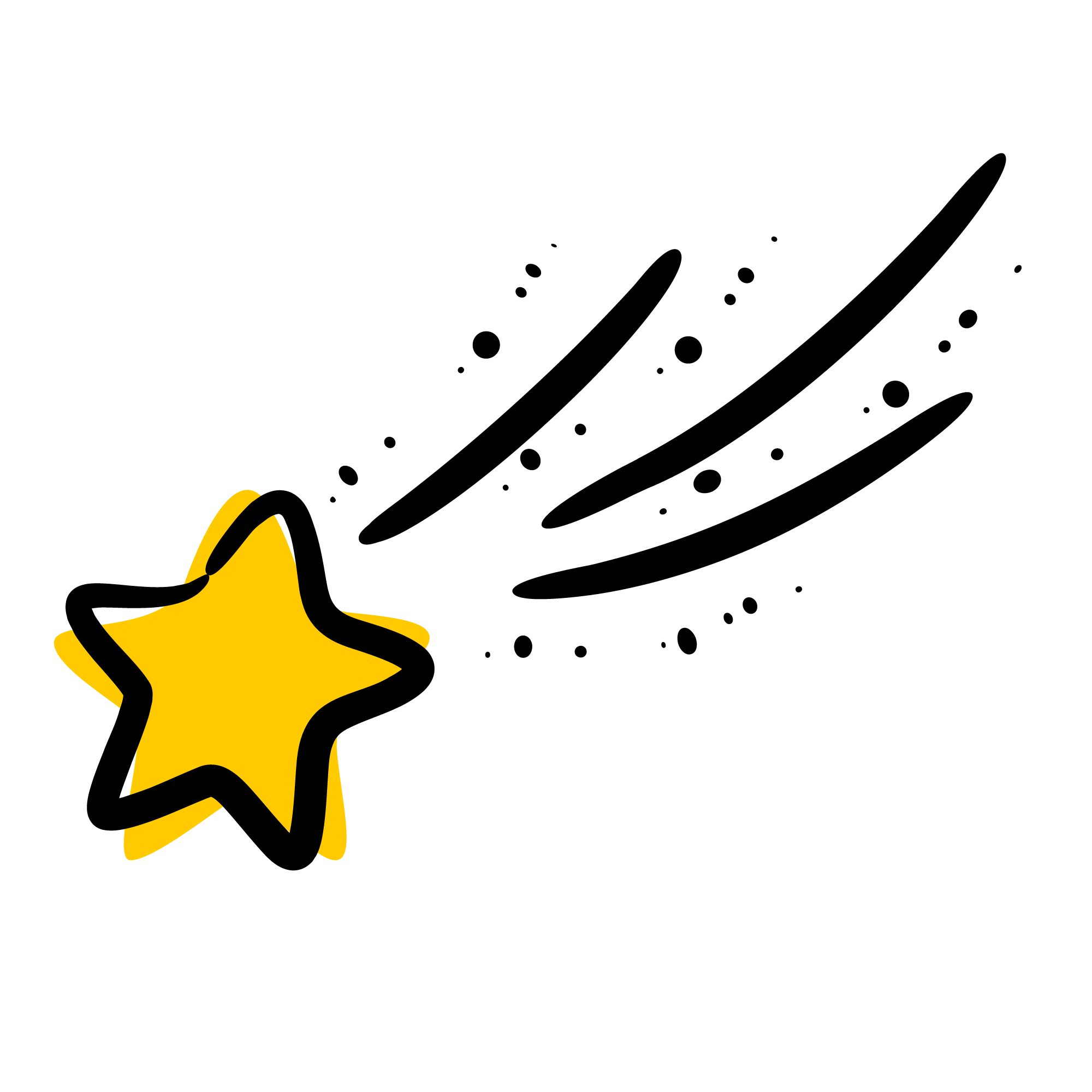 أدوات
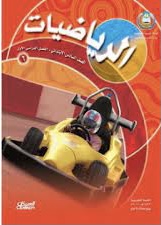 الحل
نشاط
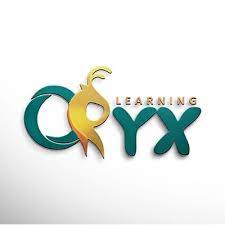 تـــــأكد
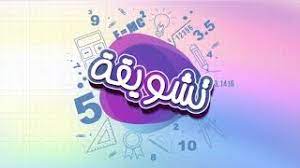 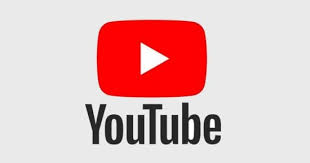 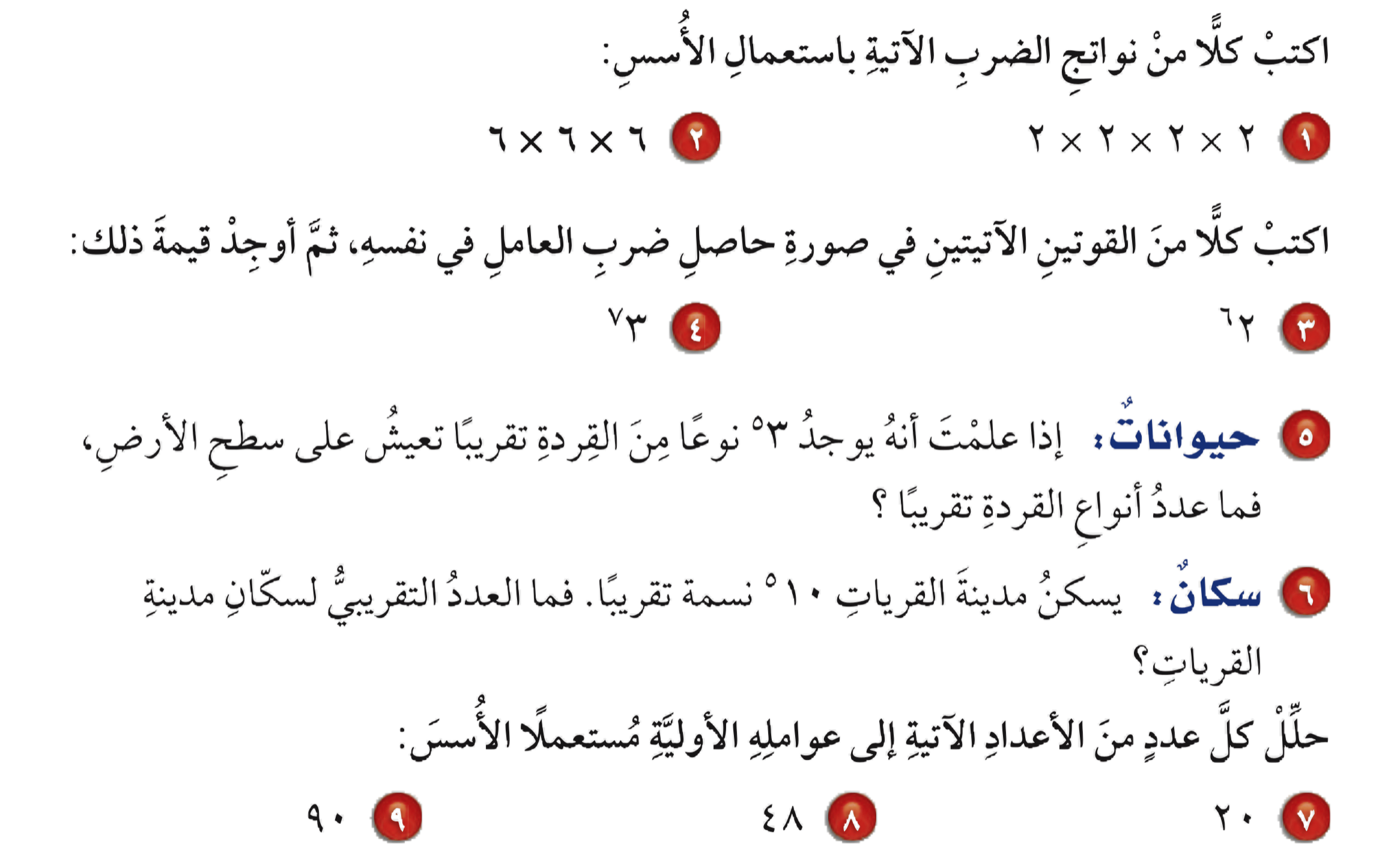 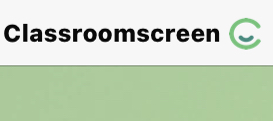 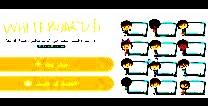 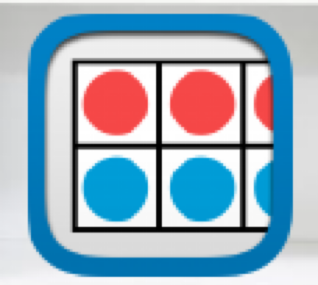 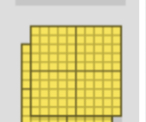 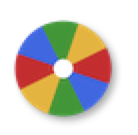 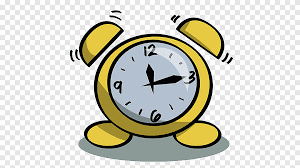 ٢
= ٢ × ٣ × ٥
أدوات
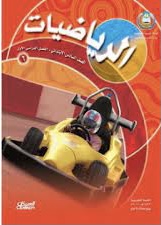 نشاط
٢
٤
= ٢ × ٣
= ٢ × ٥
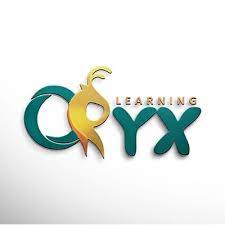 تـــــأكد
١٦ × ٣ =٢× ٢× ٢× ٢× ٣
٤ × ٥ =٢× ٢× ٥
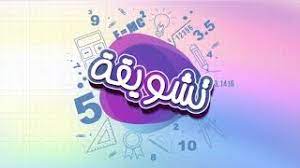 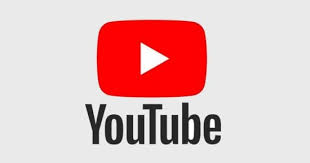 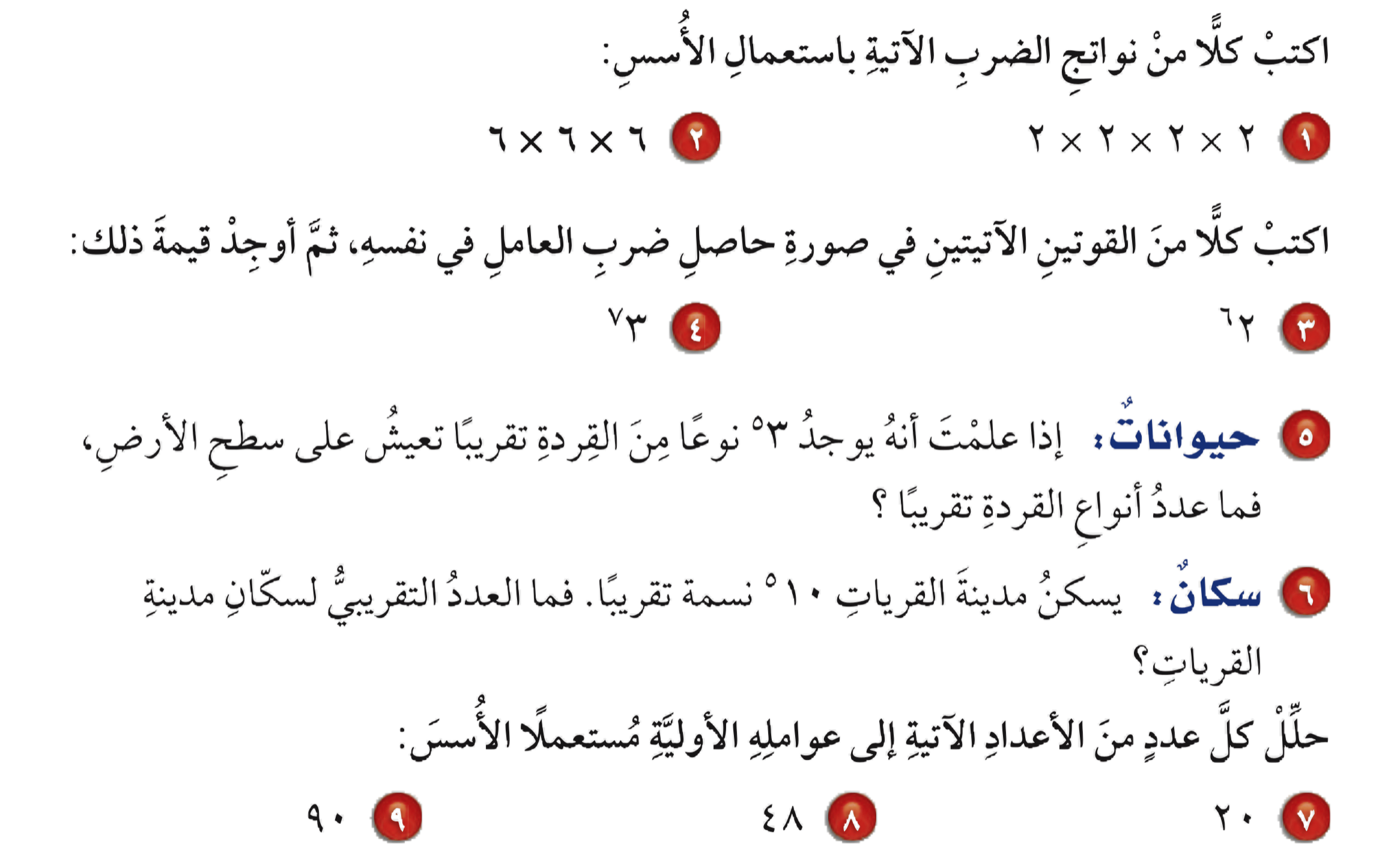 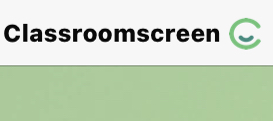 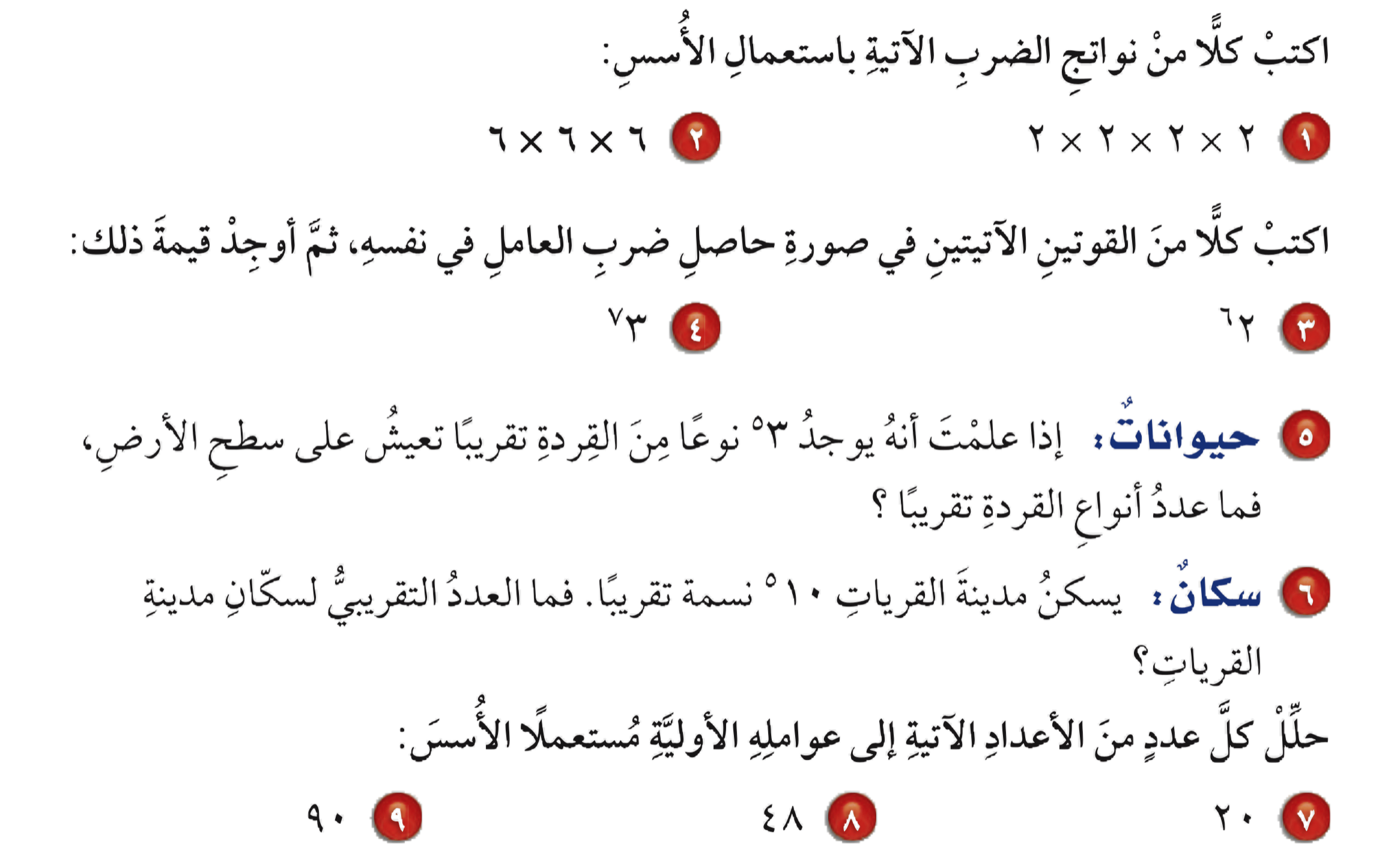 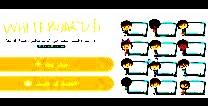 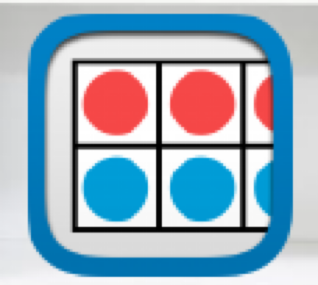 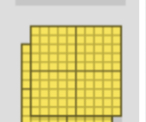 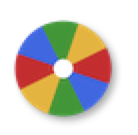 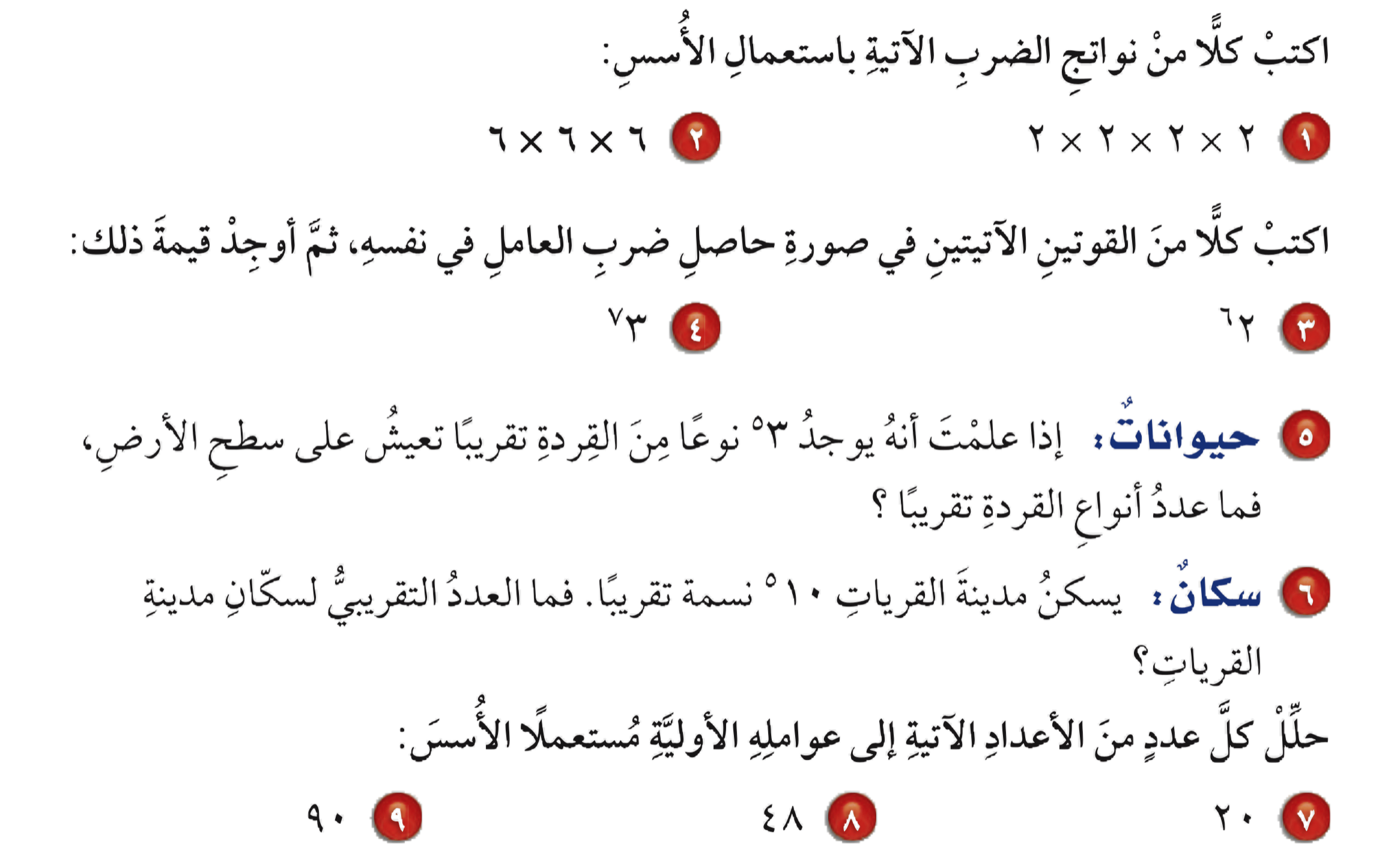 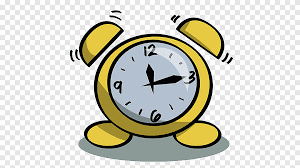 ١٨ × ٥ =٢× ٣× ٣× ٥
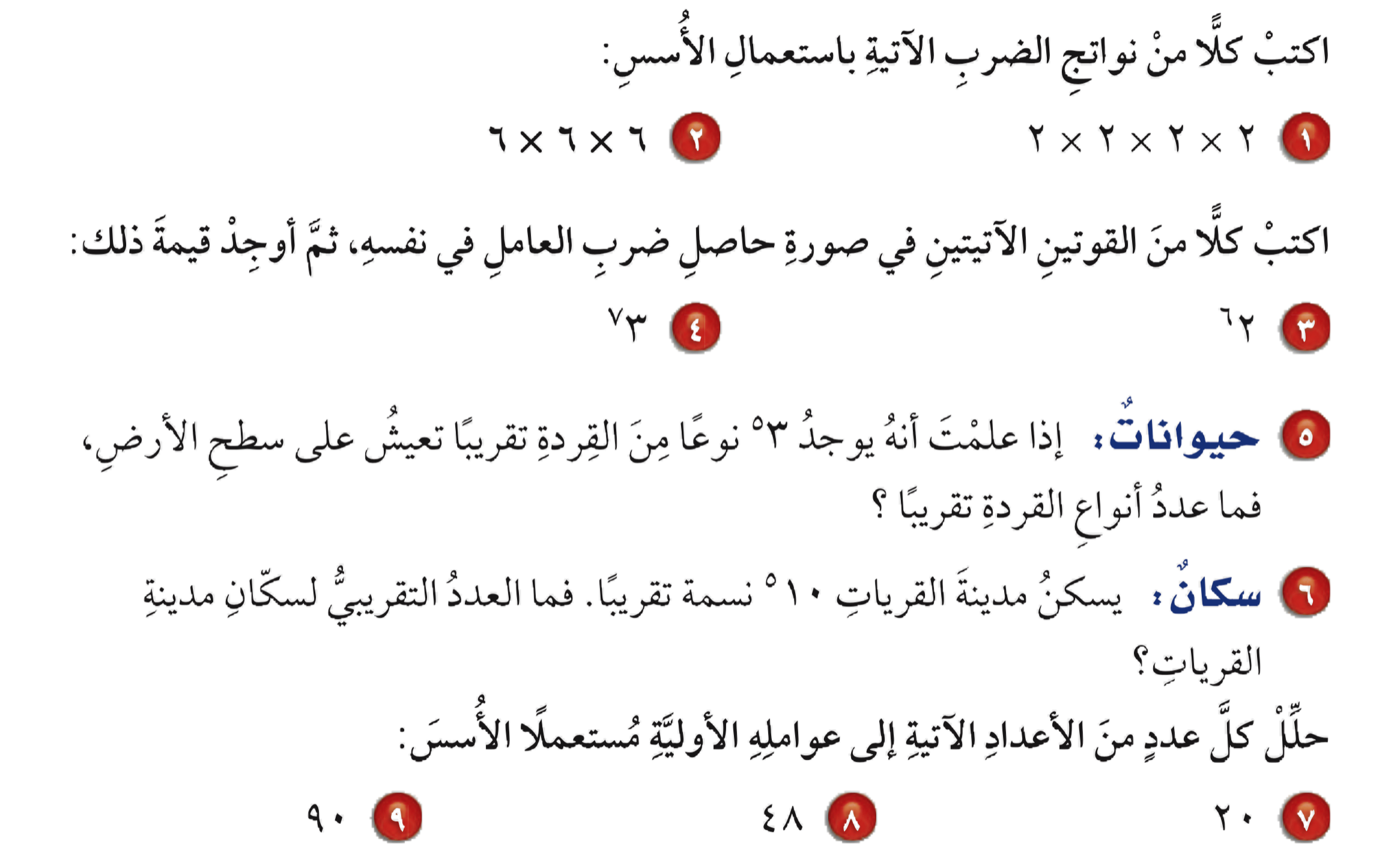 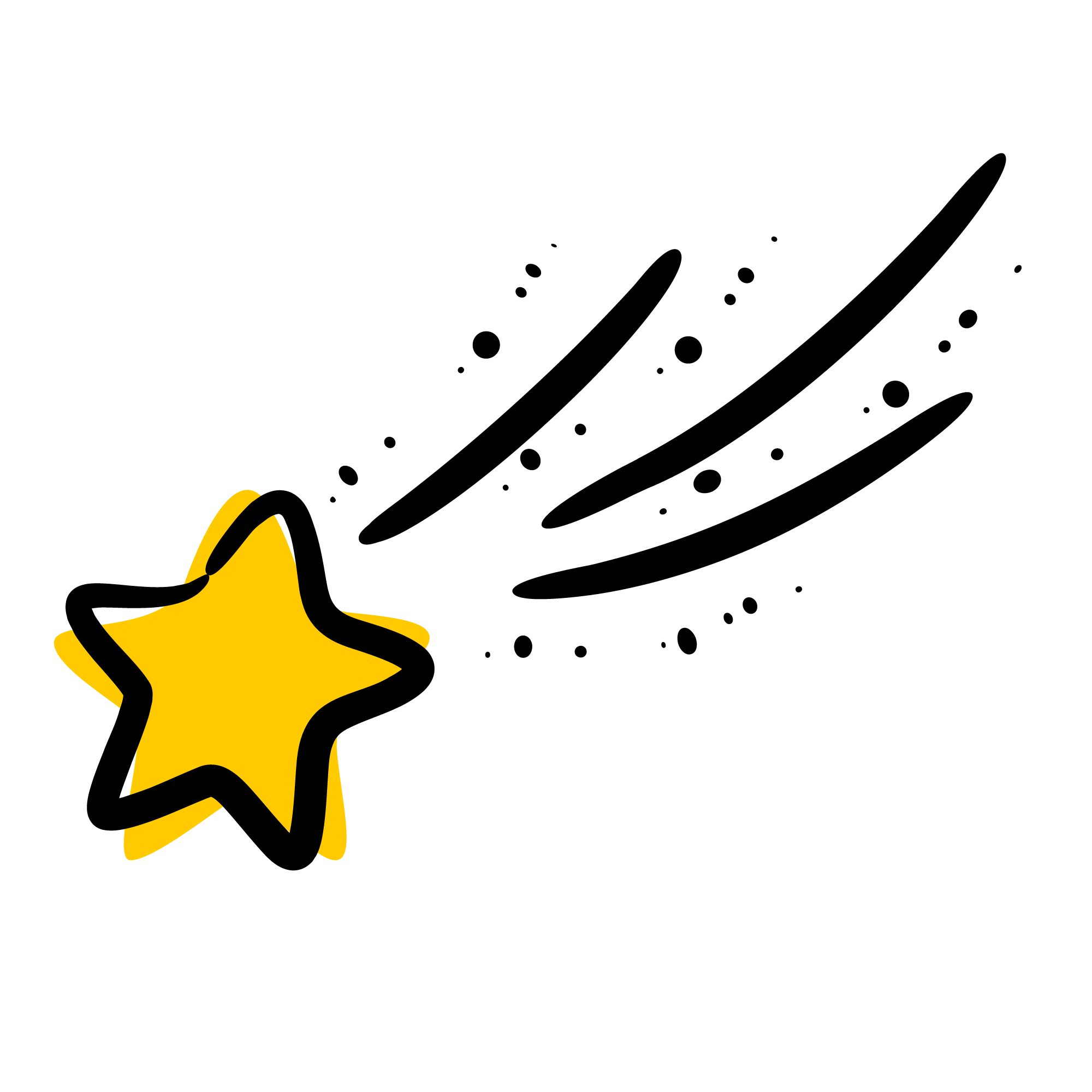 أدوات
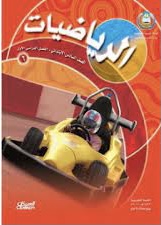 مسائل مهارات عليا
الحل
نشاط
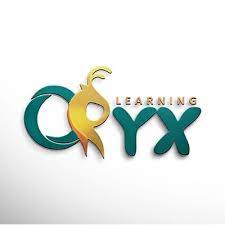 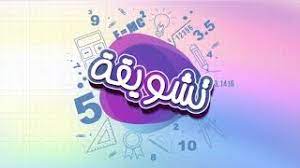 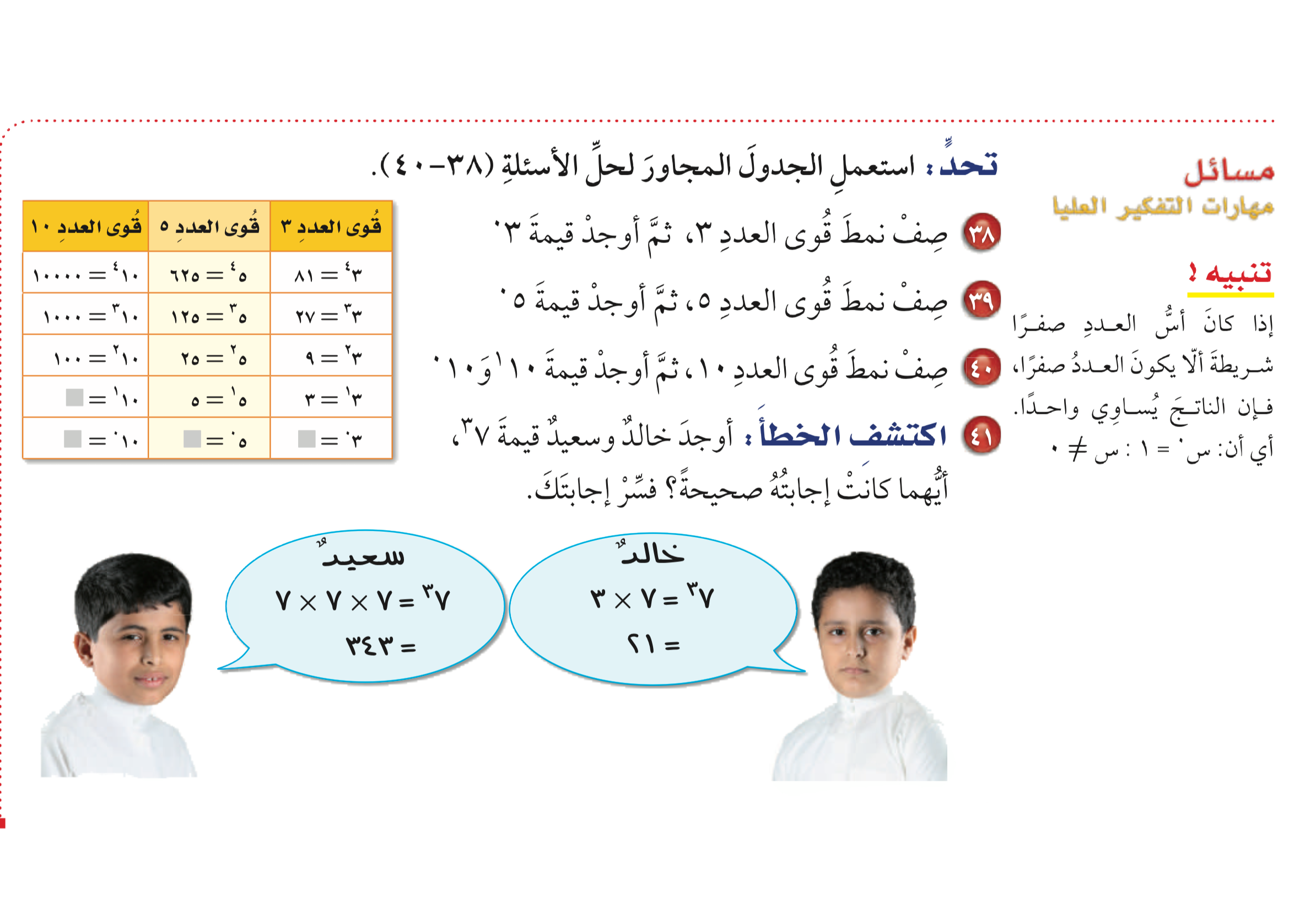 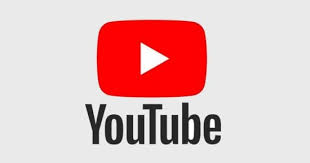 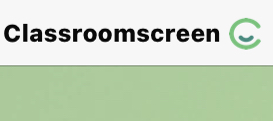 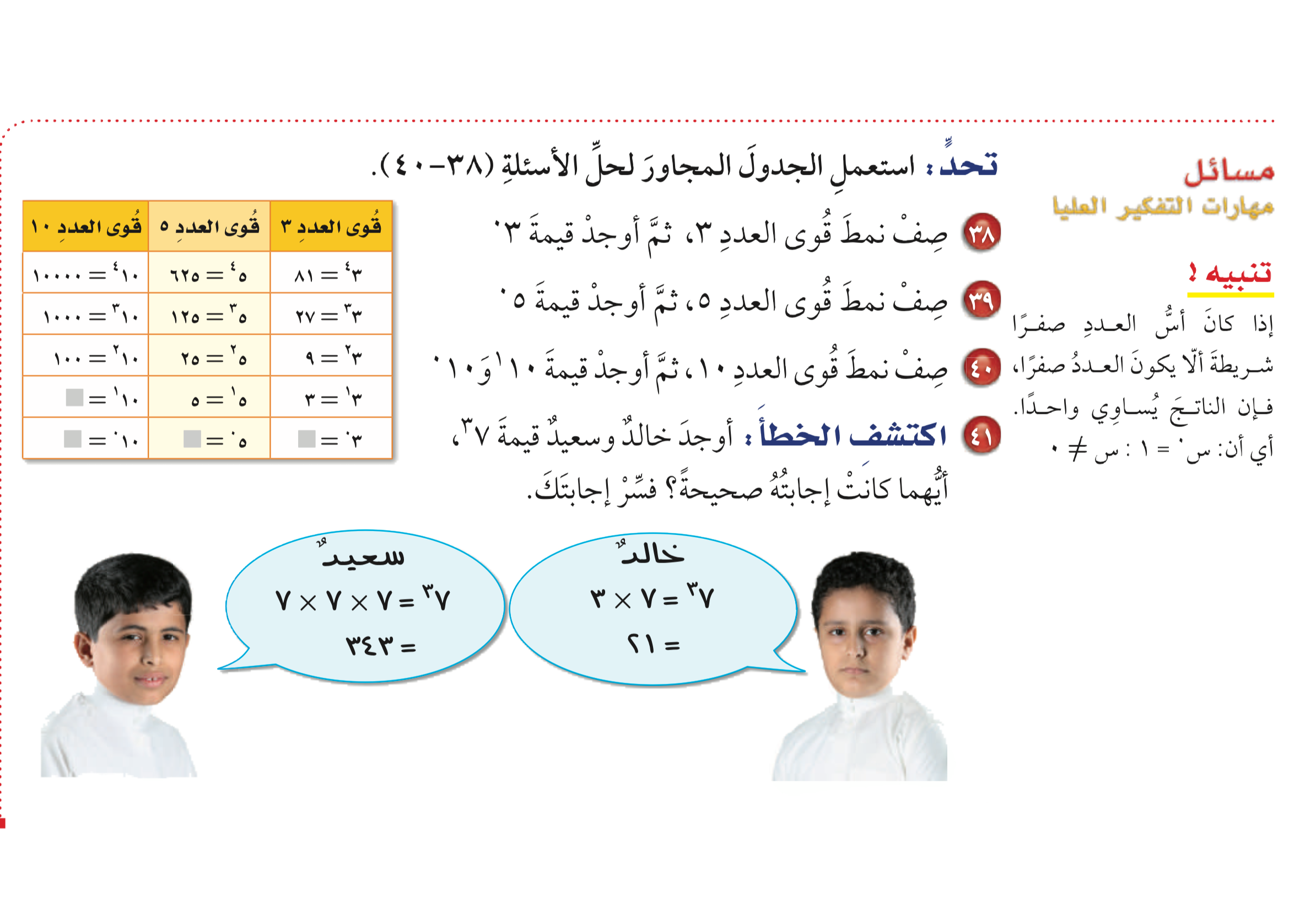 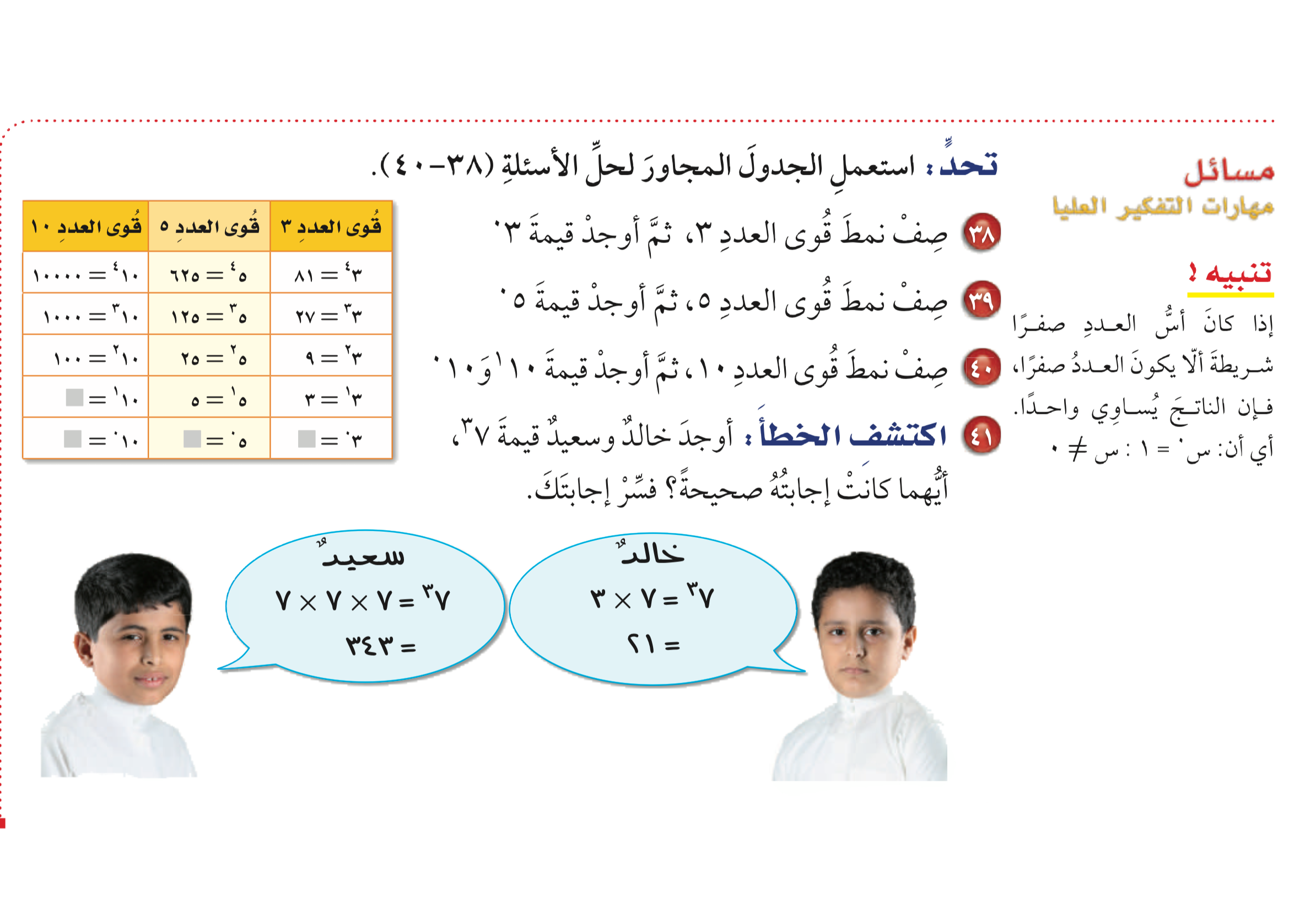 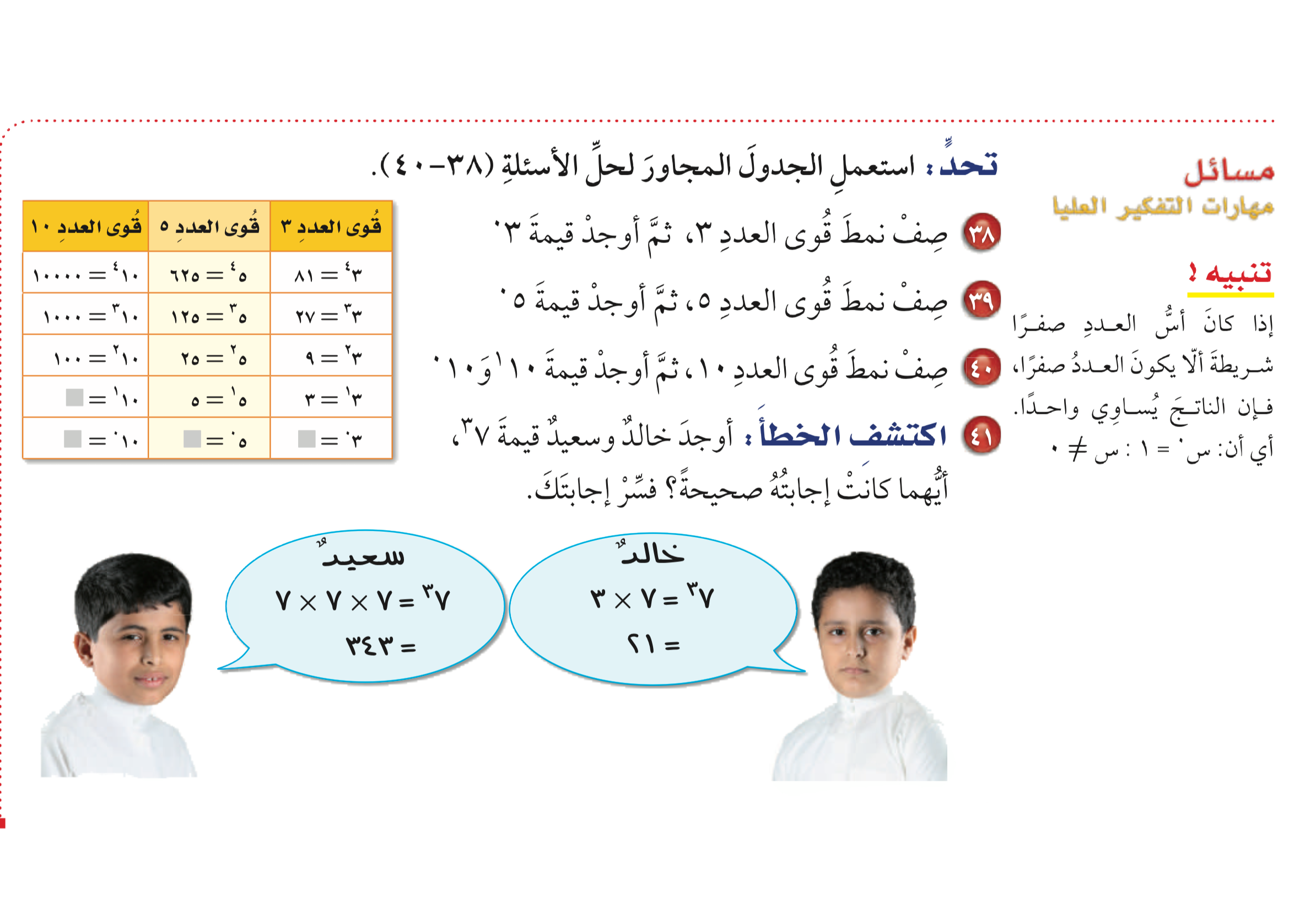 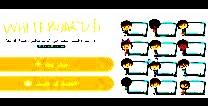 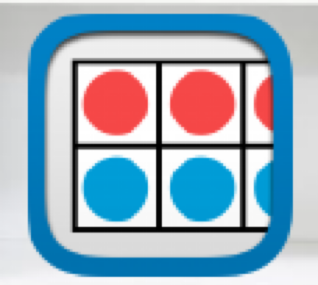 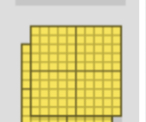 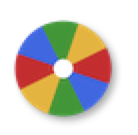 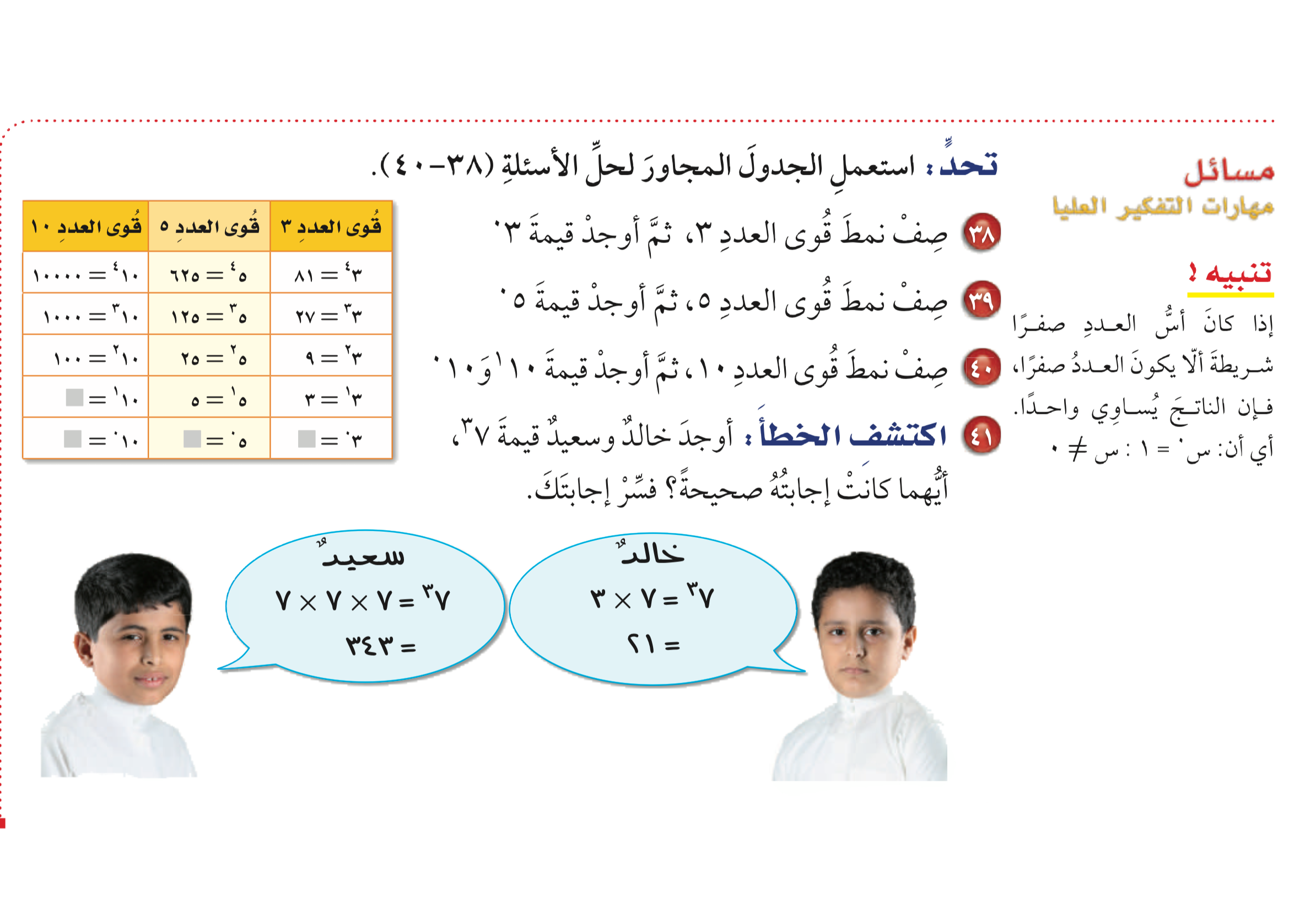 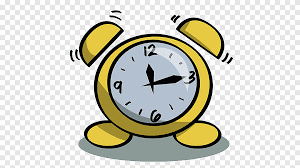 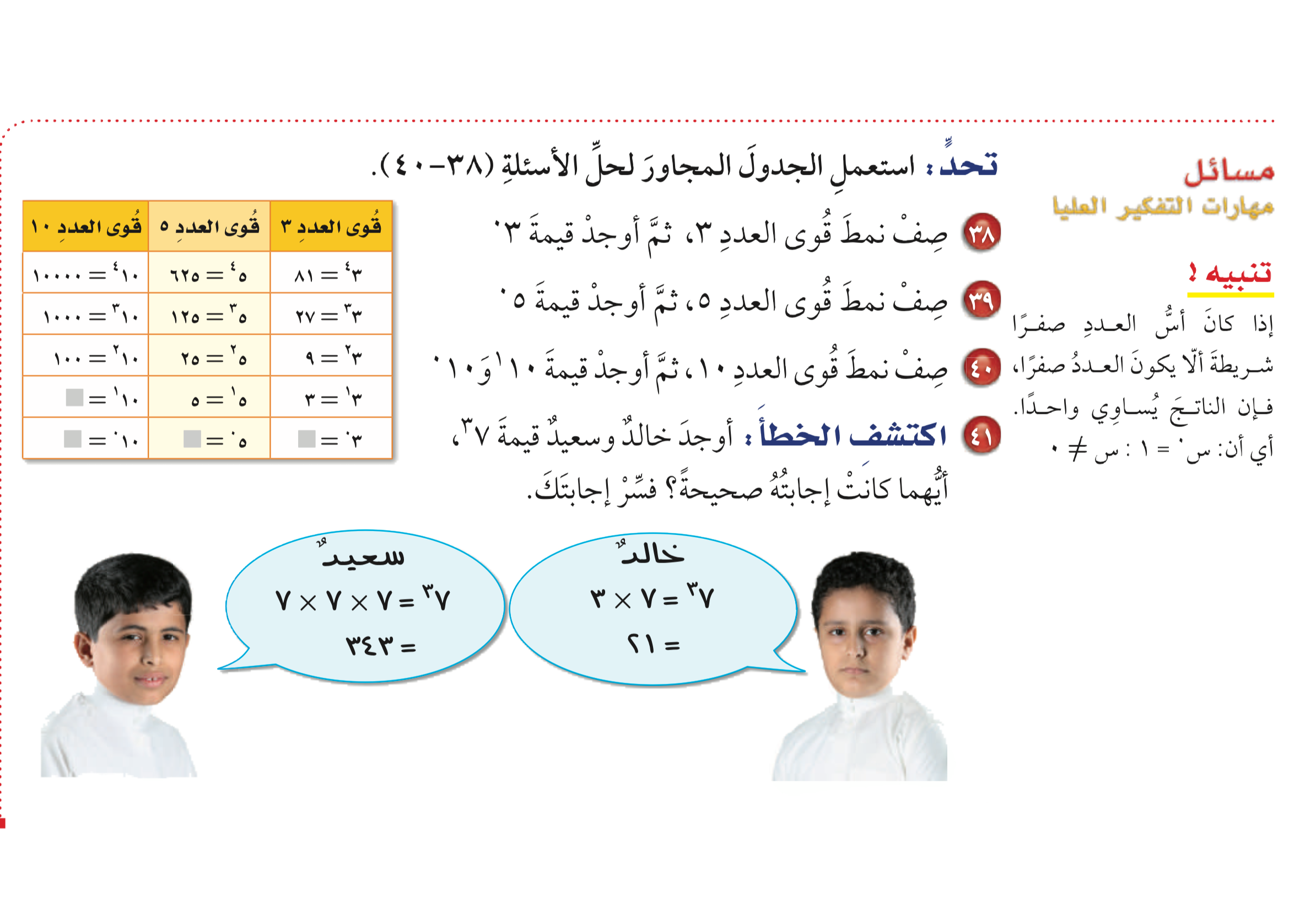 أدوات
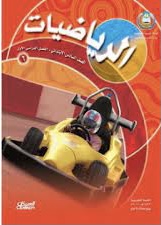 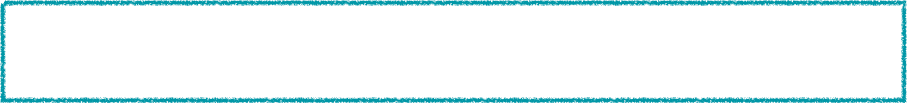 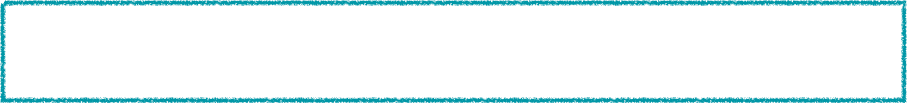 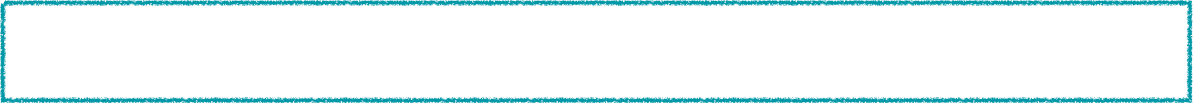 مسائل مهارات عليا
نشاط
نجد القيمة التالية بقسمة القوة السابقة على ٣  ، ٣ ٠ = ١
نجد القيمة التالية بقسمة القوة السابقة على ٥  ، ٥ ٠ = ١
نجد القيمة التالية بقسمة القوة السابقة على ١٠  ، ١٠ ١ = ١٠  ،  ١٠ ٠ = ١
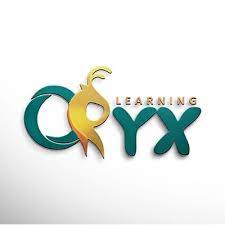 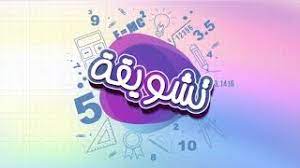 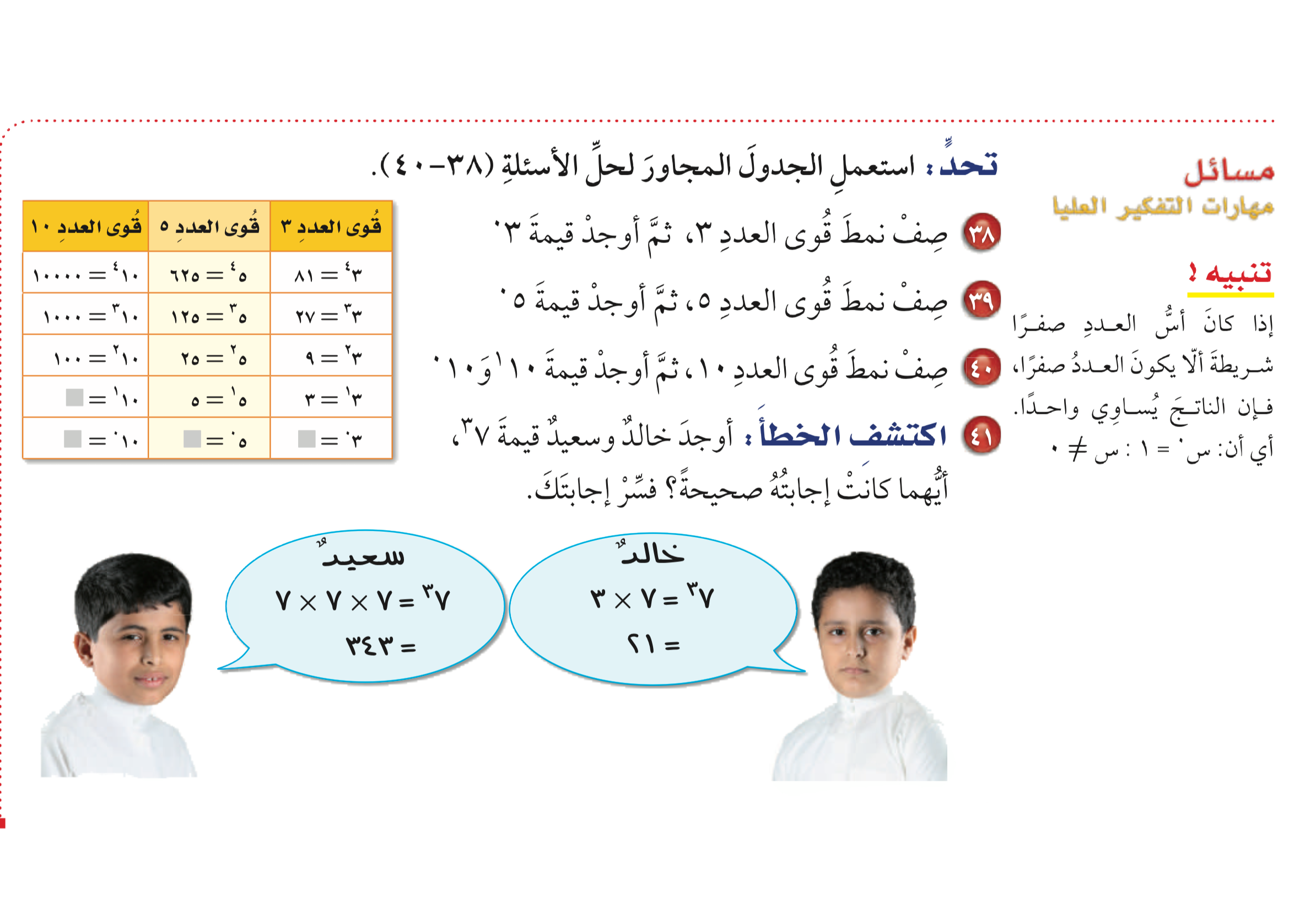 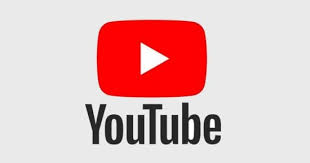 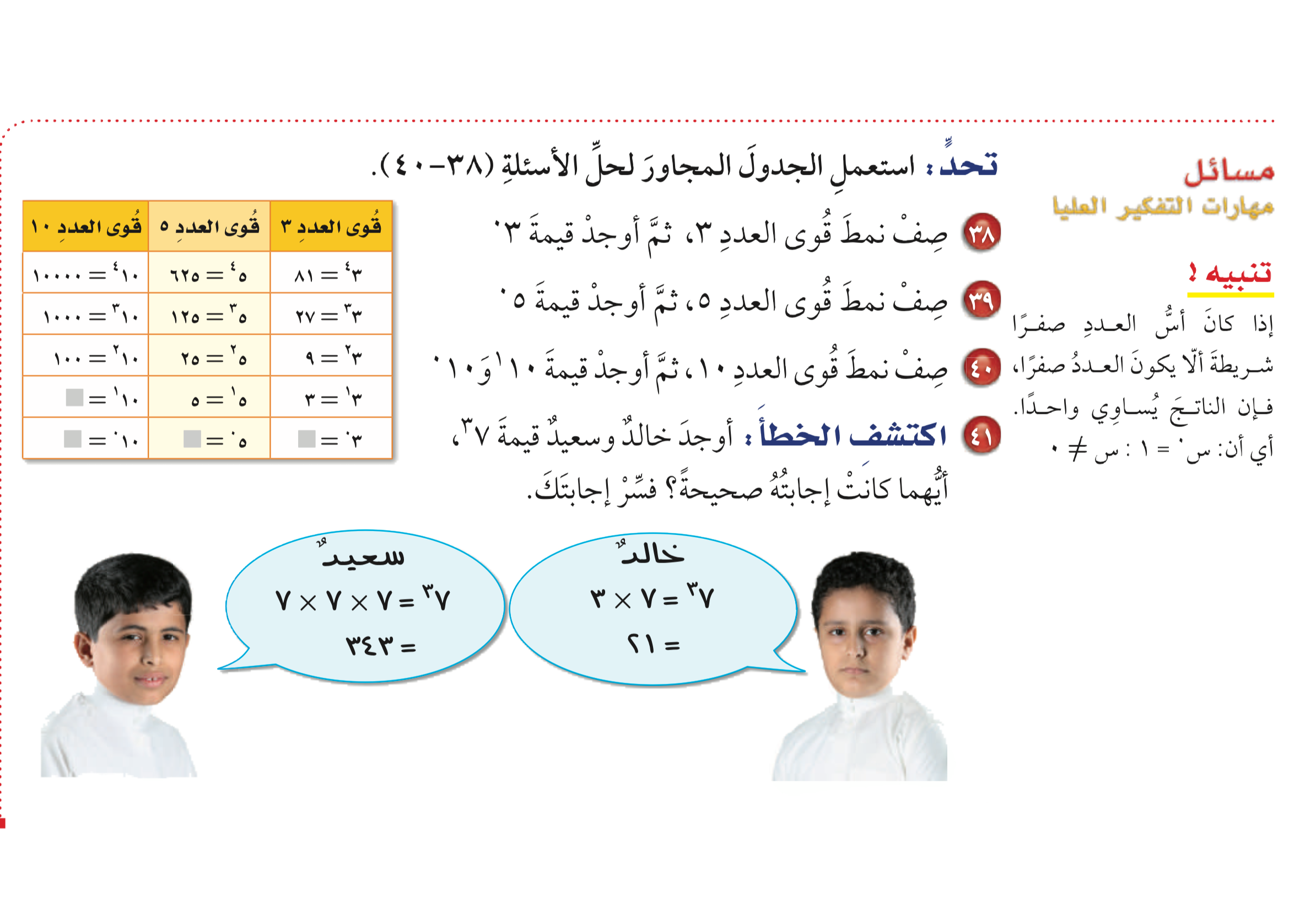 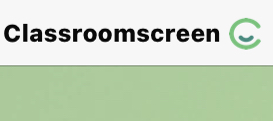 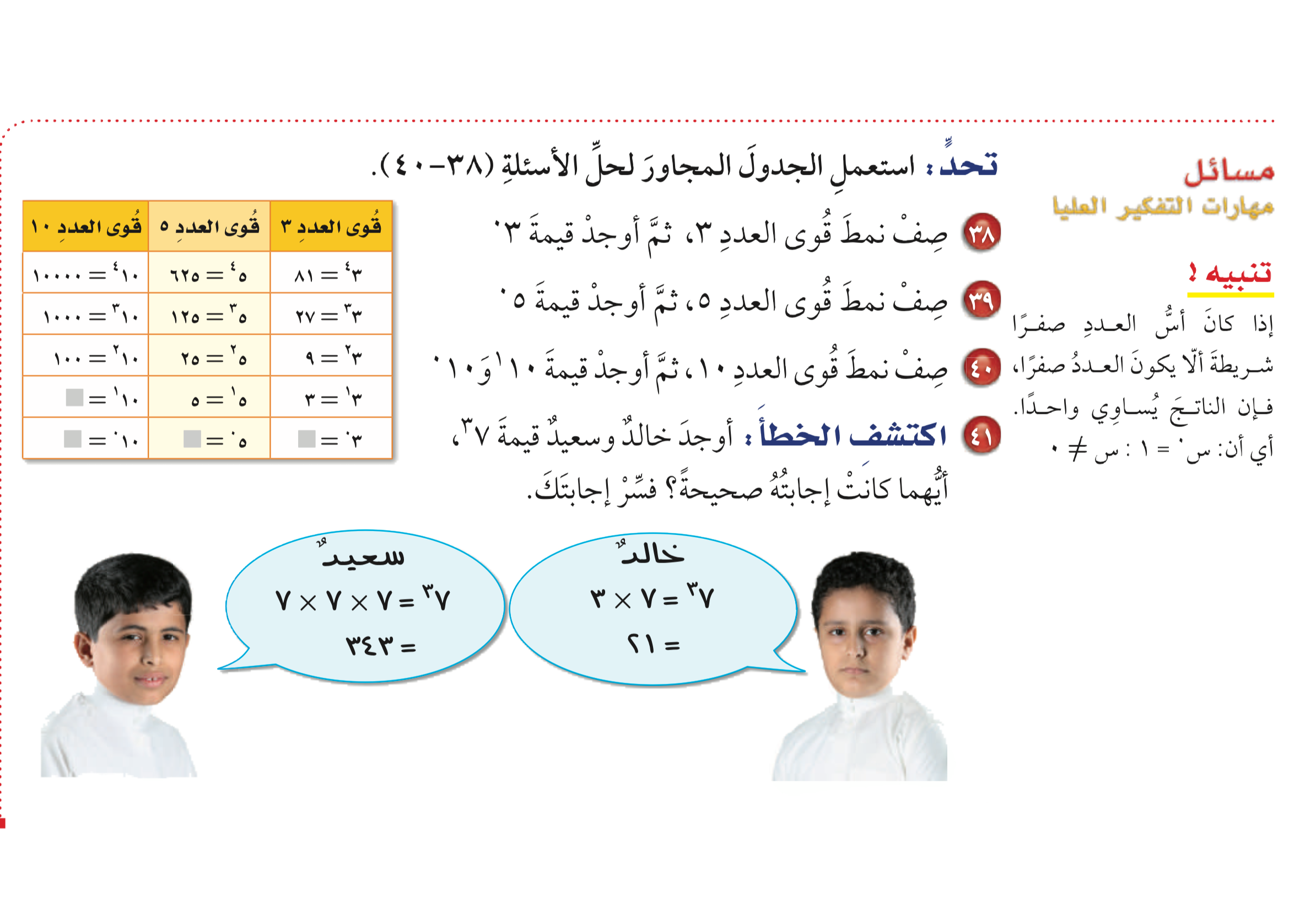 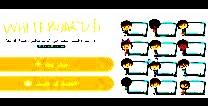 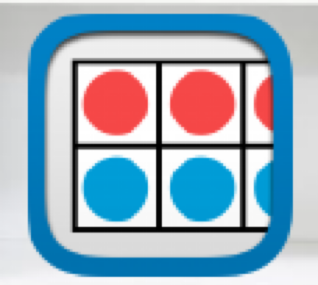 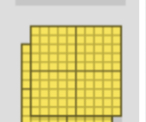 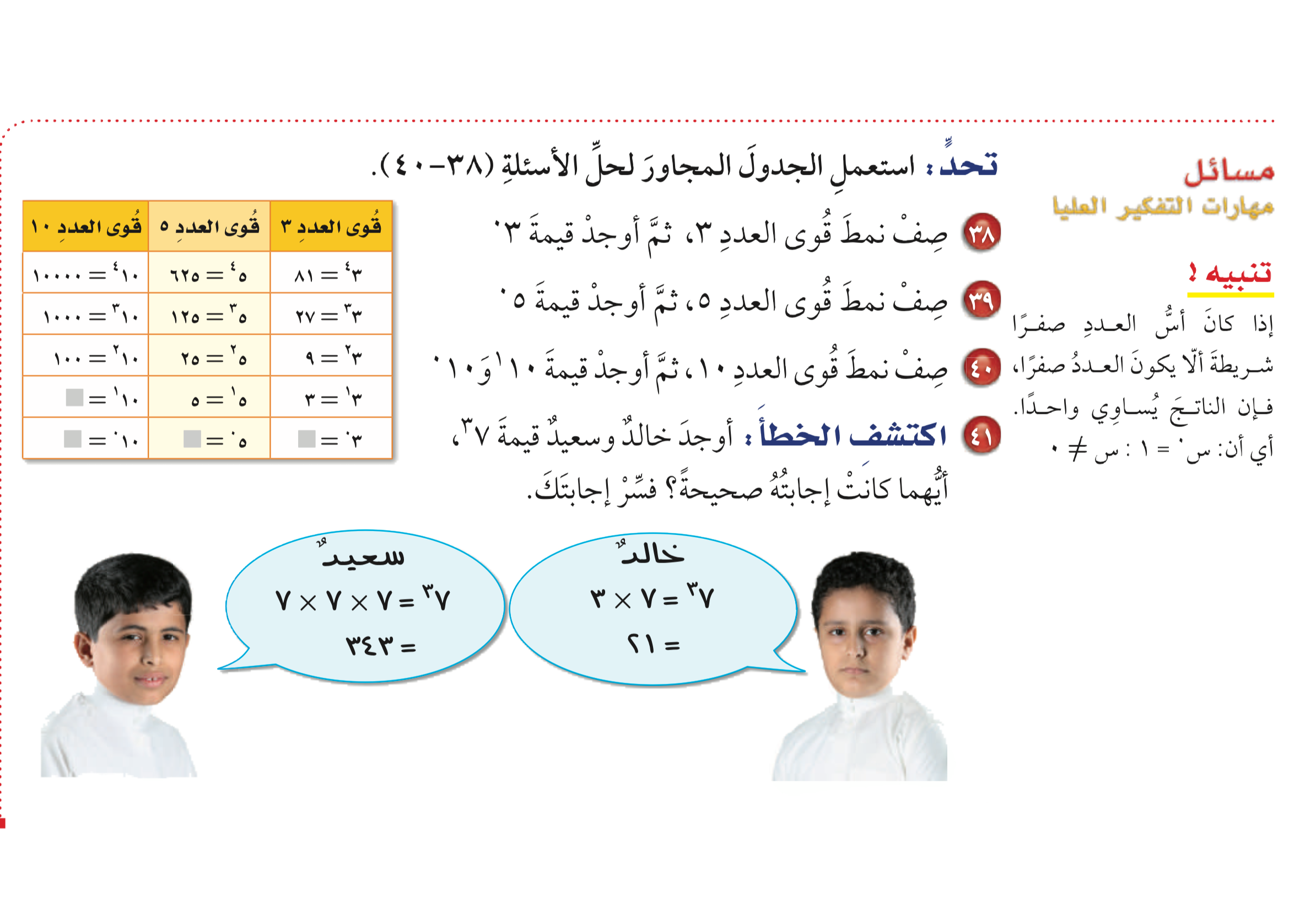 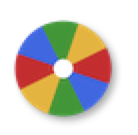 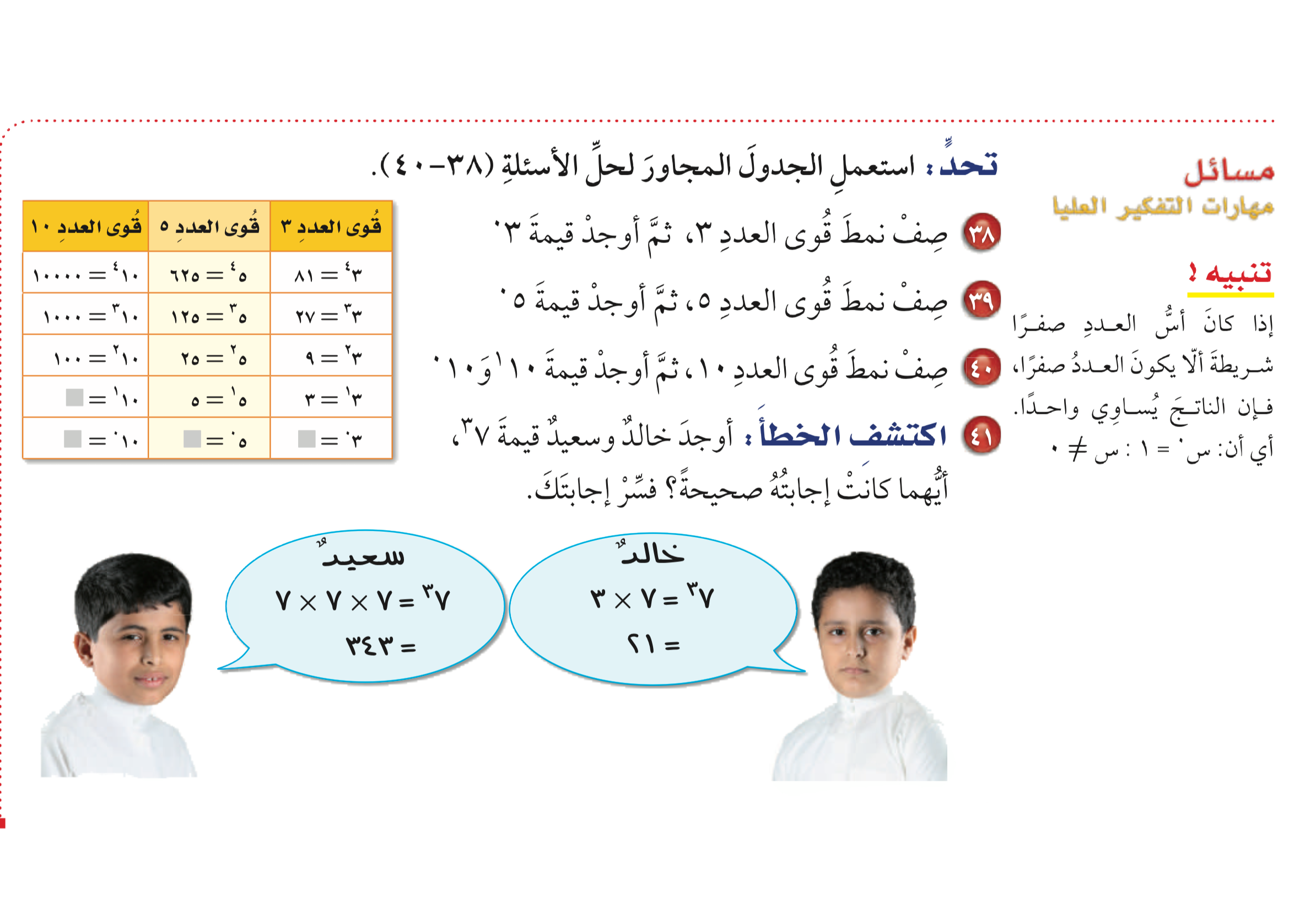 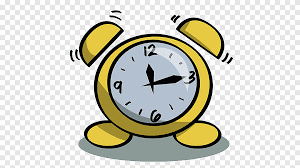 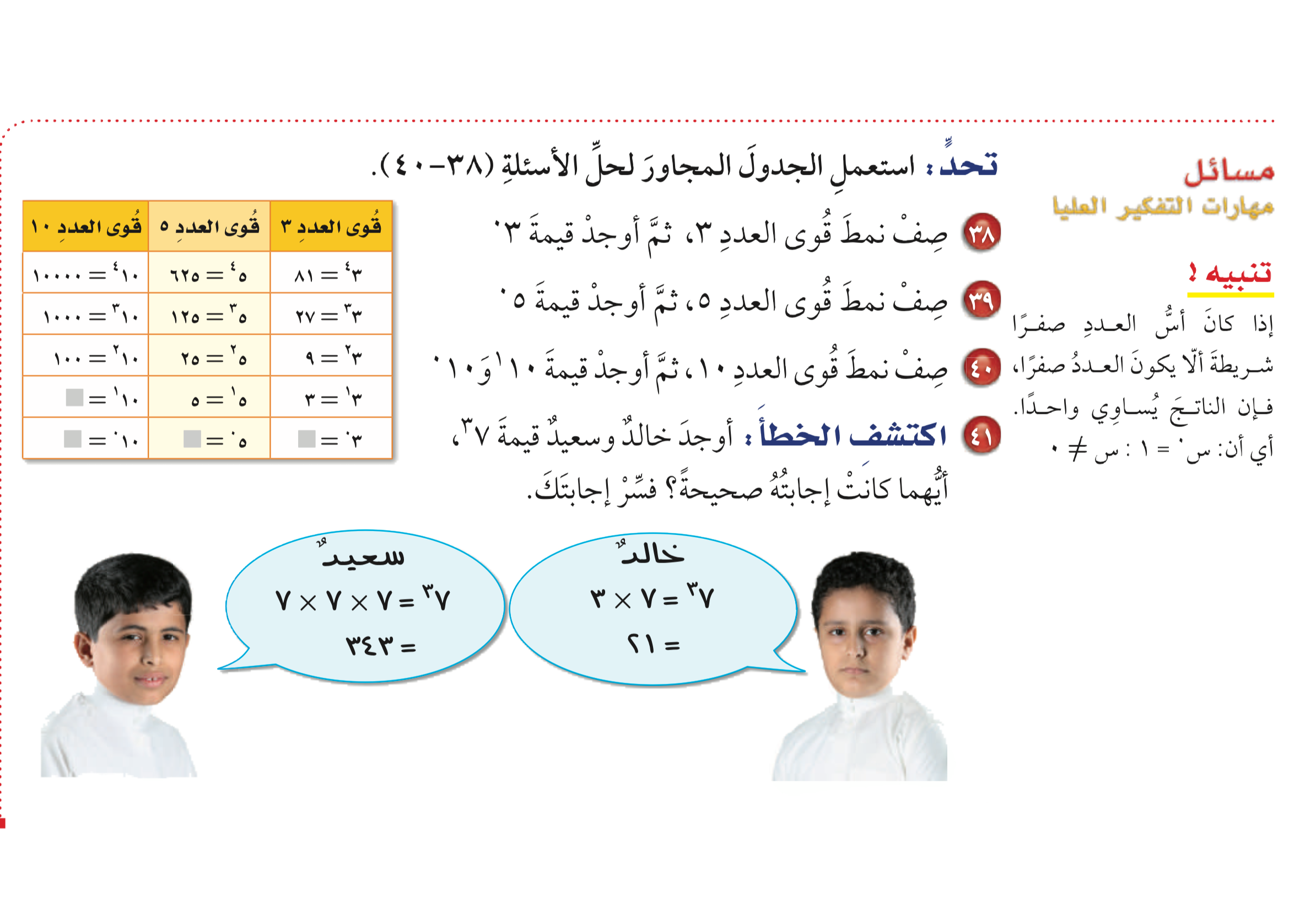 أدوات
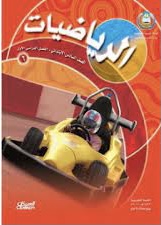 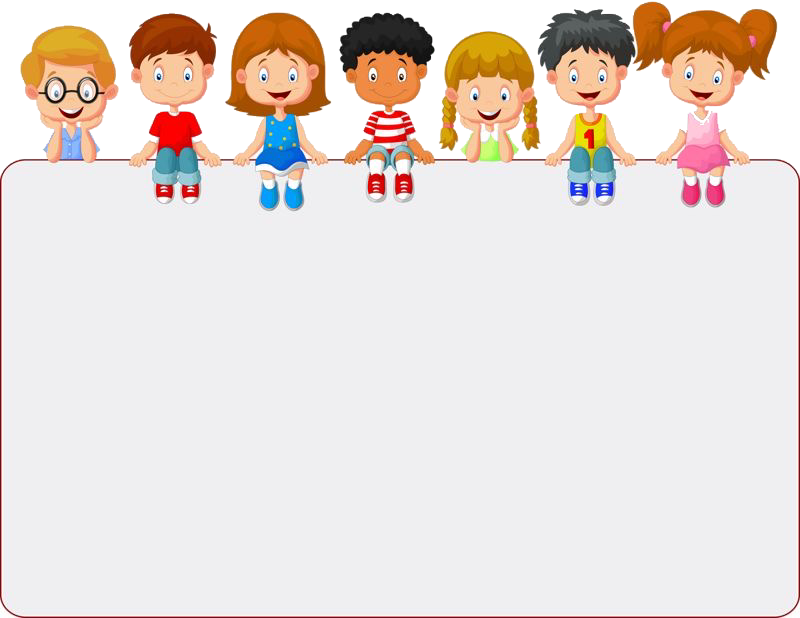 جدول التعلم
نشاط
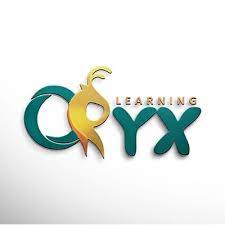 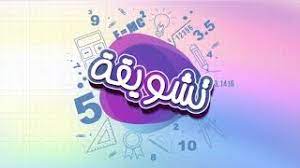 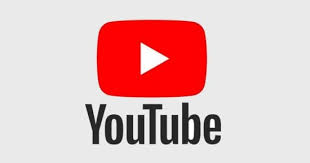 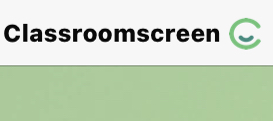 ماذا تعلمت
ماذا أعرف
ماذا أريد أن أعرف
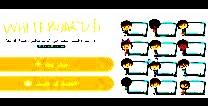 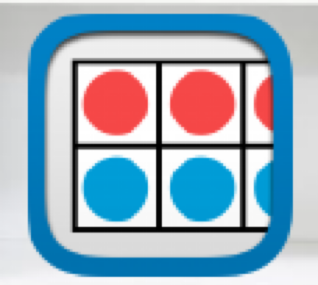 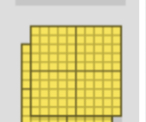 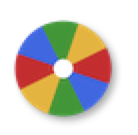 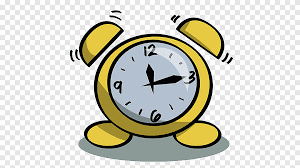 تقويم
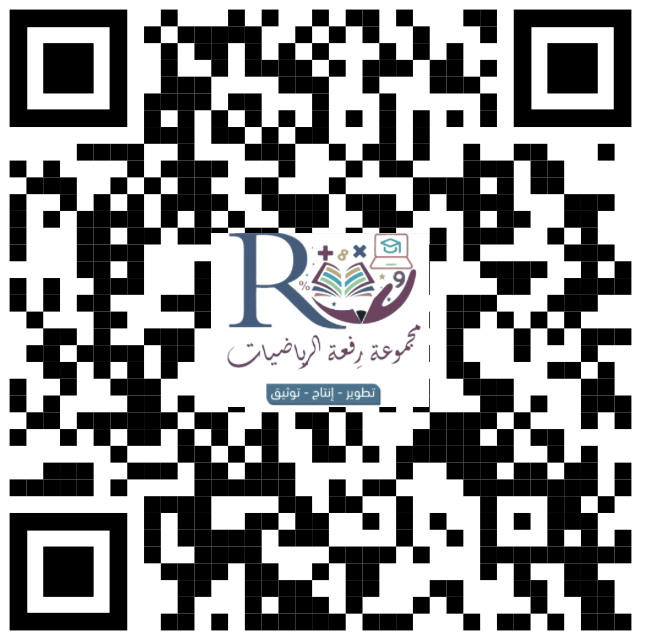 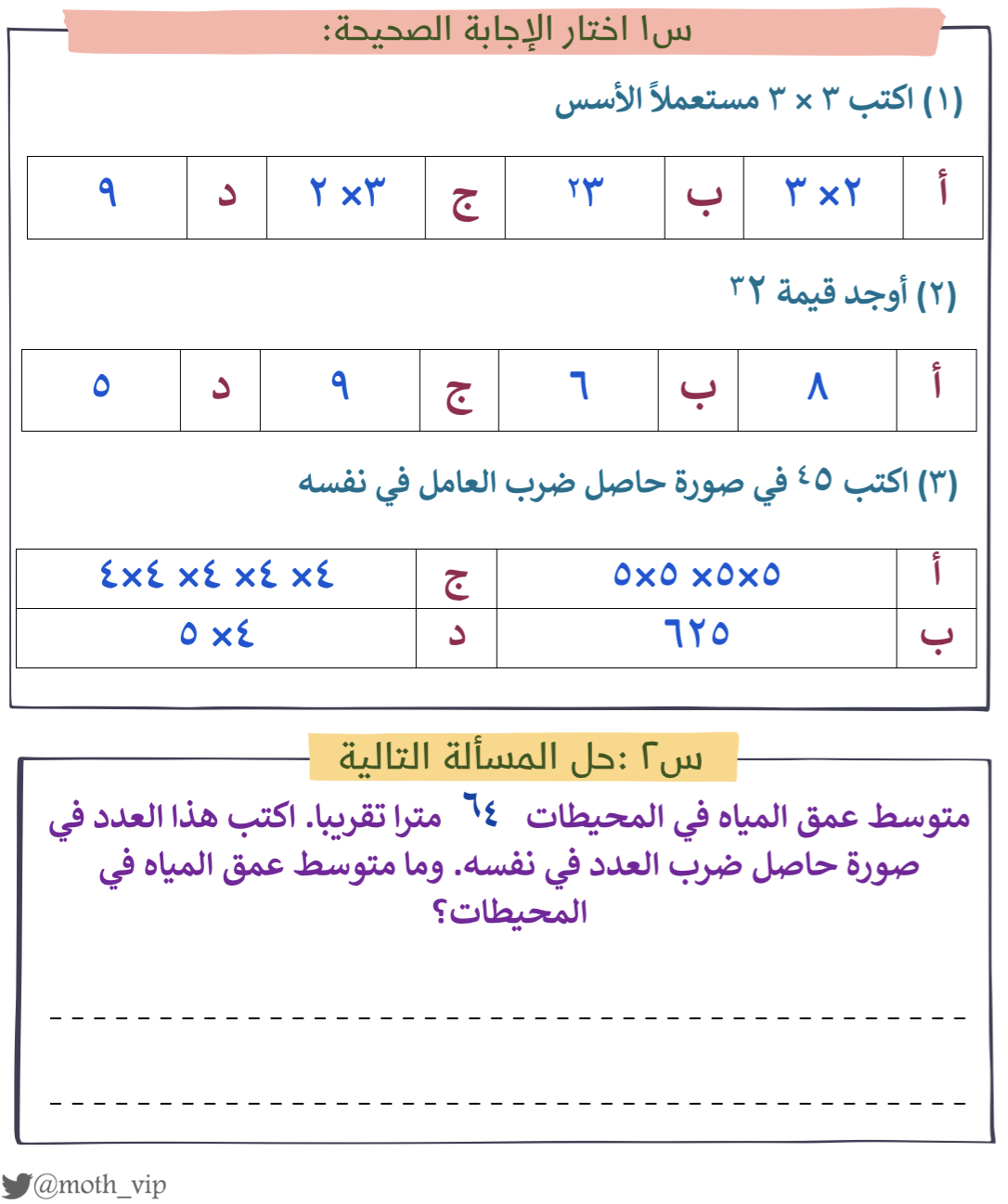 ختامي
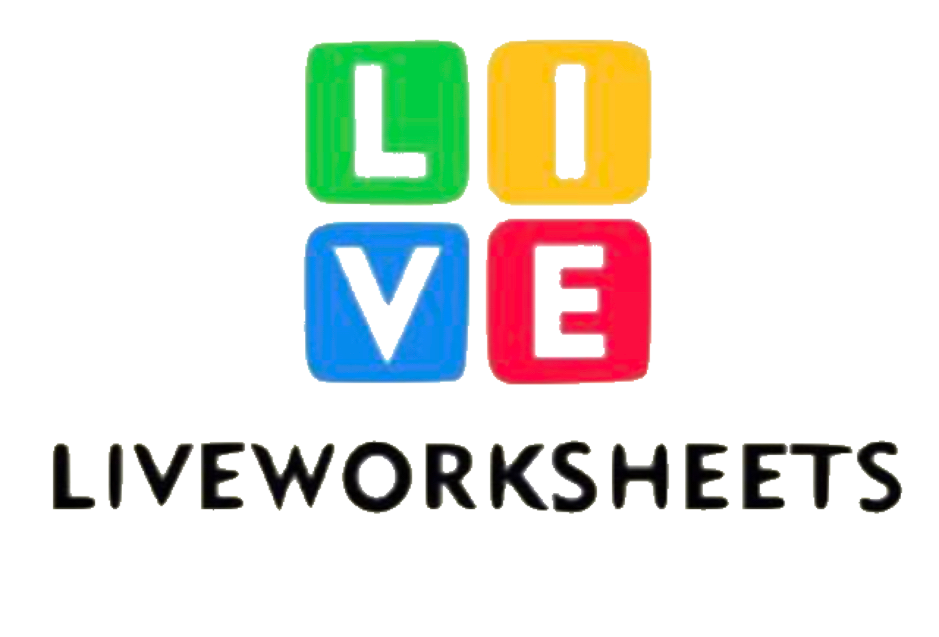 سؤال
ختاماً
الواجب
١٠ ،٢٠ ،٢٢ ،
 ٢٤ ،٣٤
صفحة
٢٥
كن صبوراً الدروس التي تتعلمها اليوم ستفيدك غداً